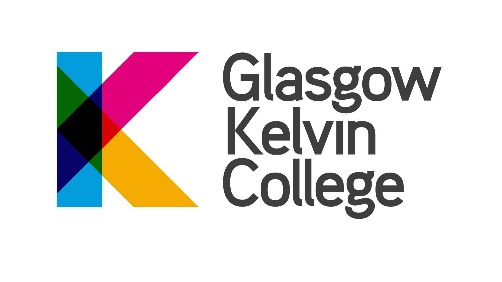 UN SDGs18 Accord at
Glasgow Kelvin College 


Friday February 8th, 2019
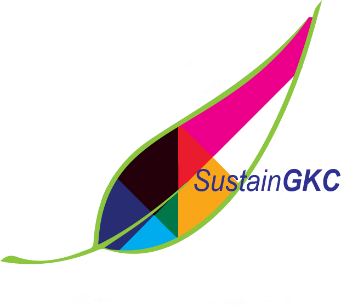 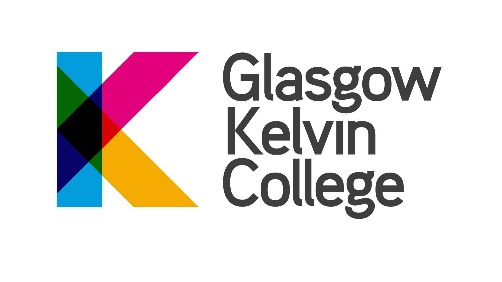 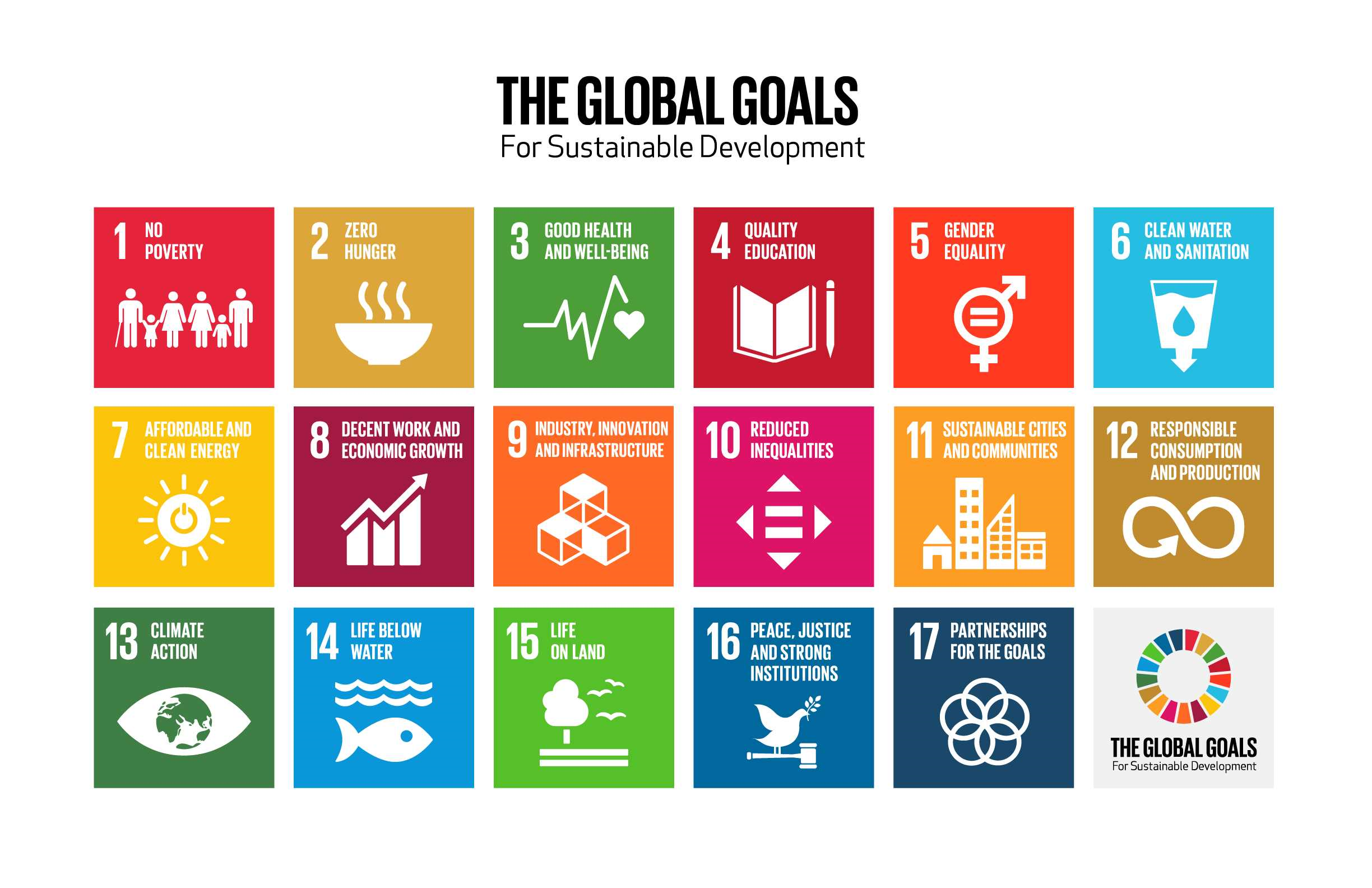 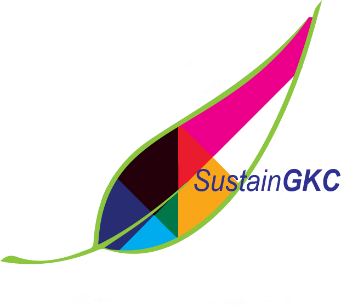 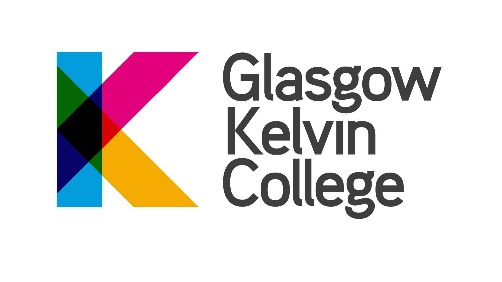 Quality Education
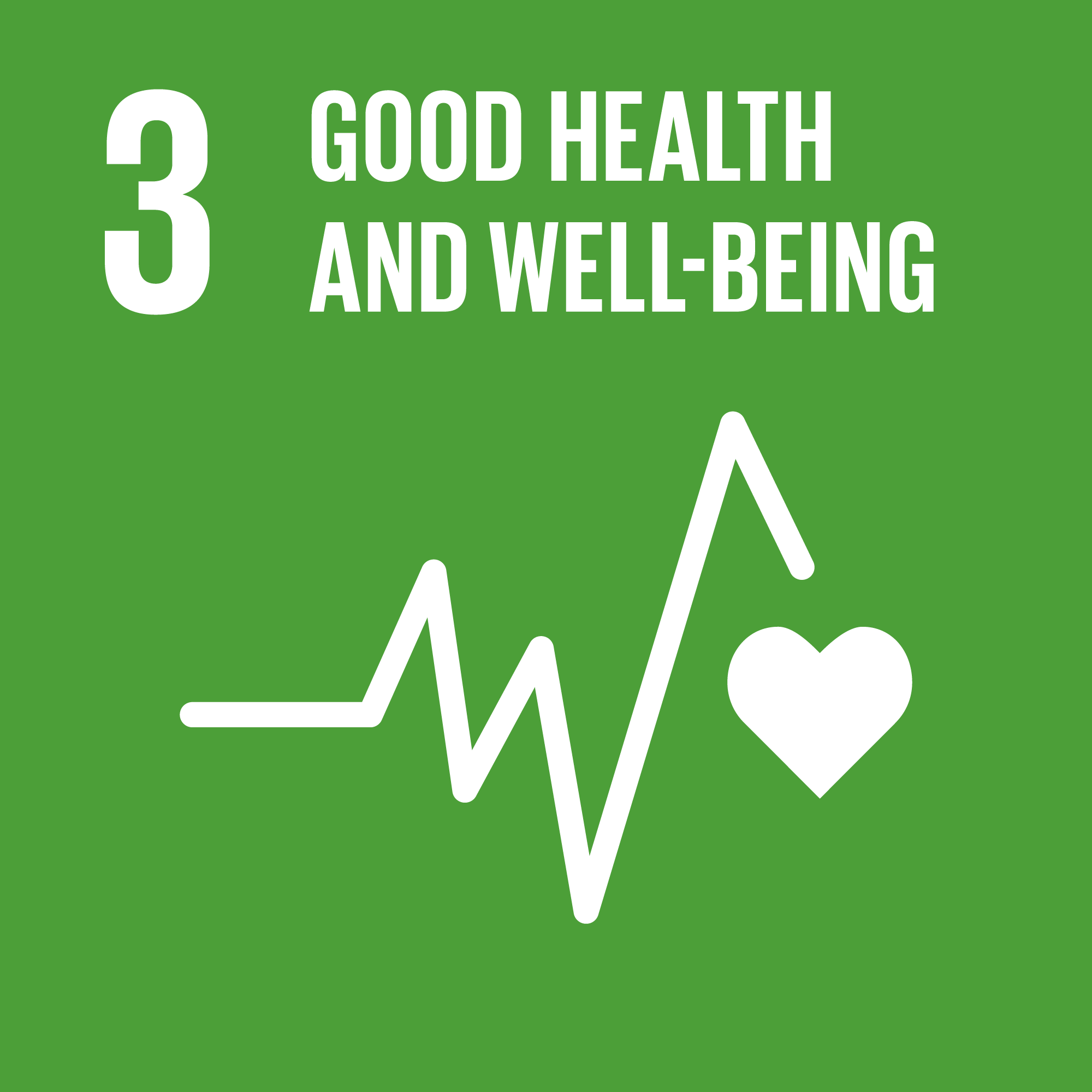 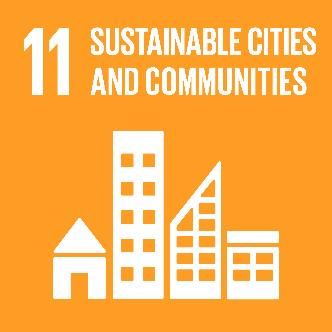 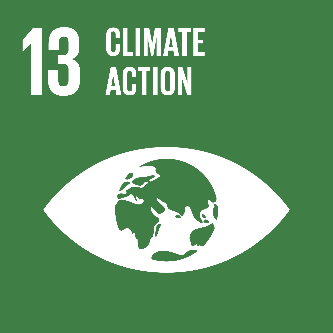 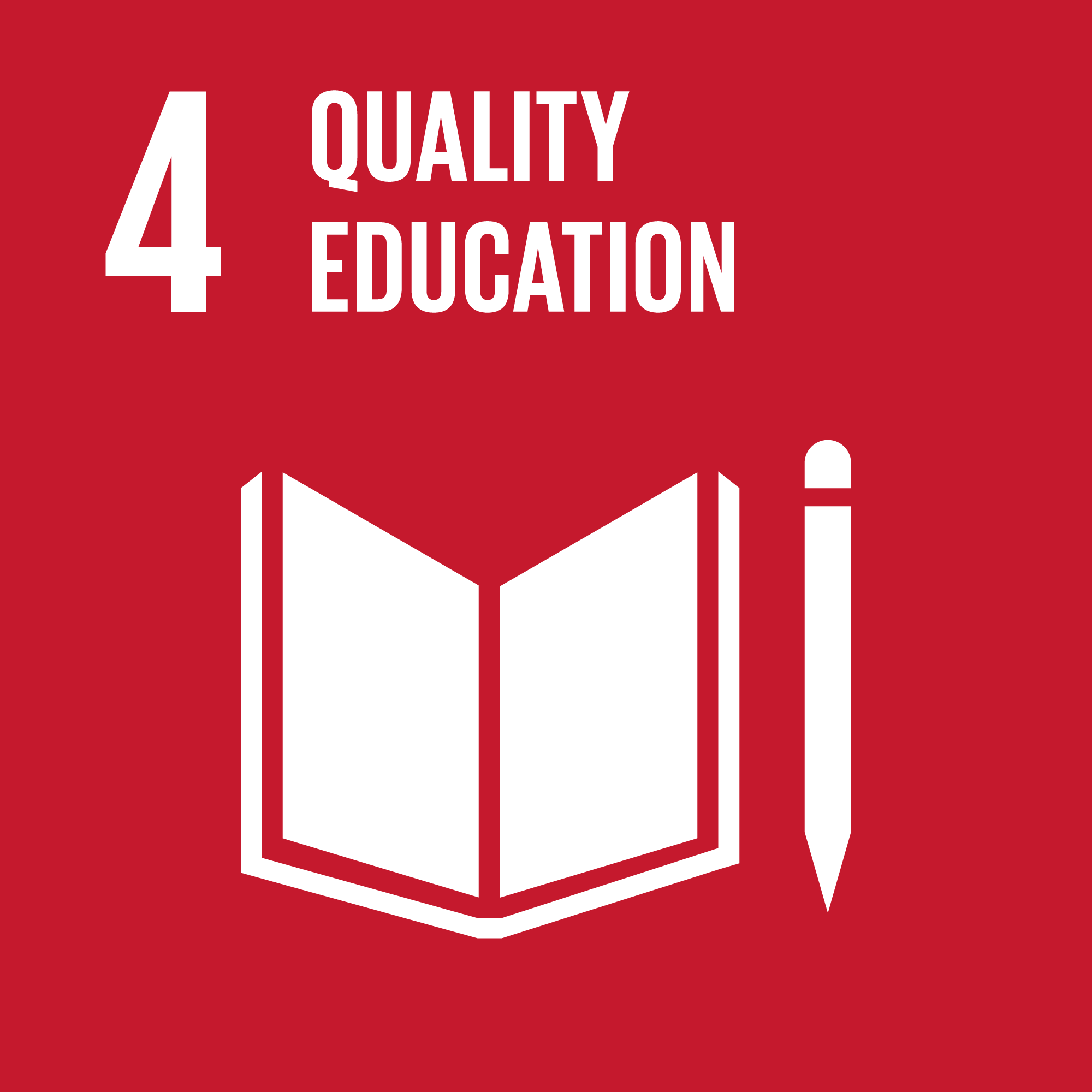 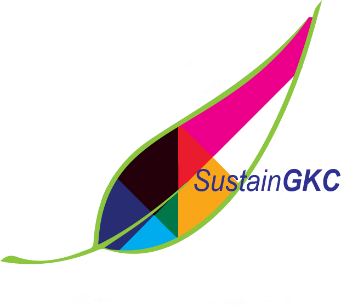 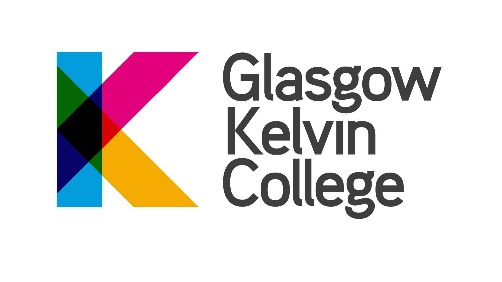 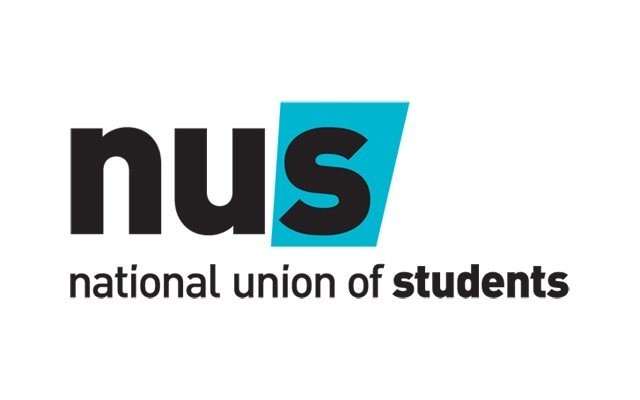 Engagement Weeks
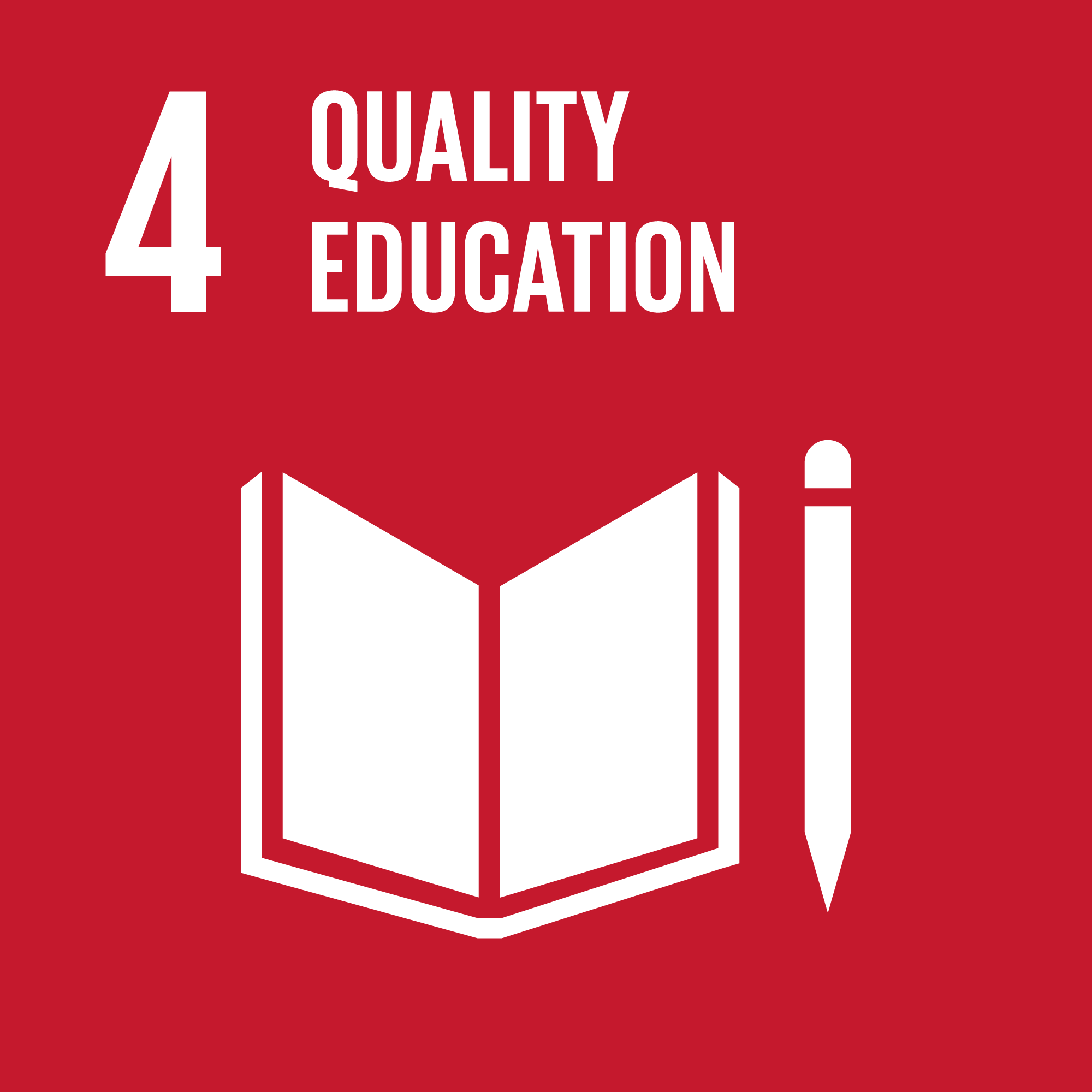 NUS Teach-In
Teach-In week takes place between 18th- 22nd February
Asking Staff to get involved with a ‘Charrette’ activity based in the Healthy Street Indicators
Feedback has been positive and discussions ongoing
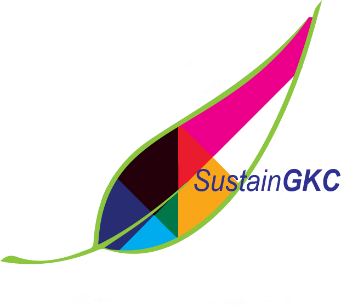 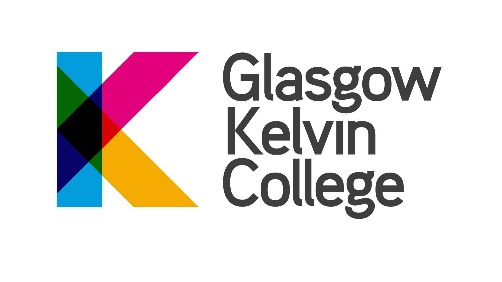 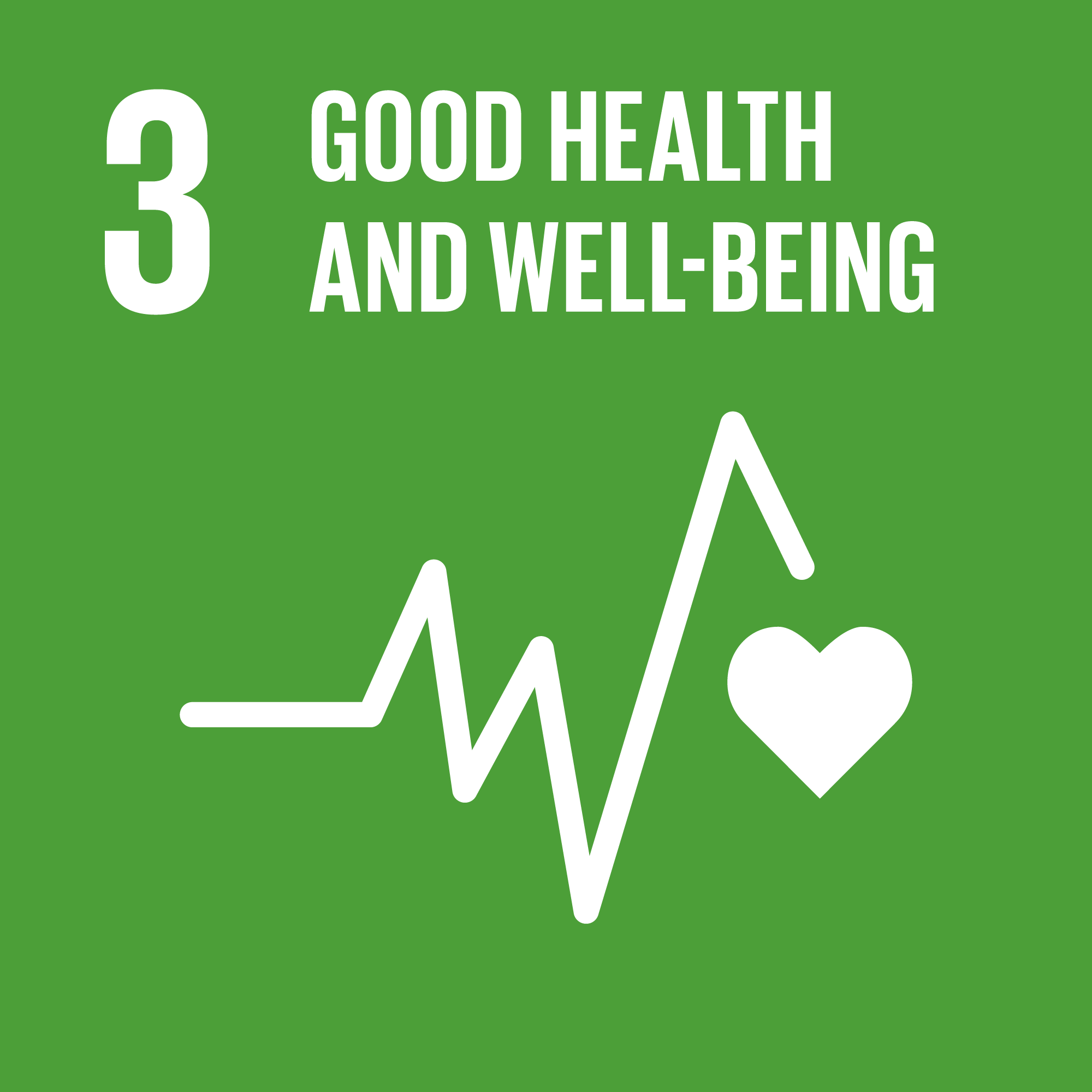 Active Travel at GKC
Sustrans Volunteer Induction
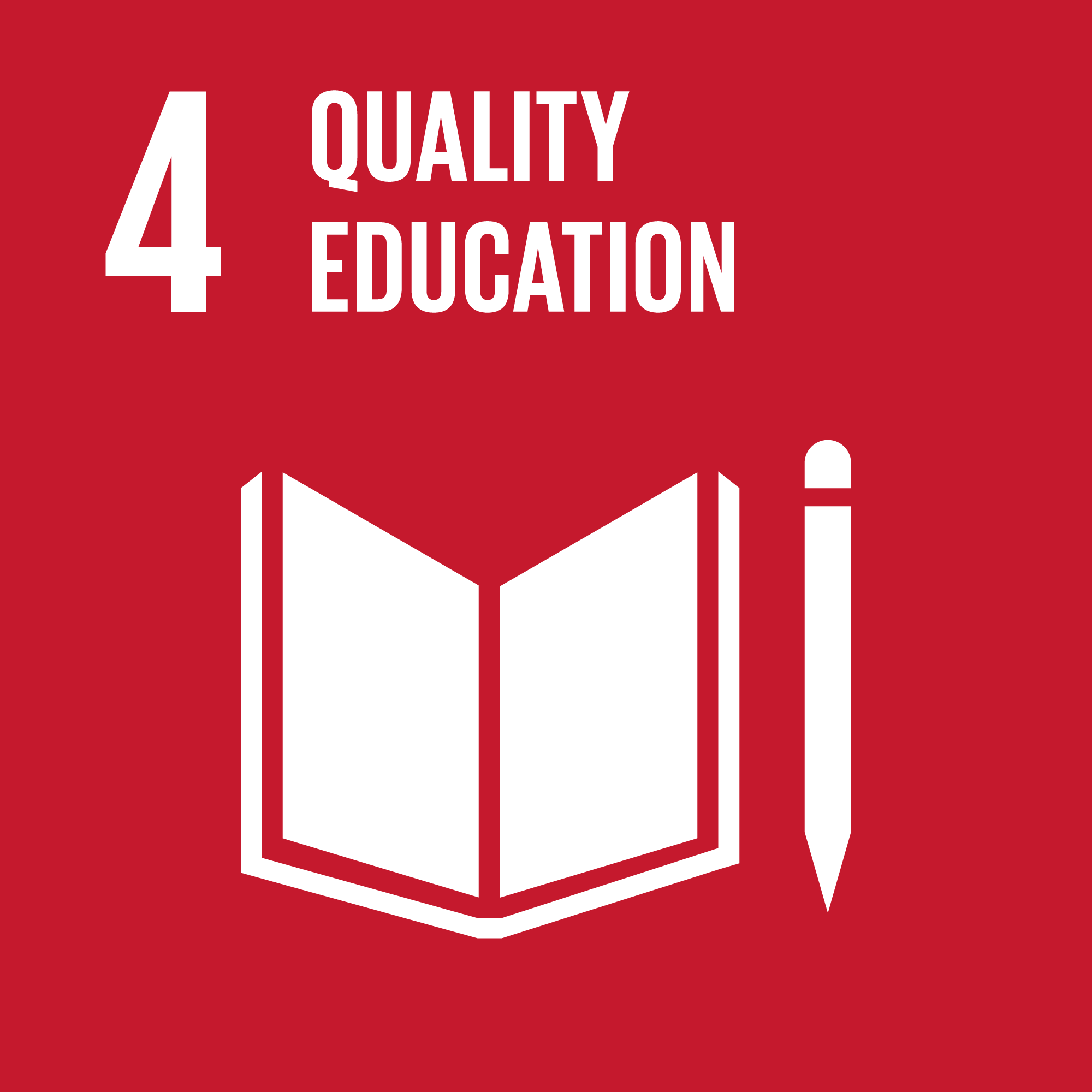 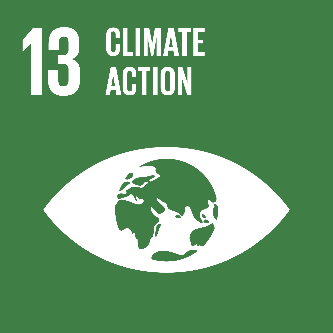 Student Travel Champion programme
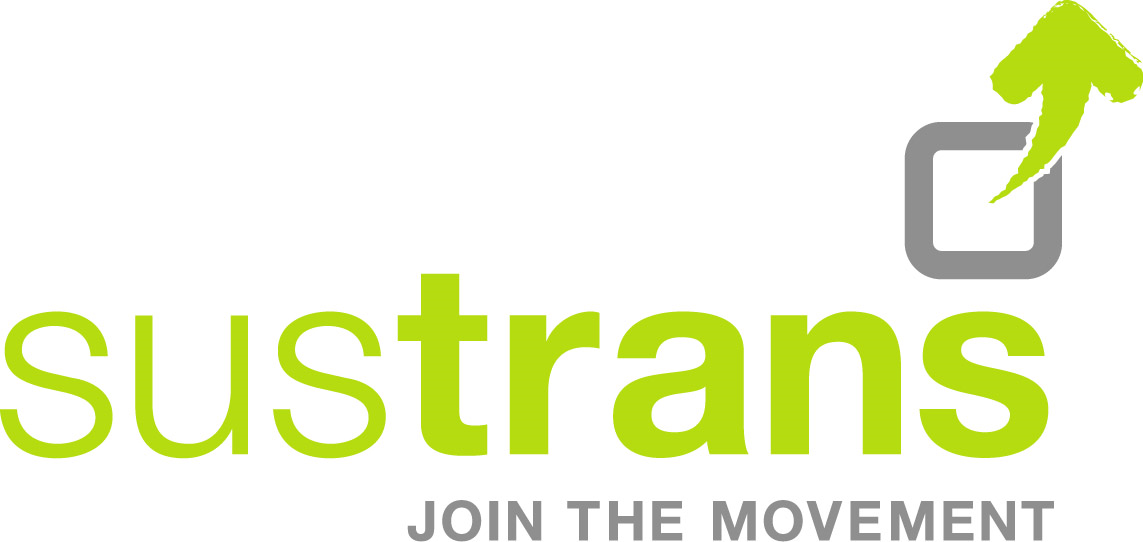 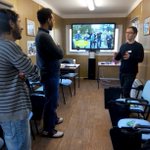 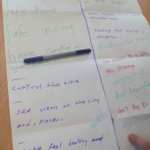 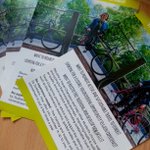 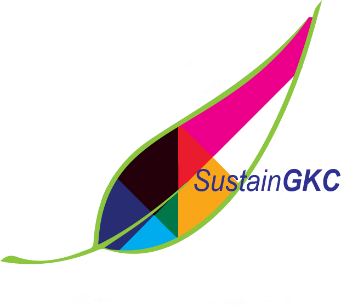 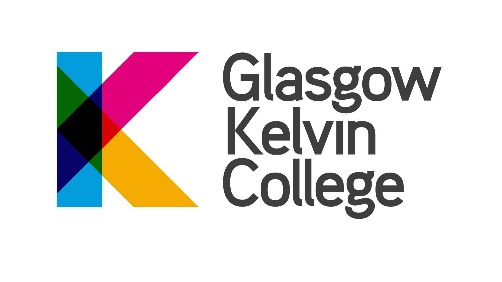 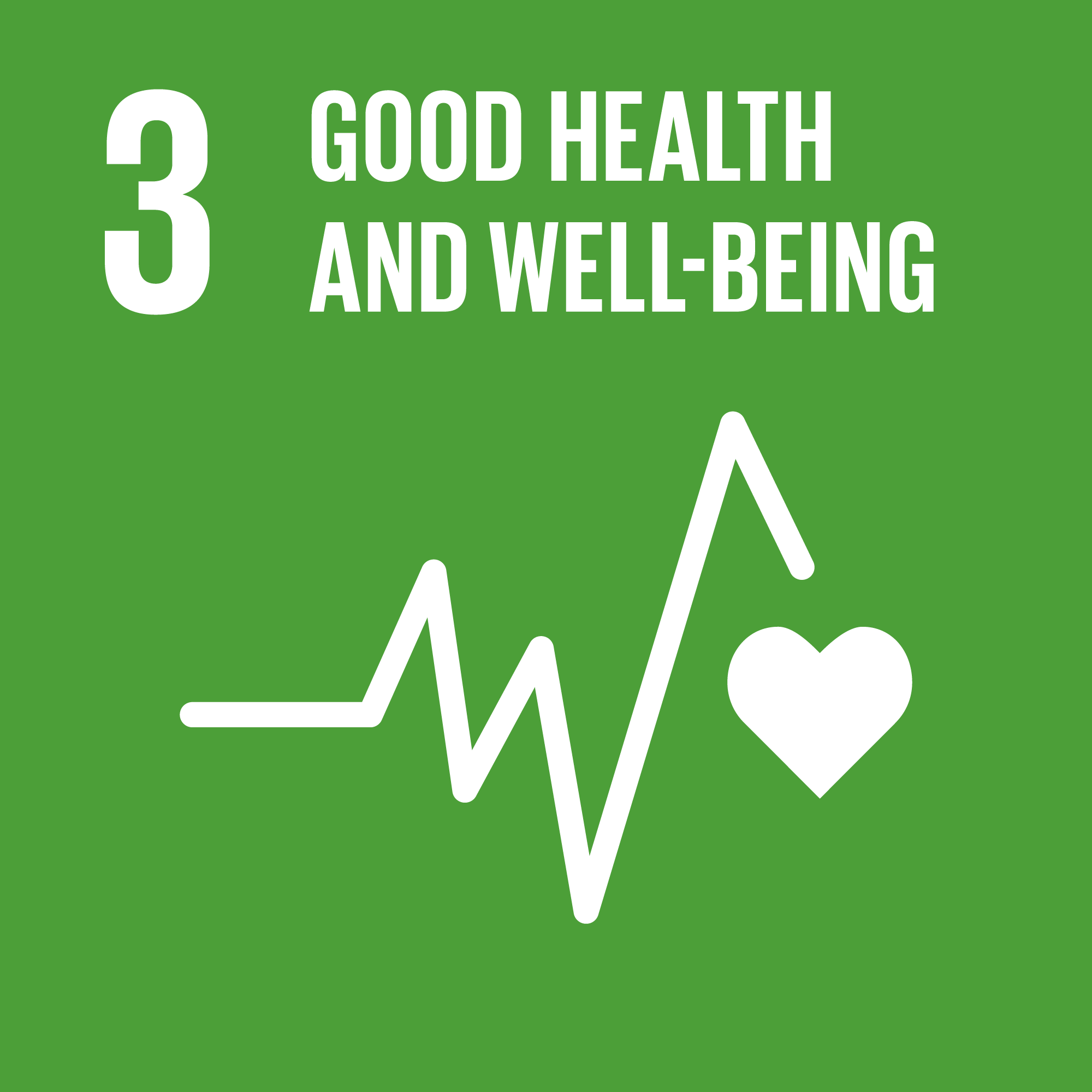 Engagement Weeks
Go Green Week
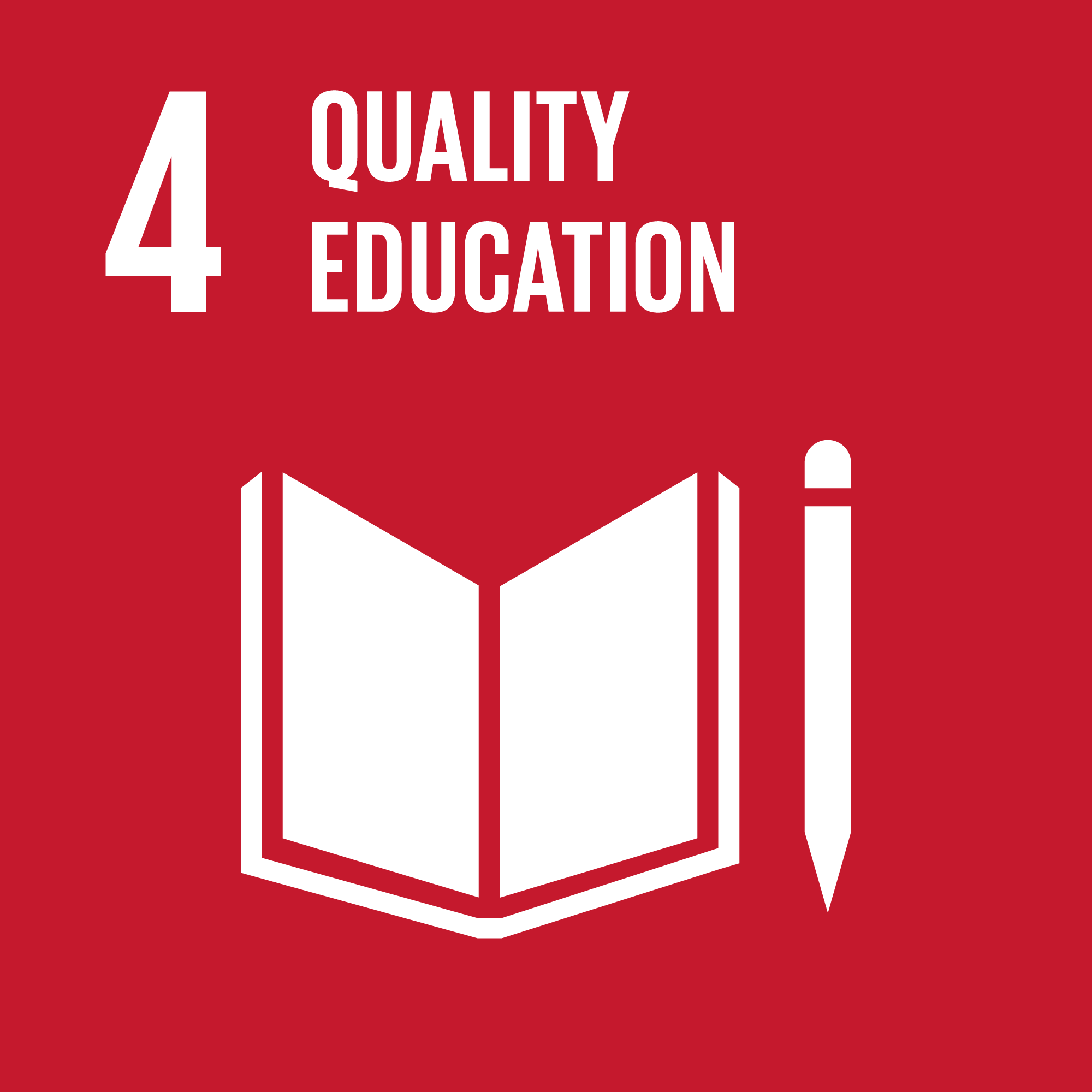 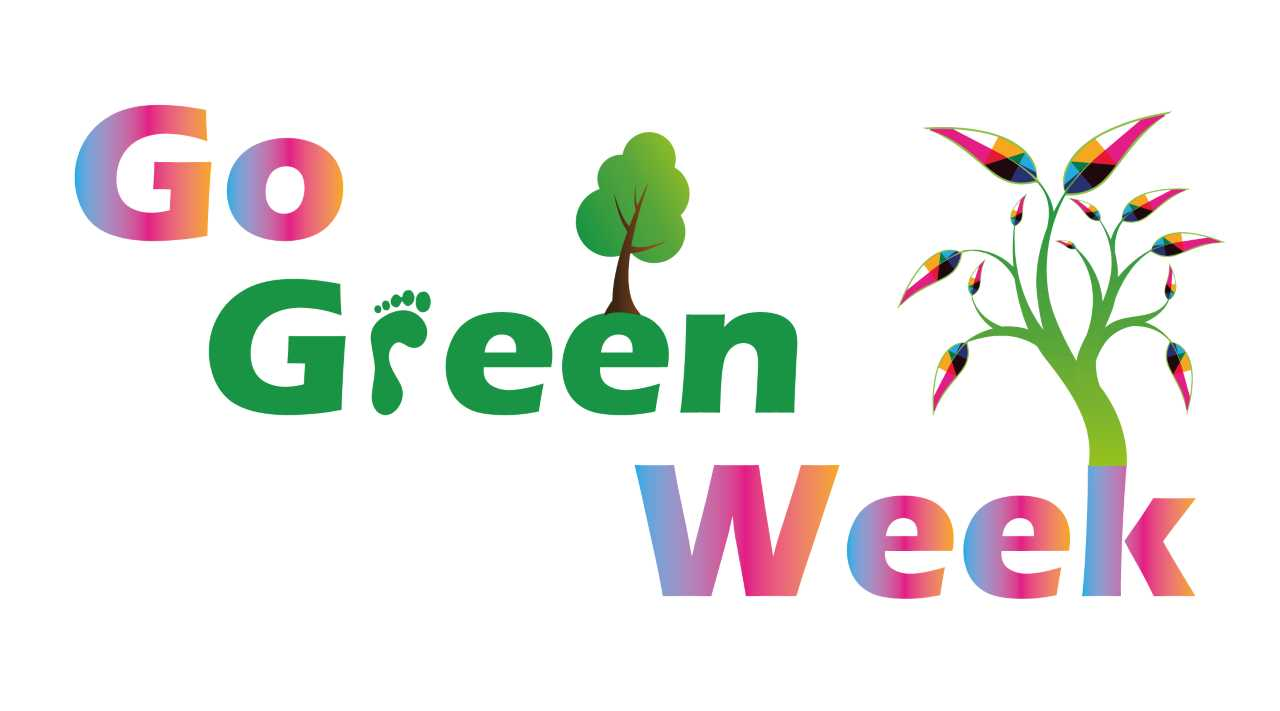 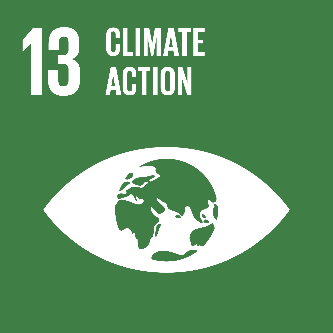 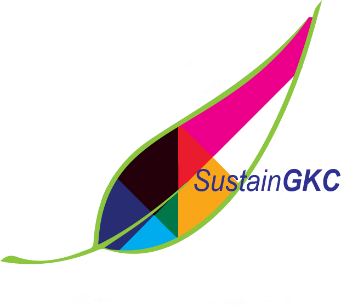 11th- 15th February 2019
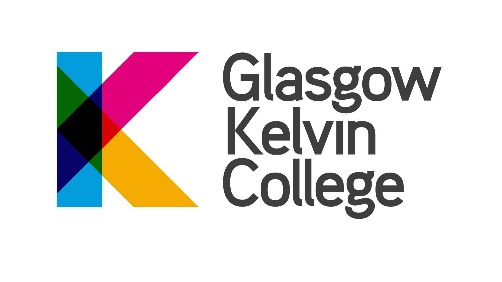 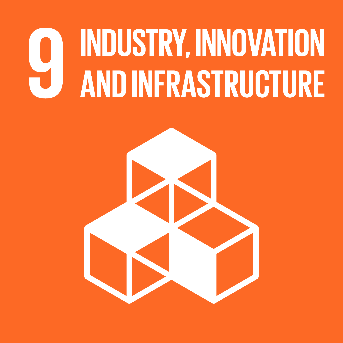 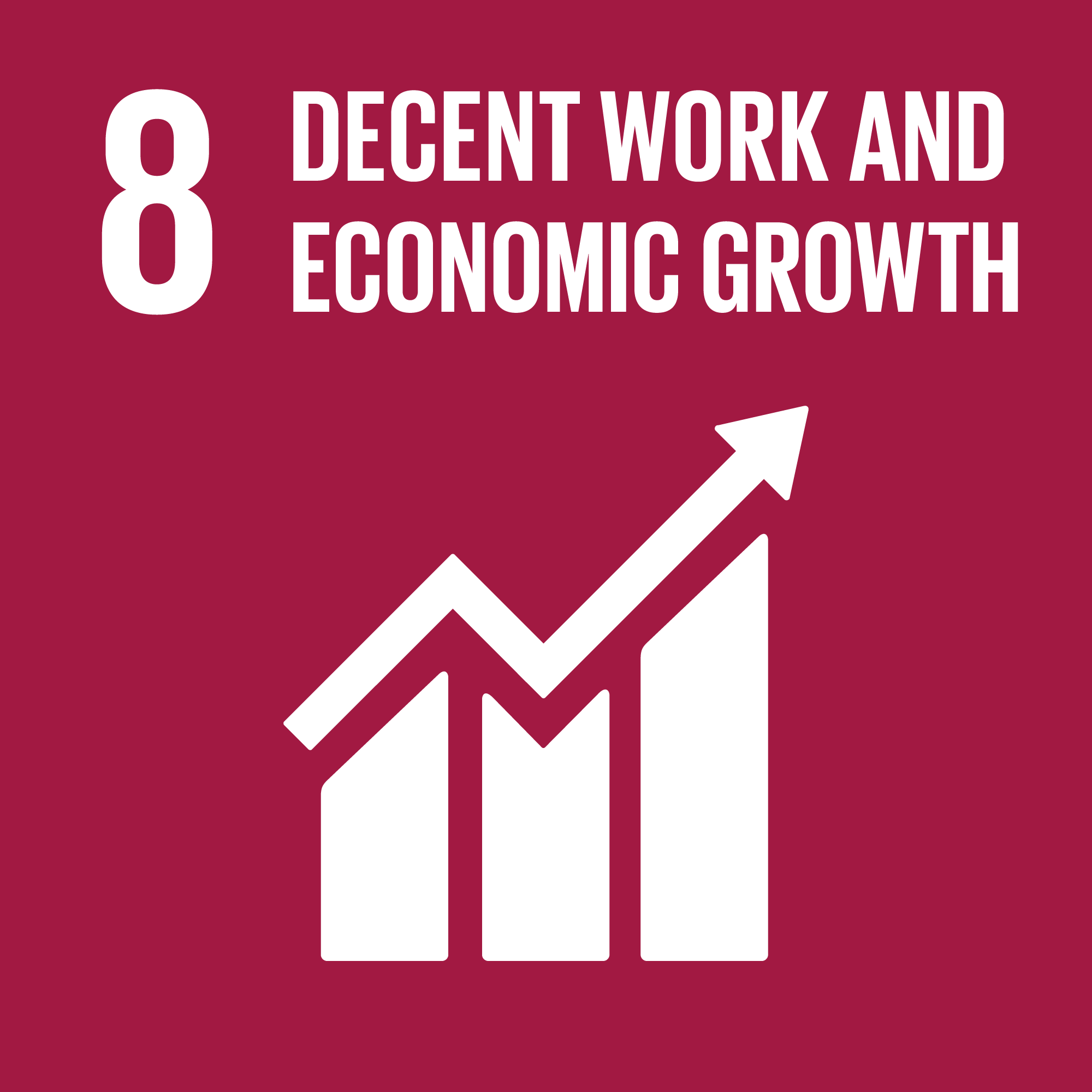 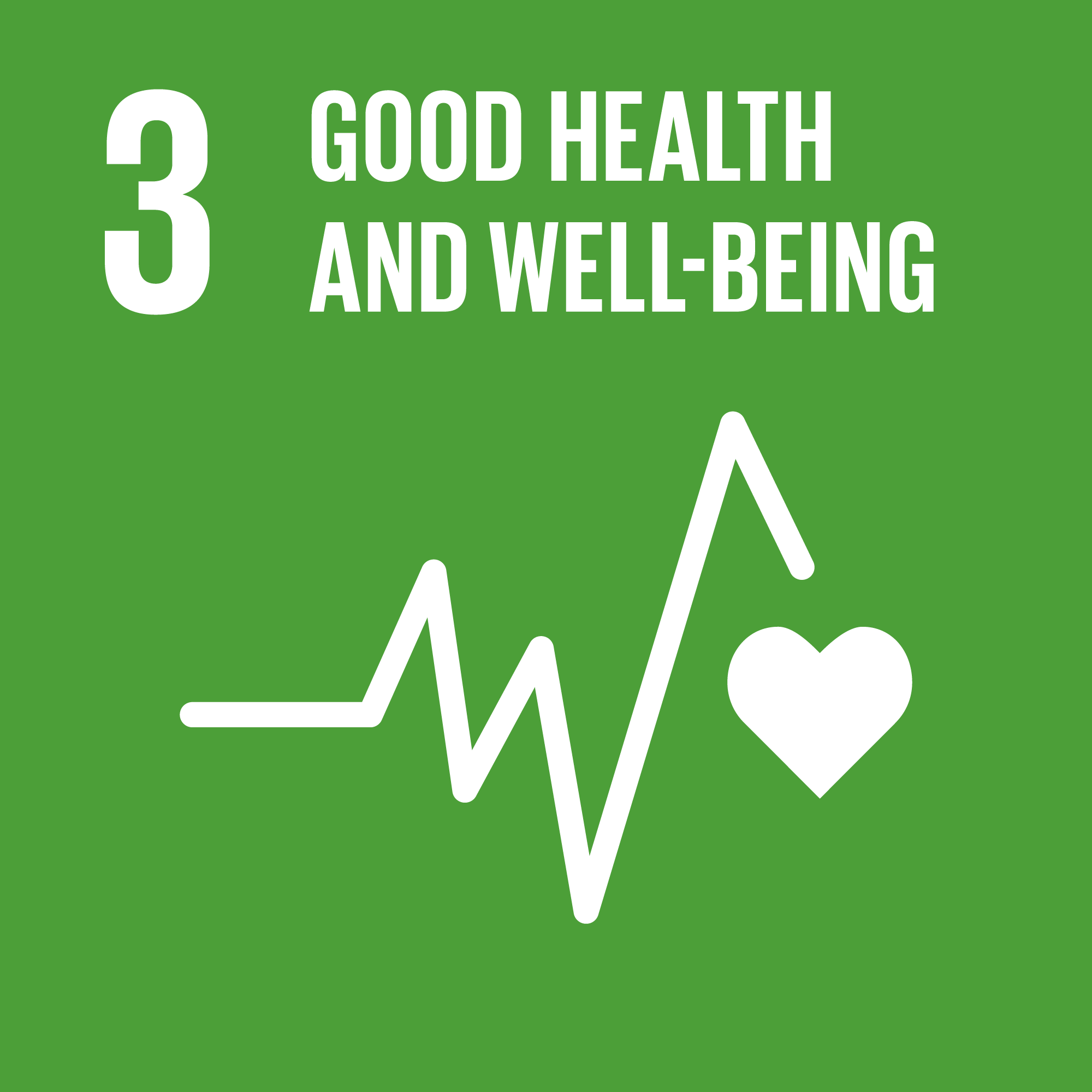 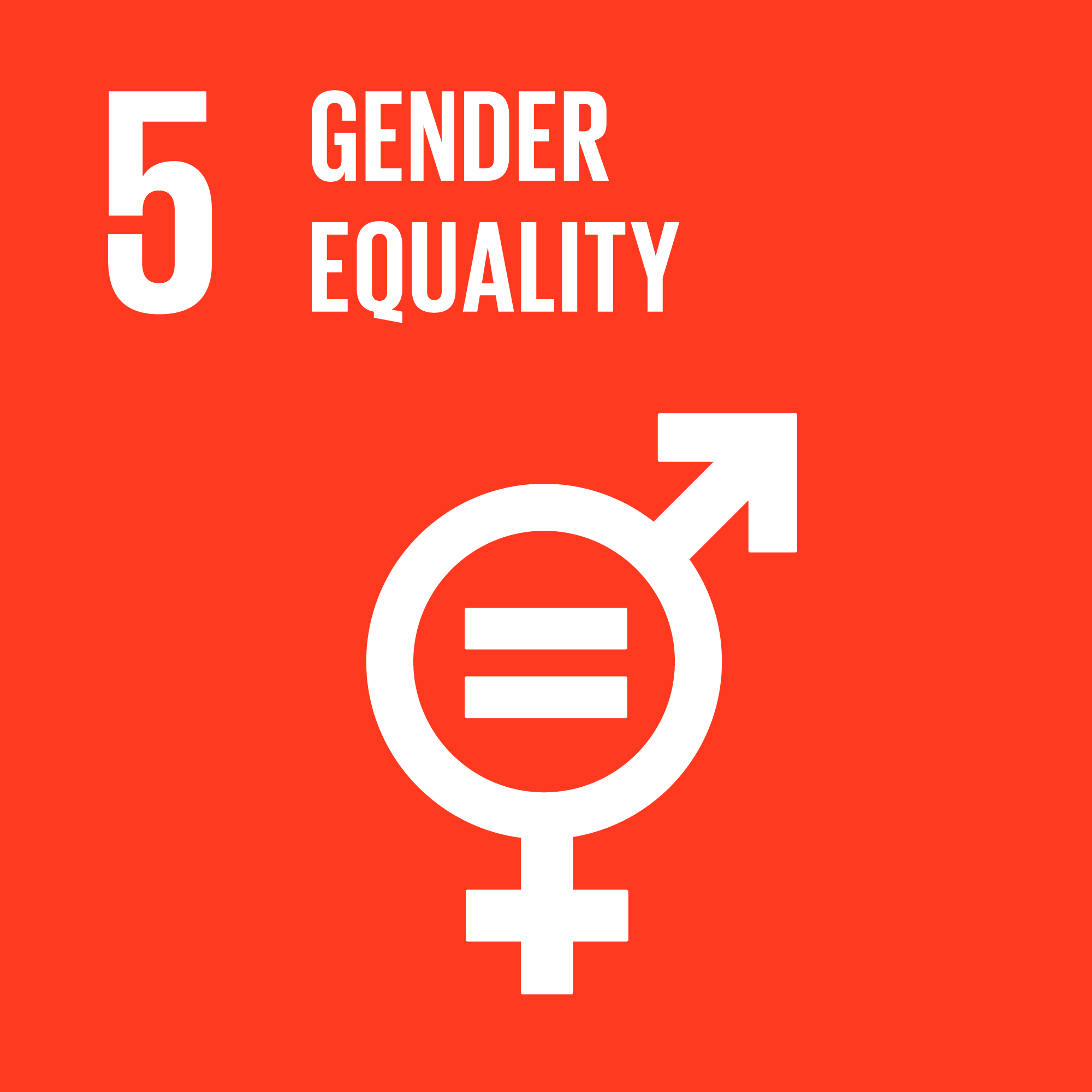 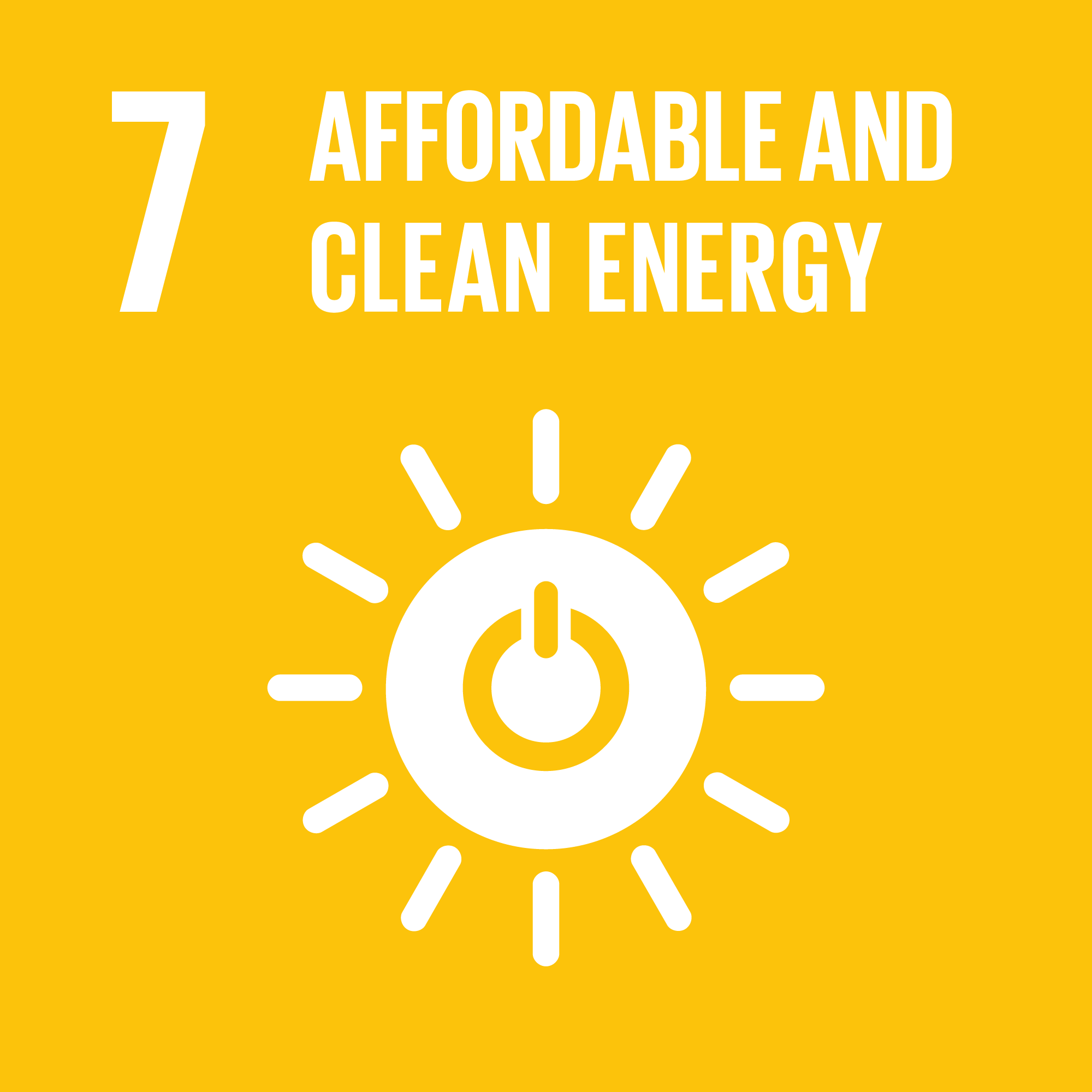 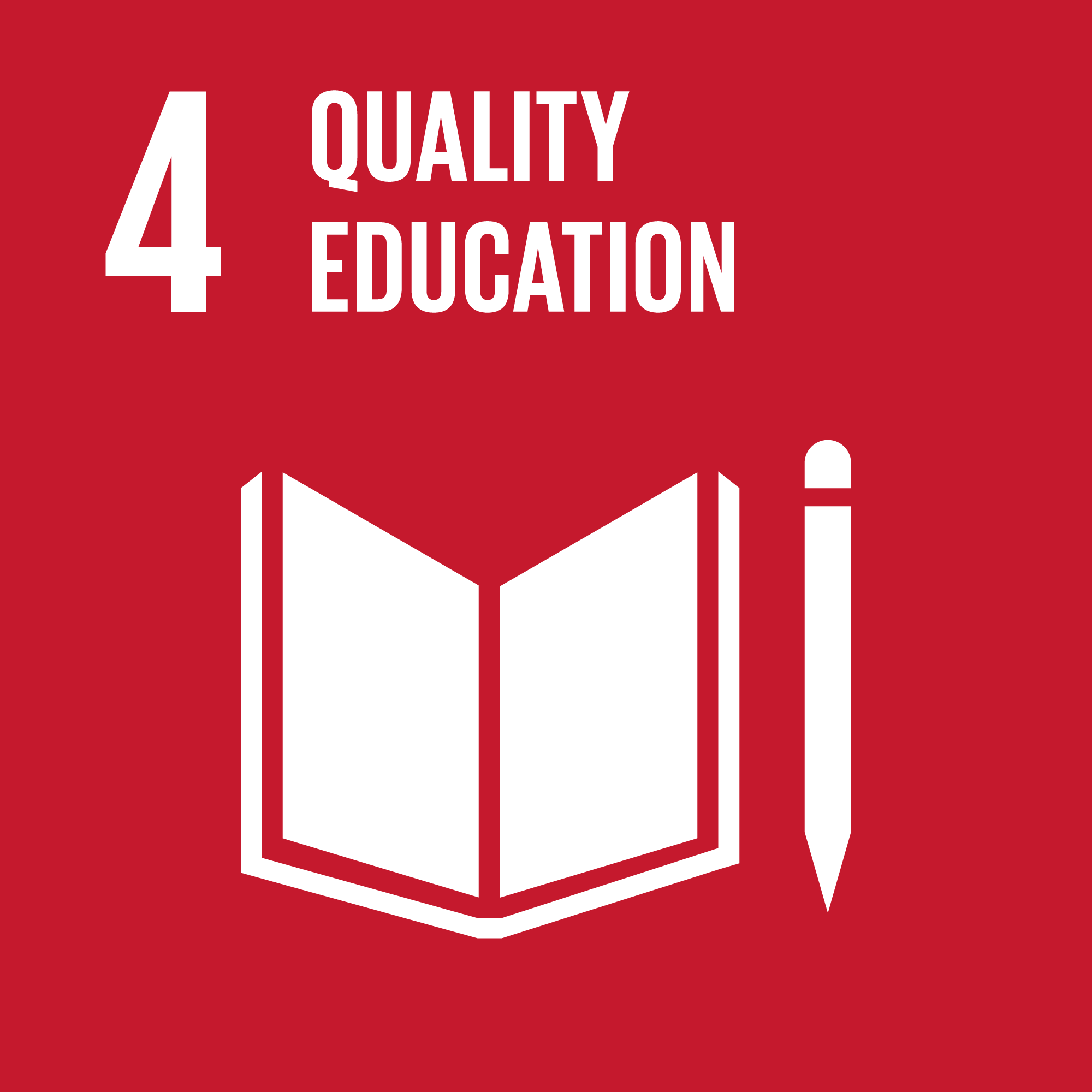 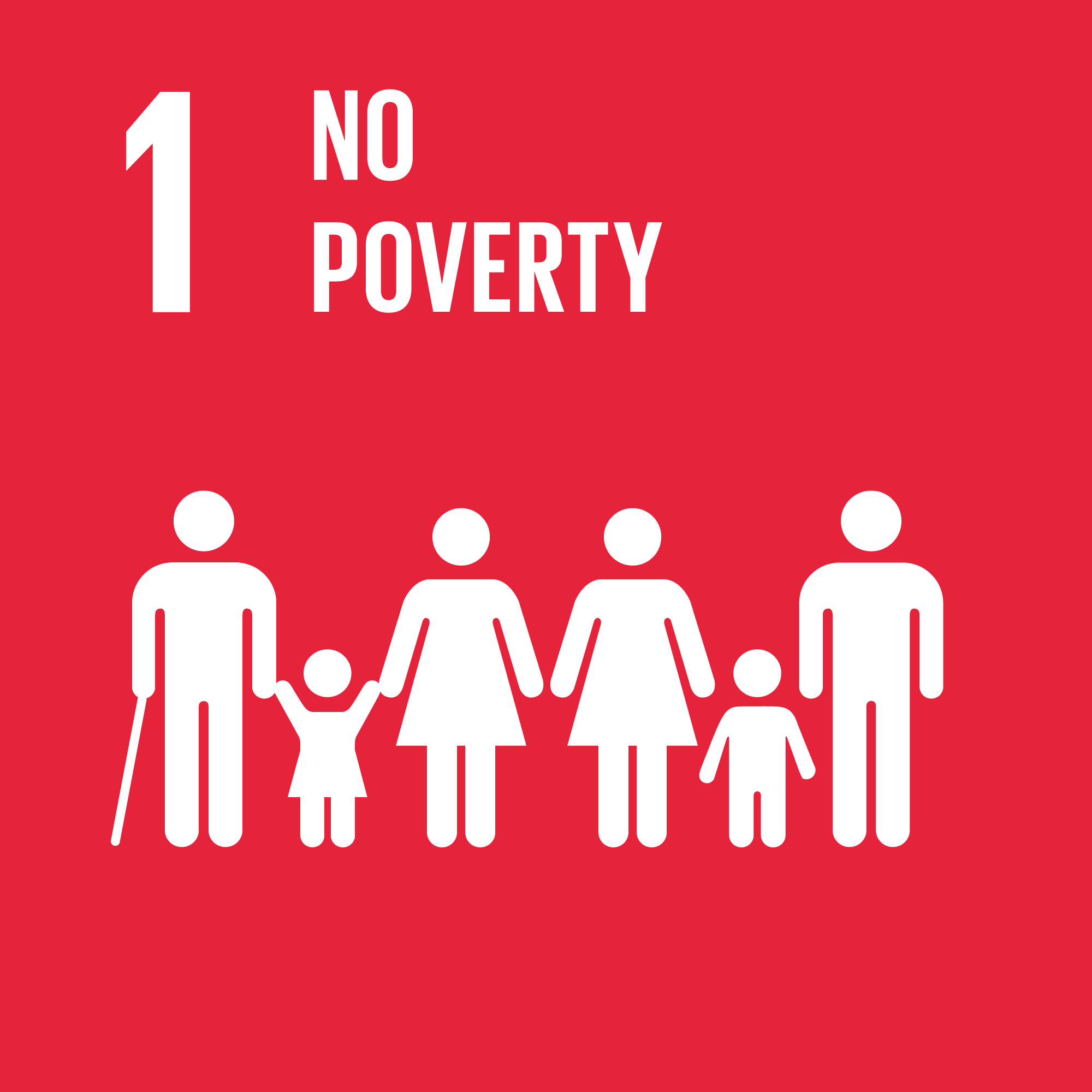 Climate Action
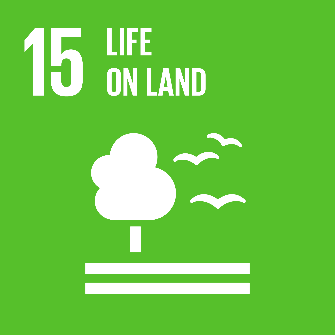 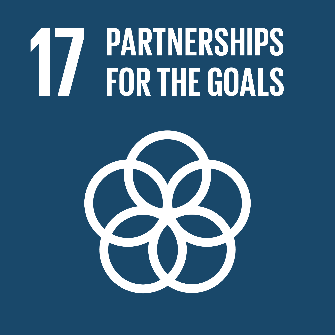 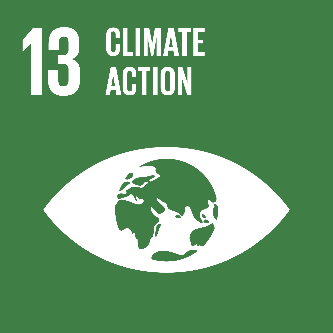 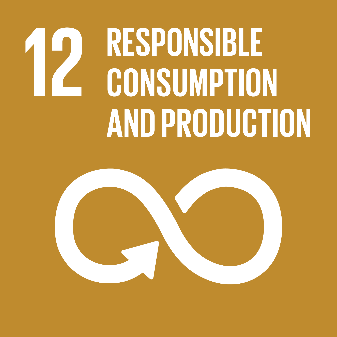 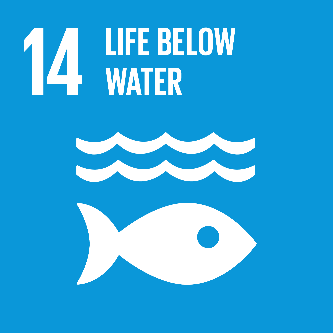 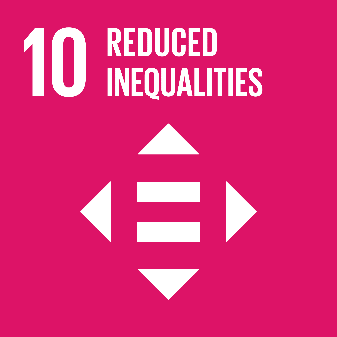 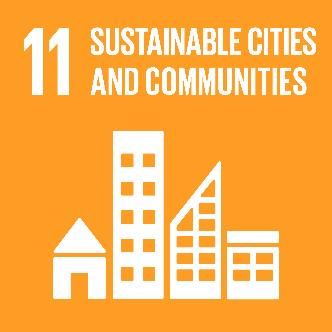 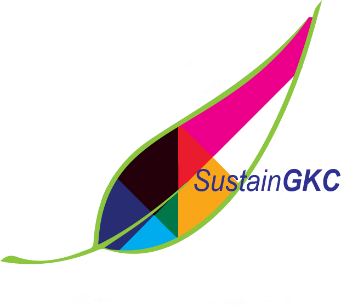 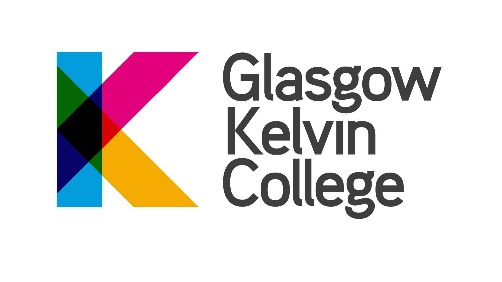 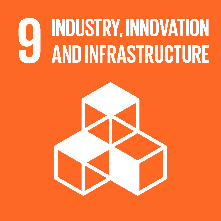 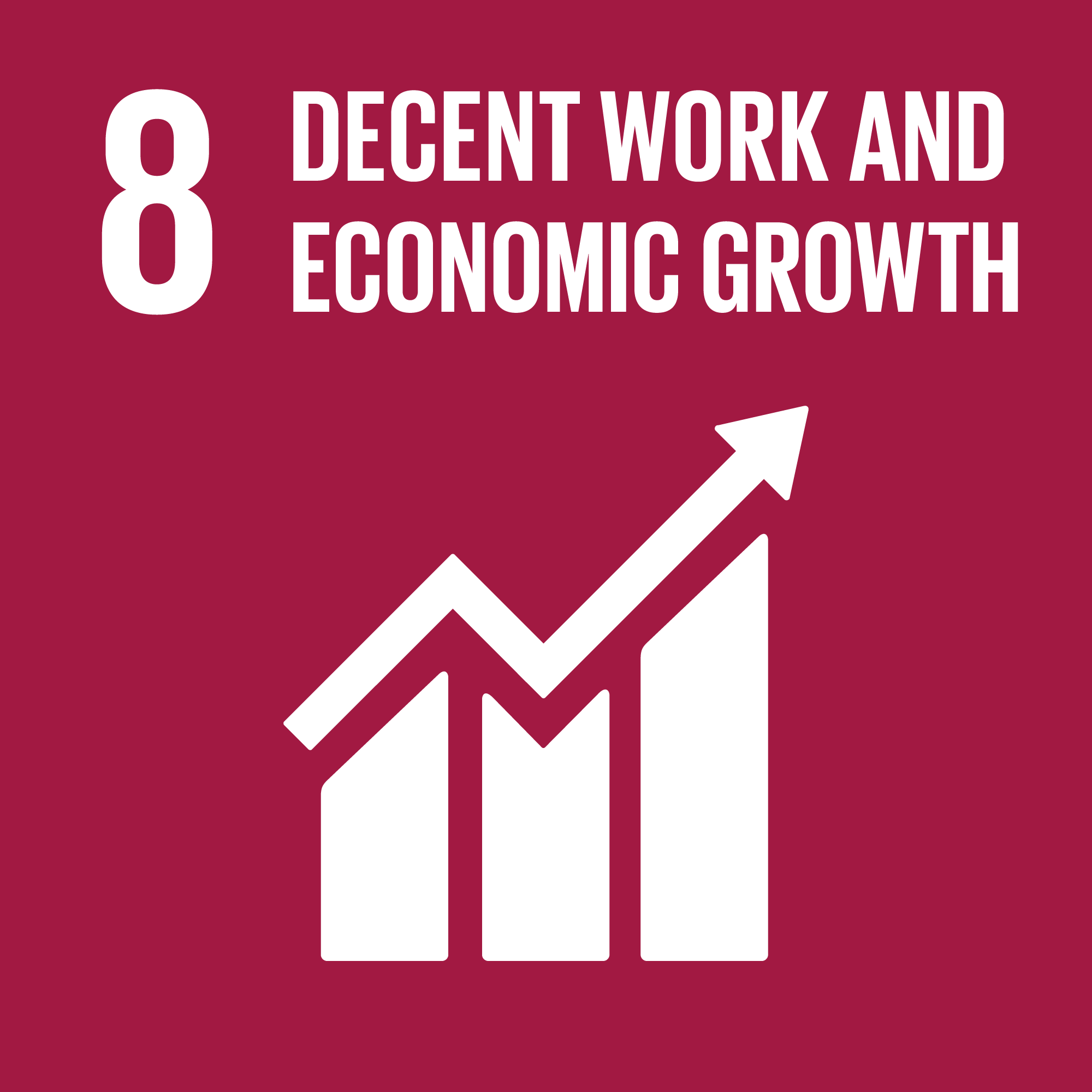 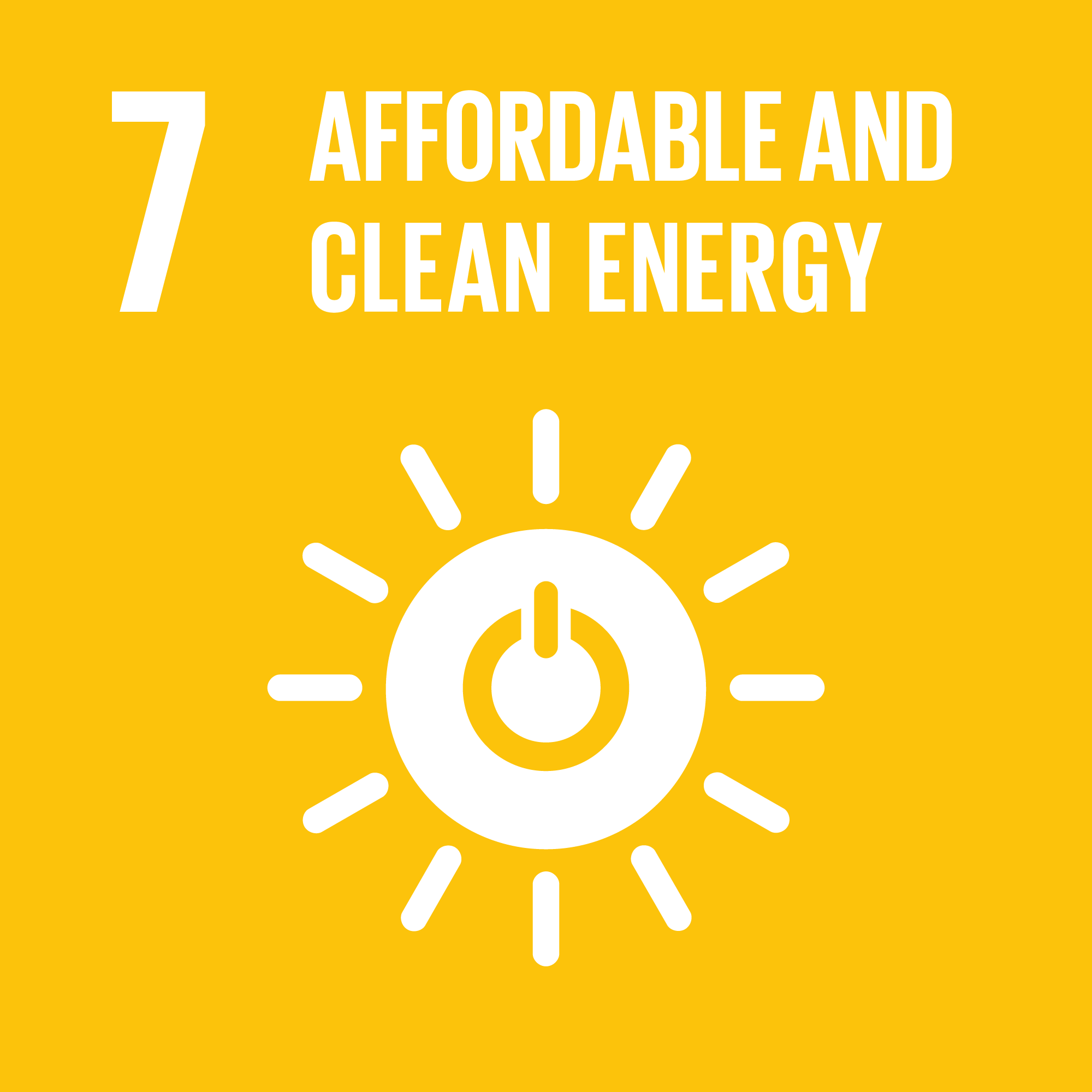 Renewables
Servicing and Upgrading
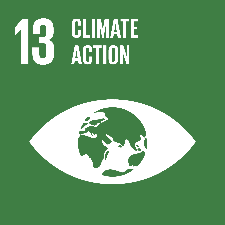 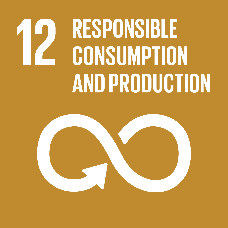 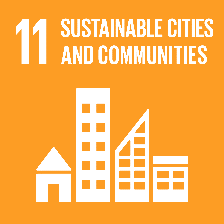 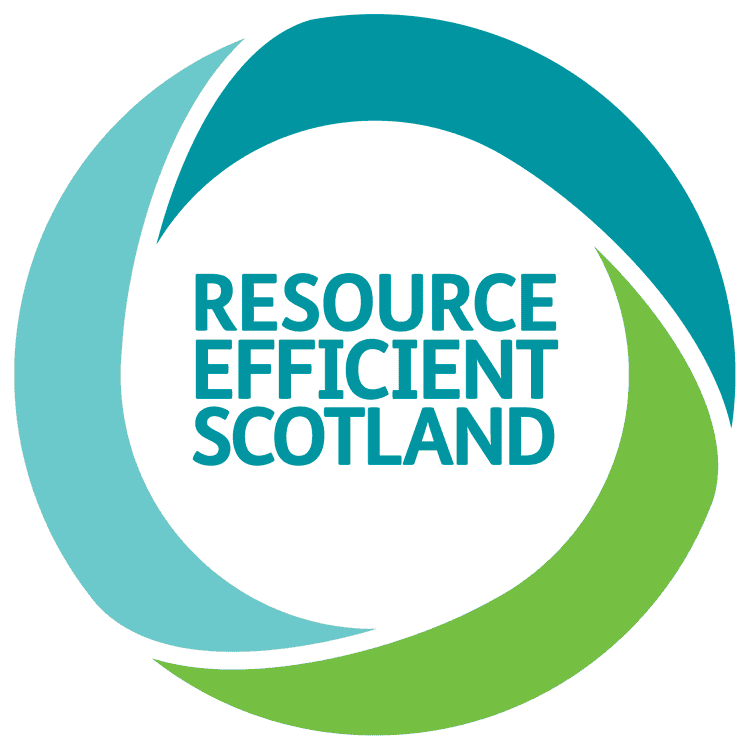 Wind Turbine
Wind Turbine servicing and repair to take place on Friday 1st February
Biomass and Heating
Meeting with Resource Efficient Scotland to discuss energy supply opportunities across the College (Thursday 7th February)
Upgrading of Biomass and Heating system at East End campus under investigation
HWEnergy to deliver proposed retrofit/ upgrade of existing system
Proposal would be delivered through an ESCo
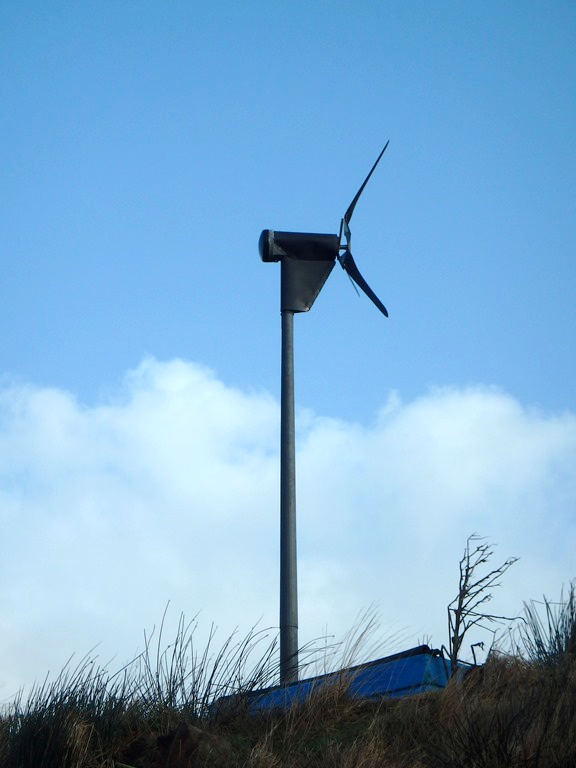 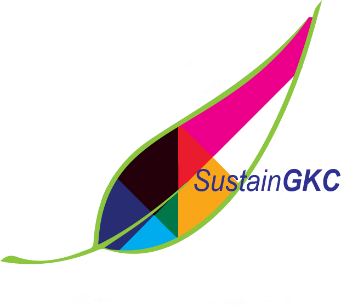 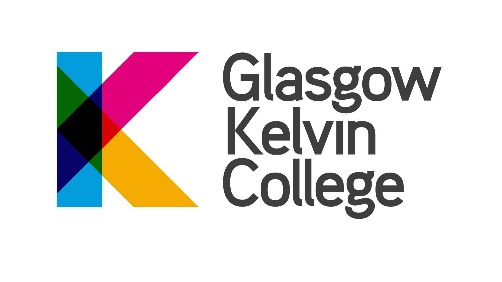 11% of all hot drinks sales with a Reusable cup
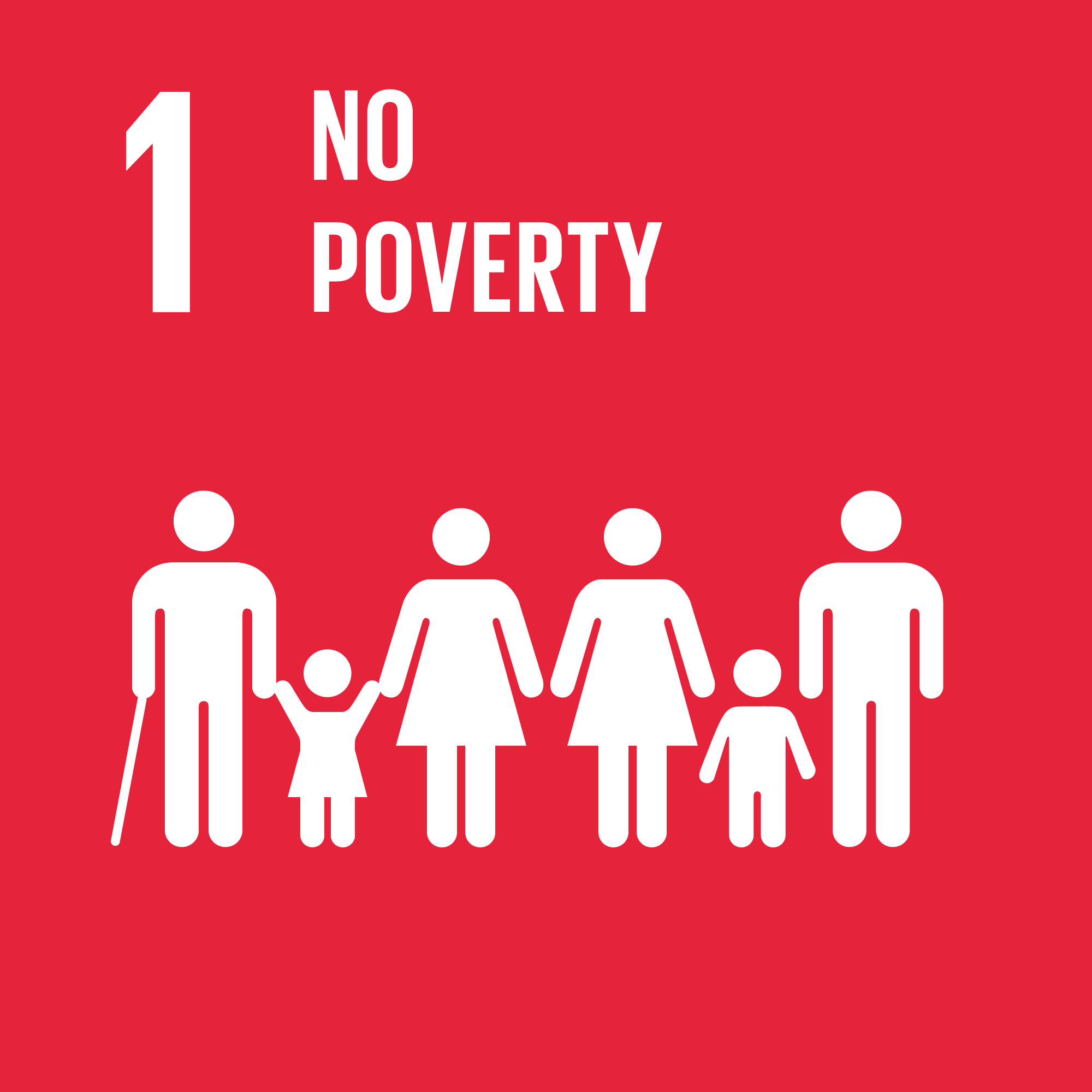 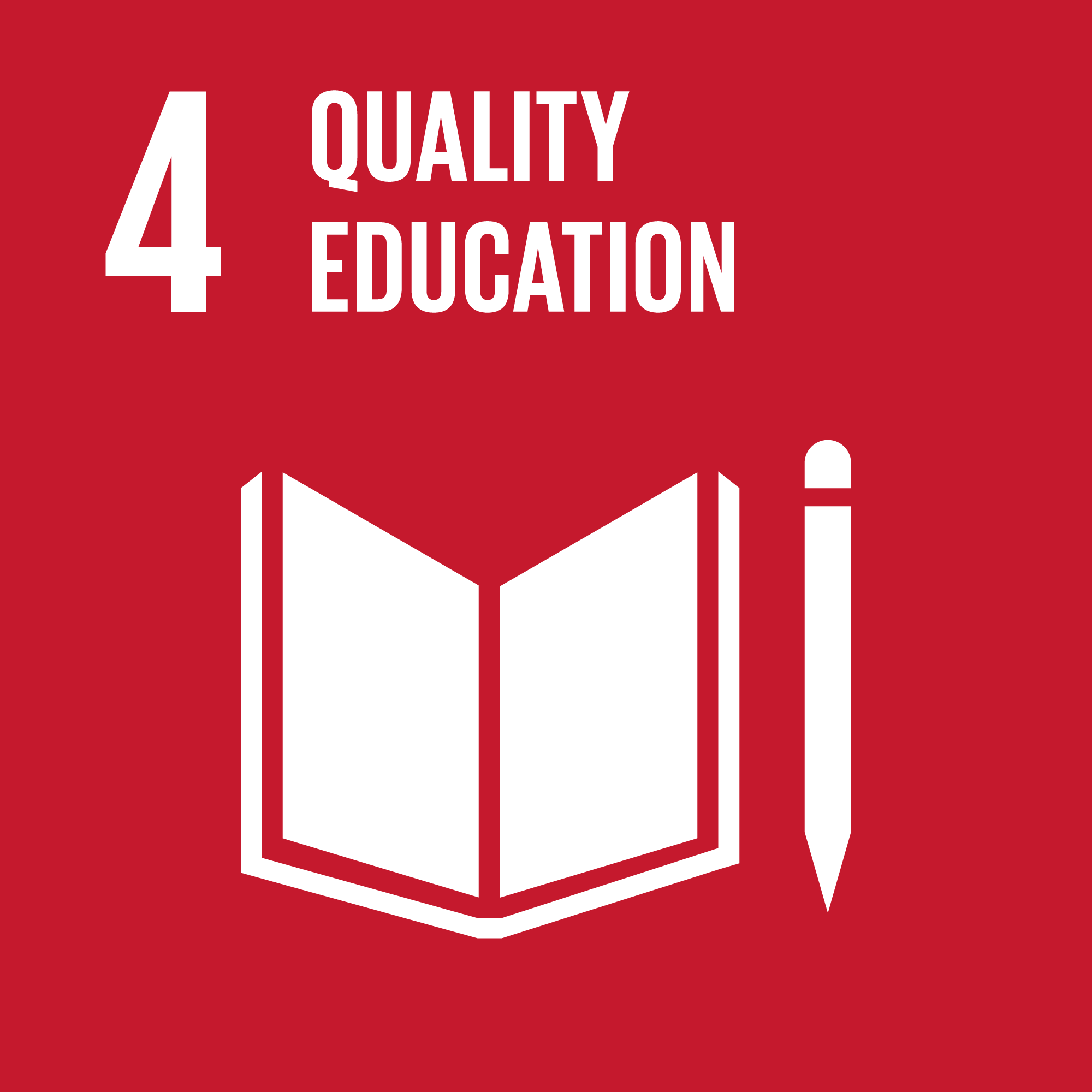 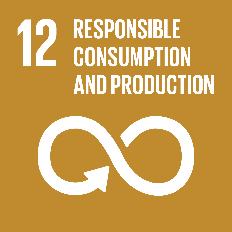 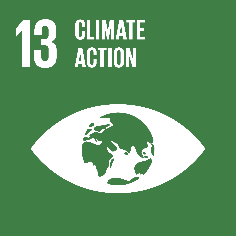 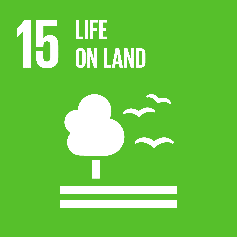 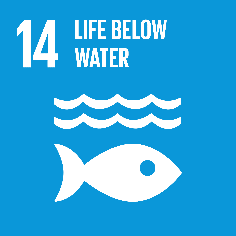 Case for new RDC purchase?
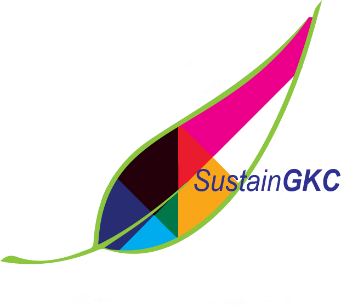 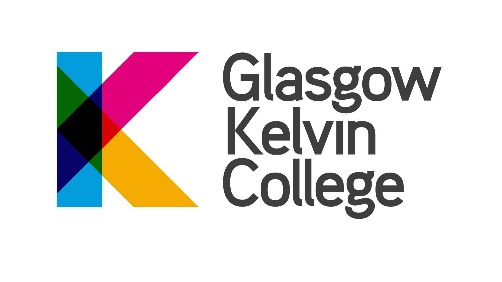 Active Travel at GKC
Pool bikes and e-Bikes
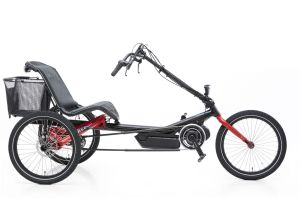 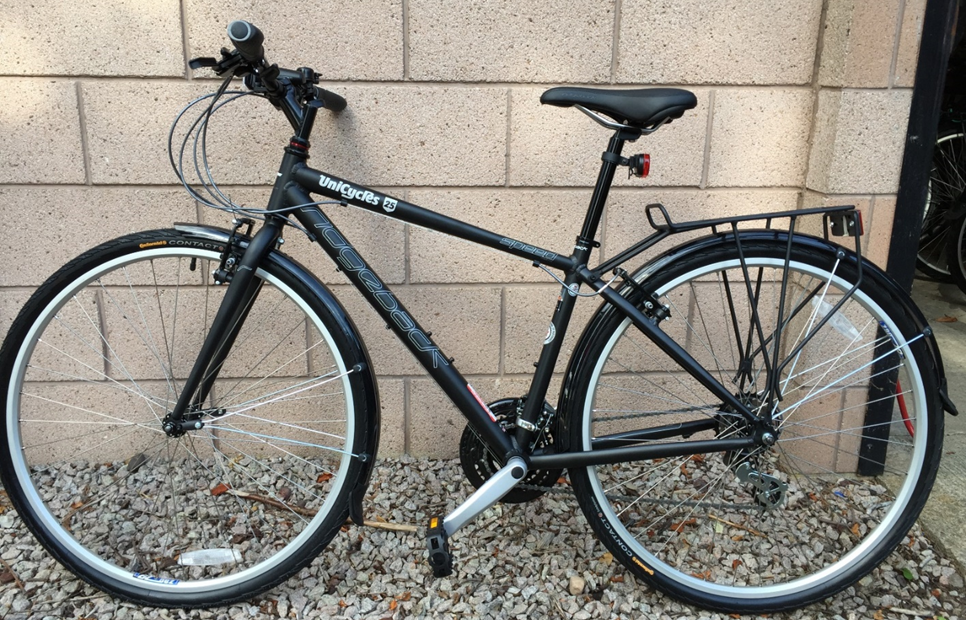 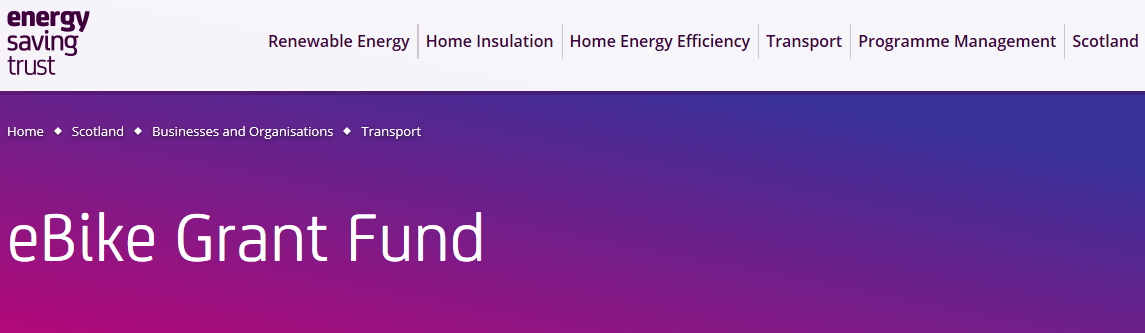 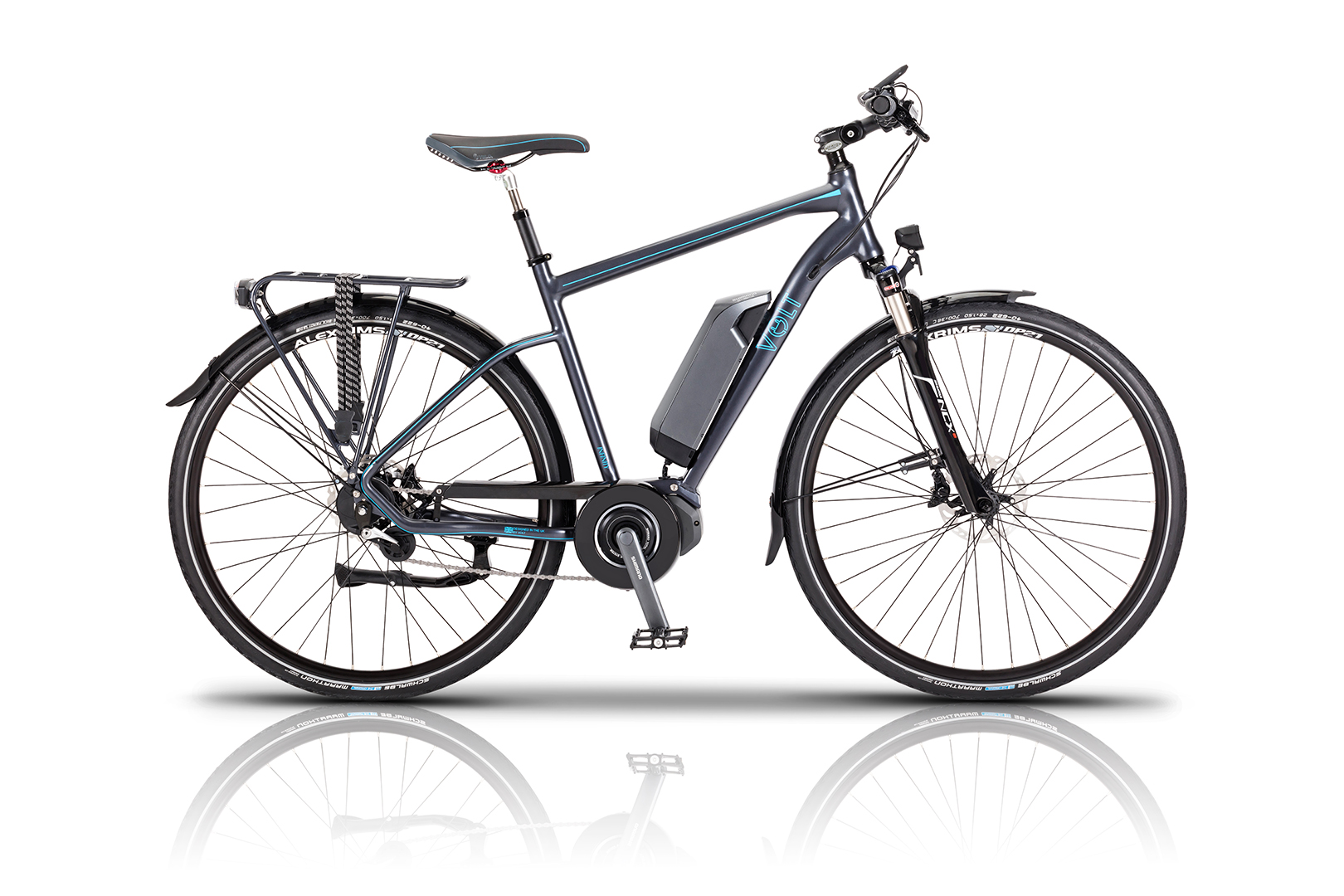 Successfully secured 6-pool bikes from University of Edinburgh
To be used as part of Student Bike-Hire scheme
Funding from Energy Saving Trust (EST)
3 e-Bikes; 1 e-Trike
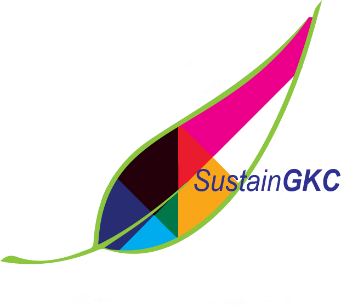 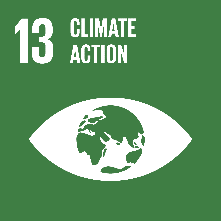 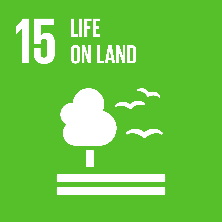 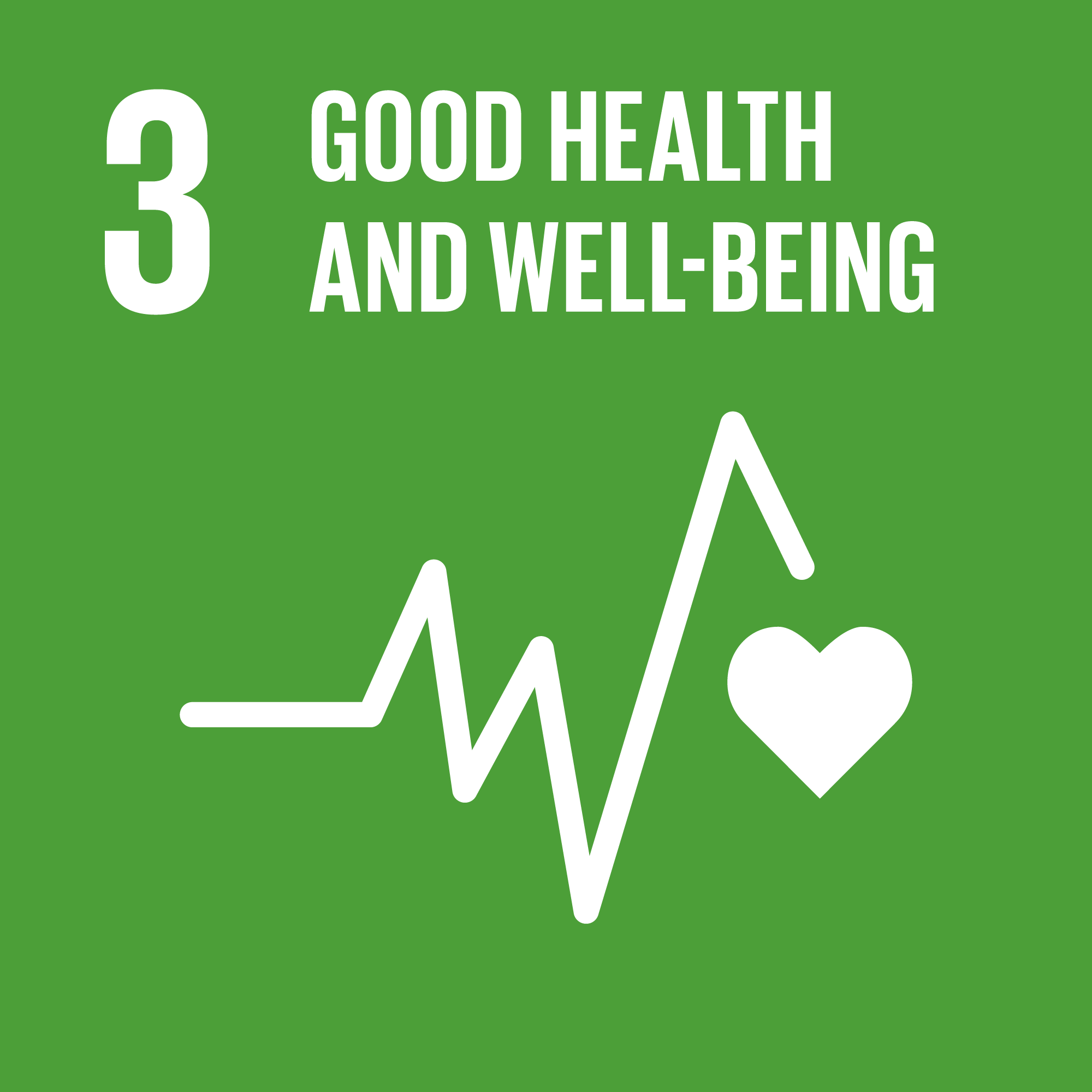 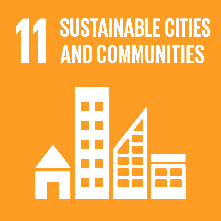 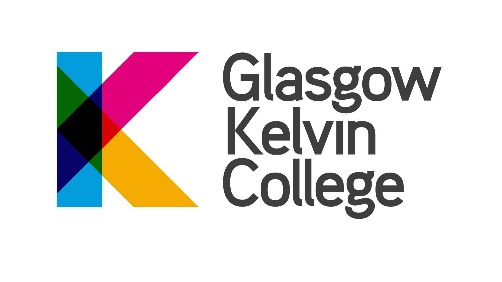 Active Travel at GKC
Springburn campus Rail Link
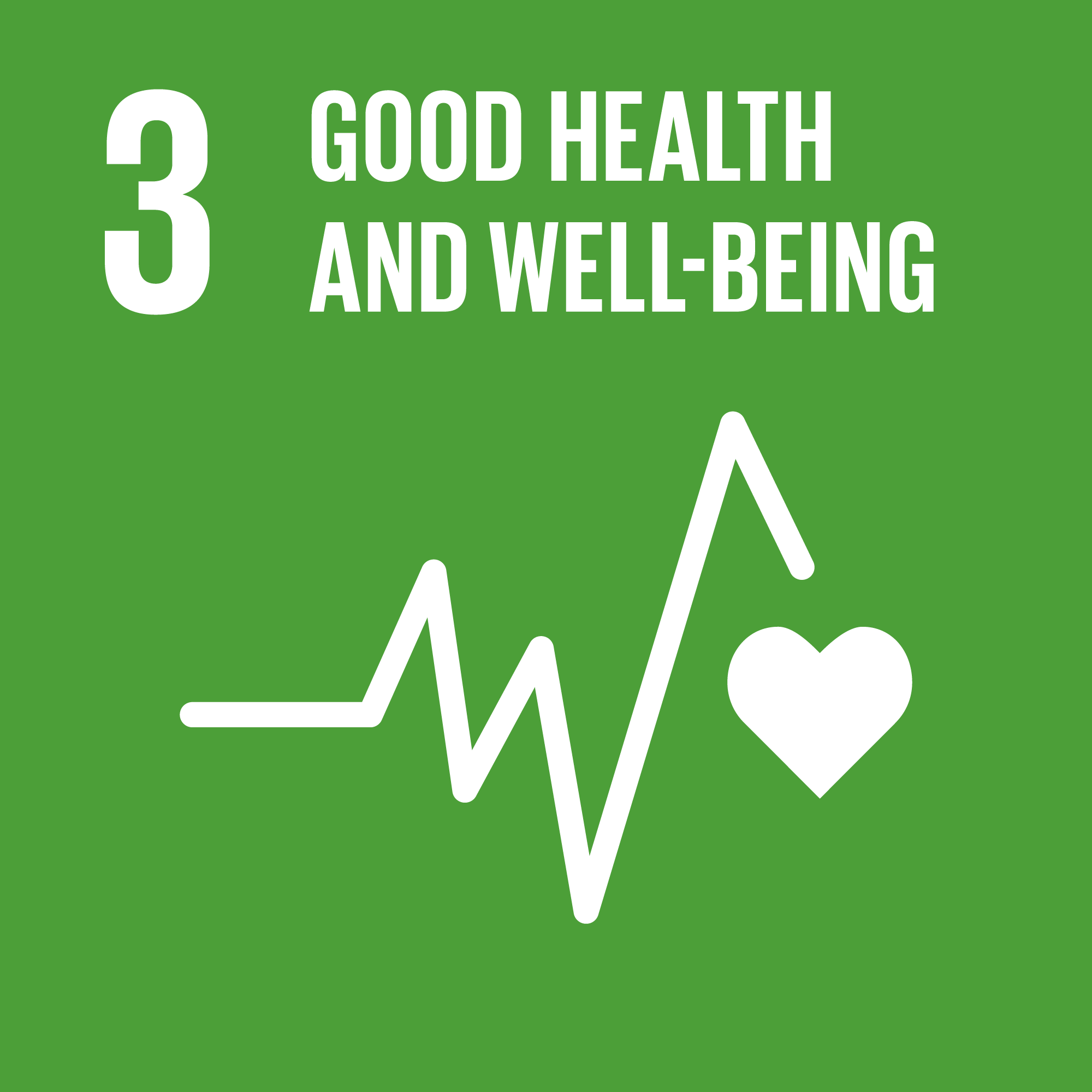 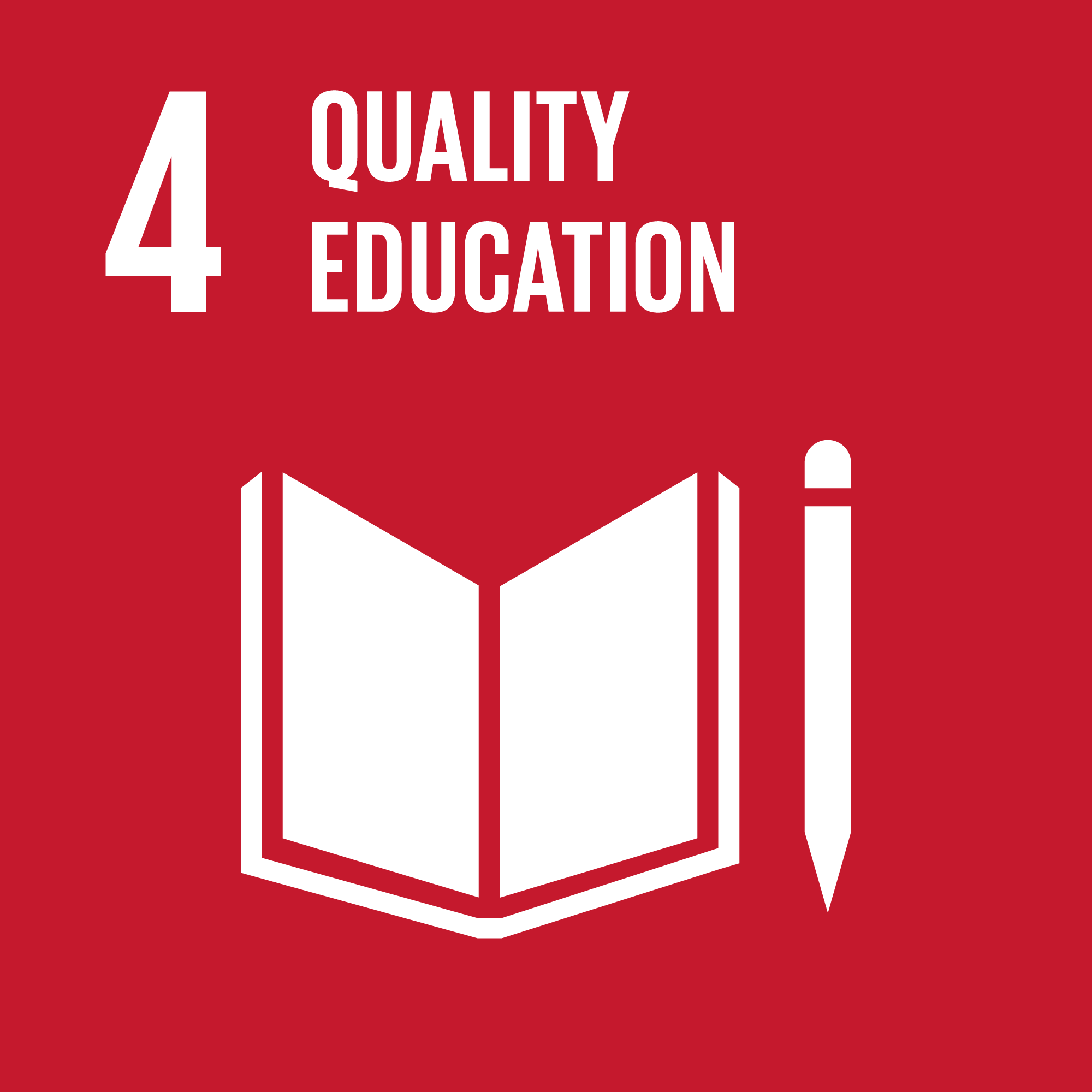 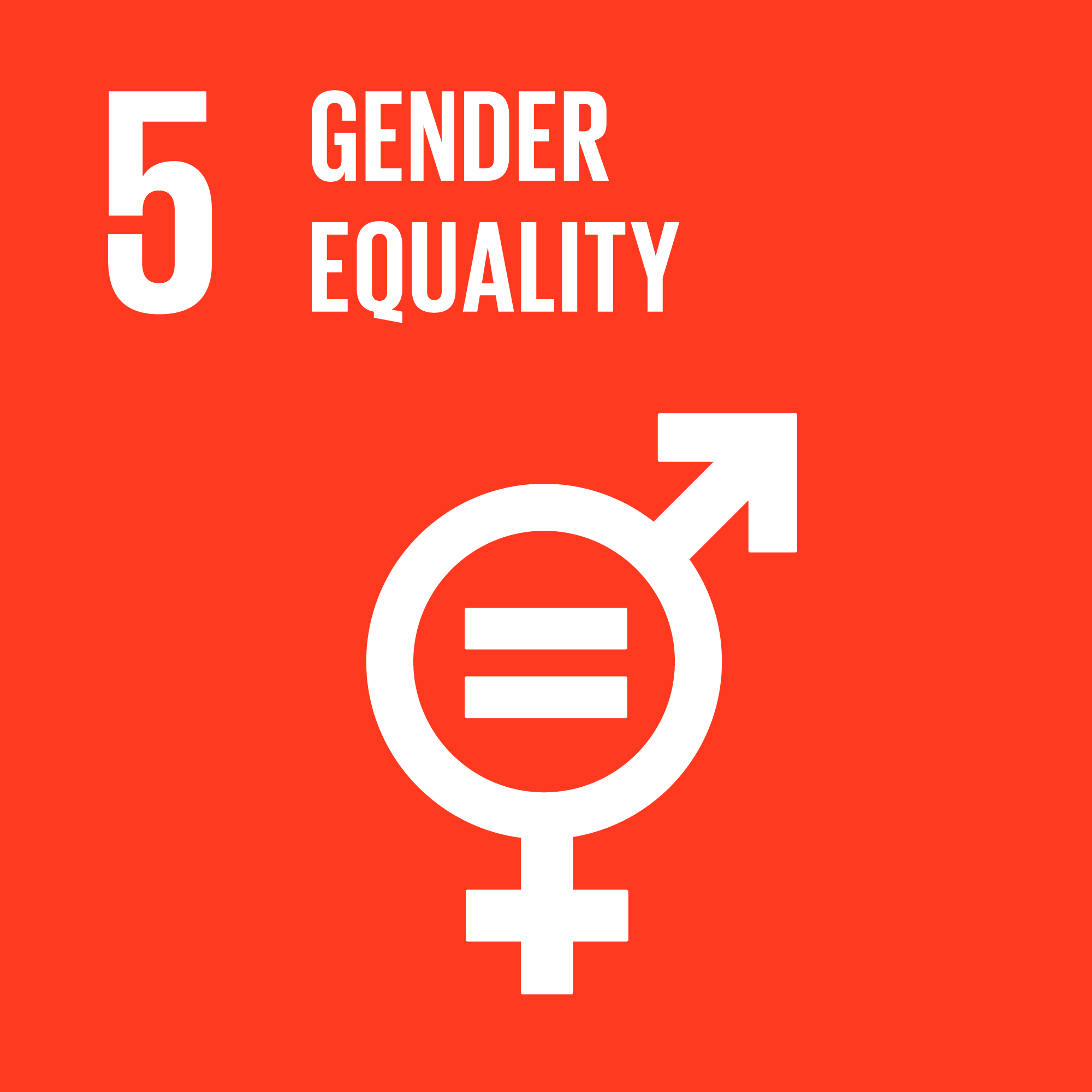 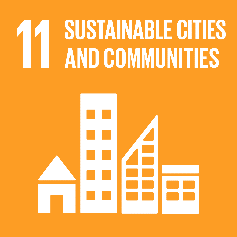 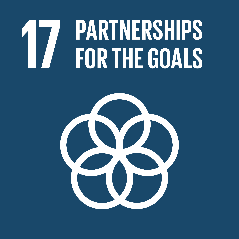 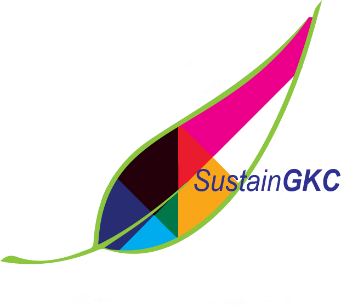 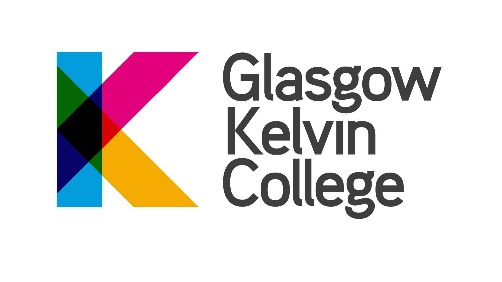 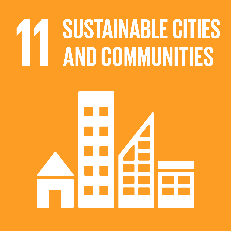 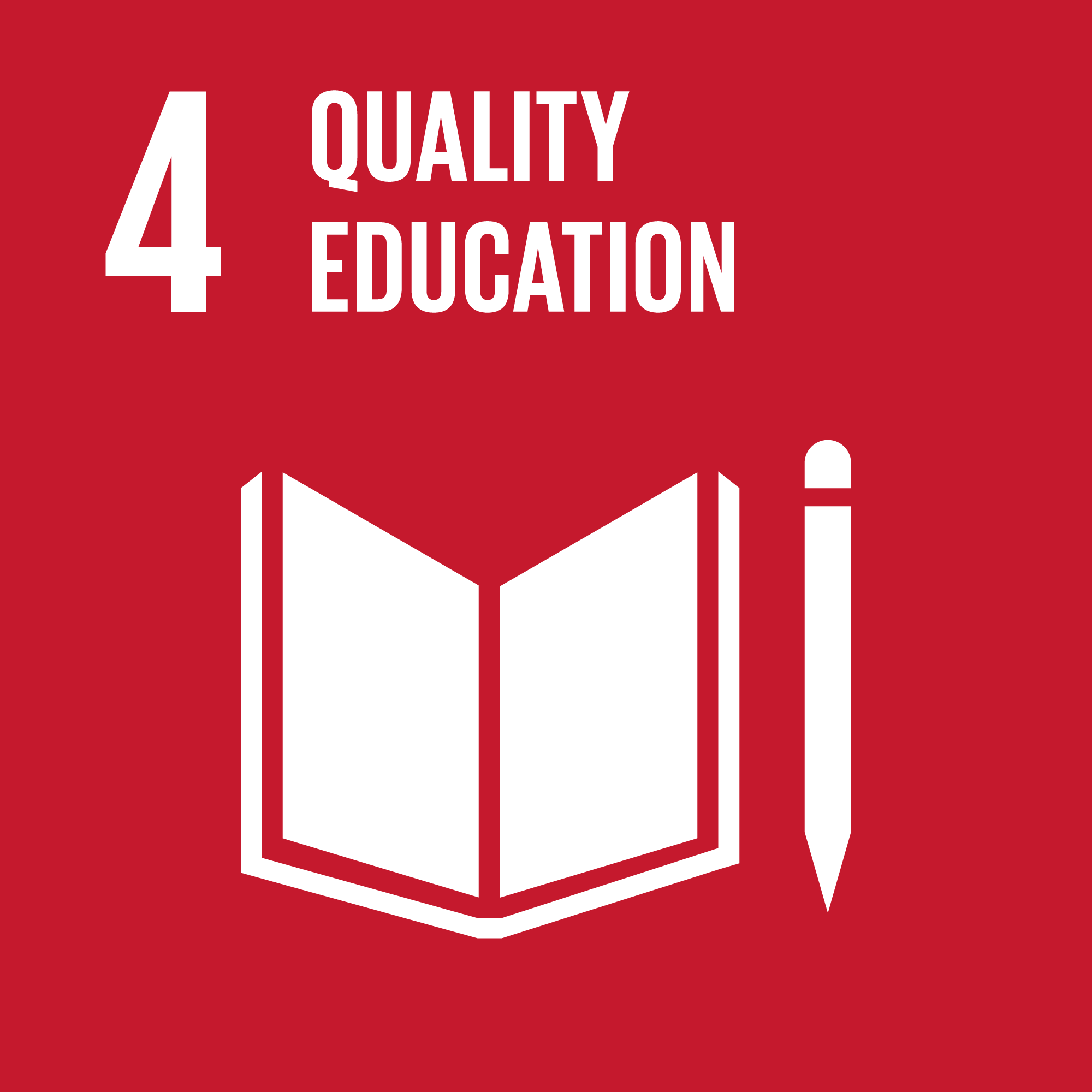 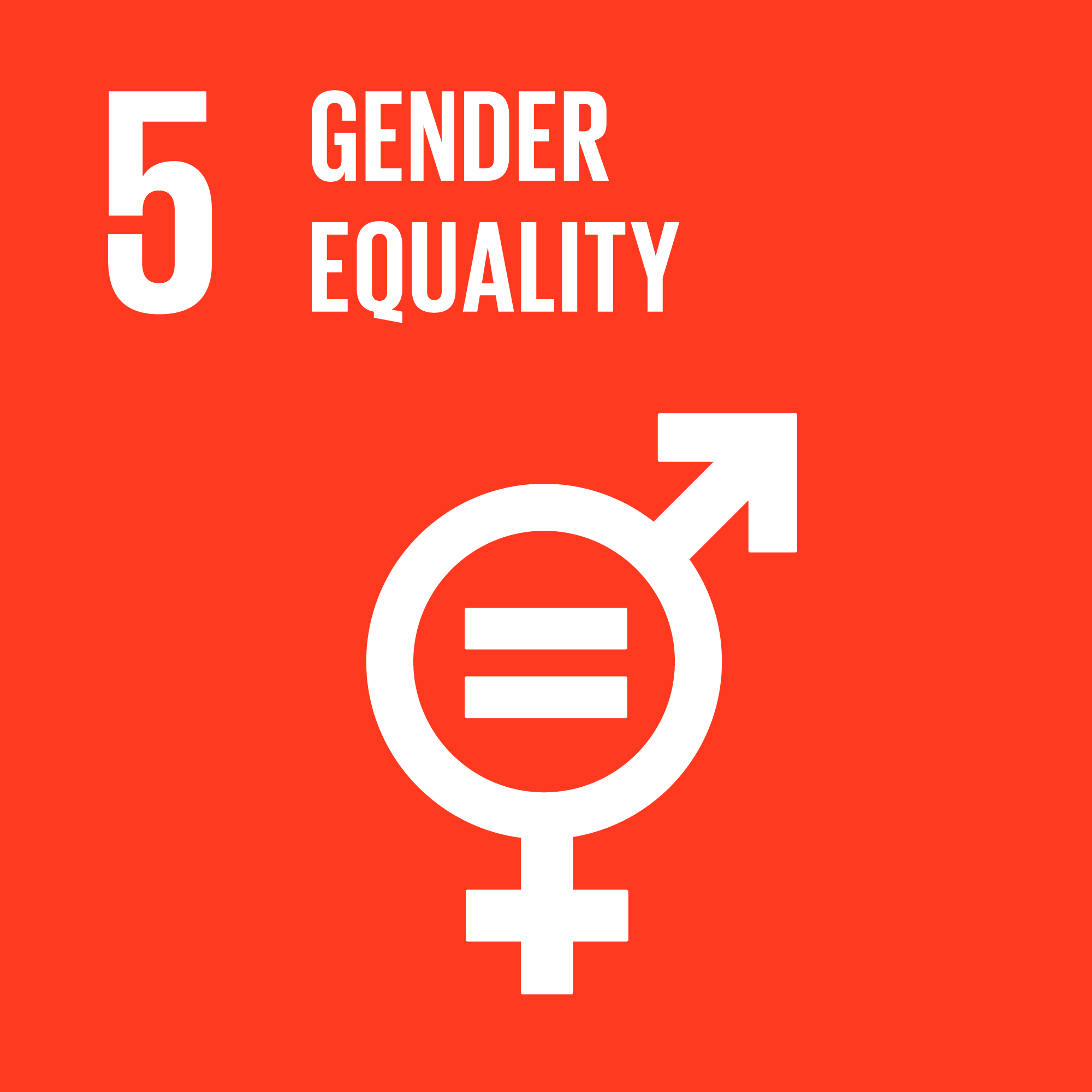 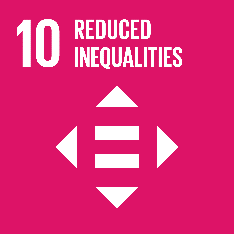 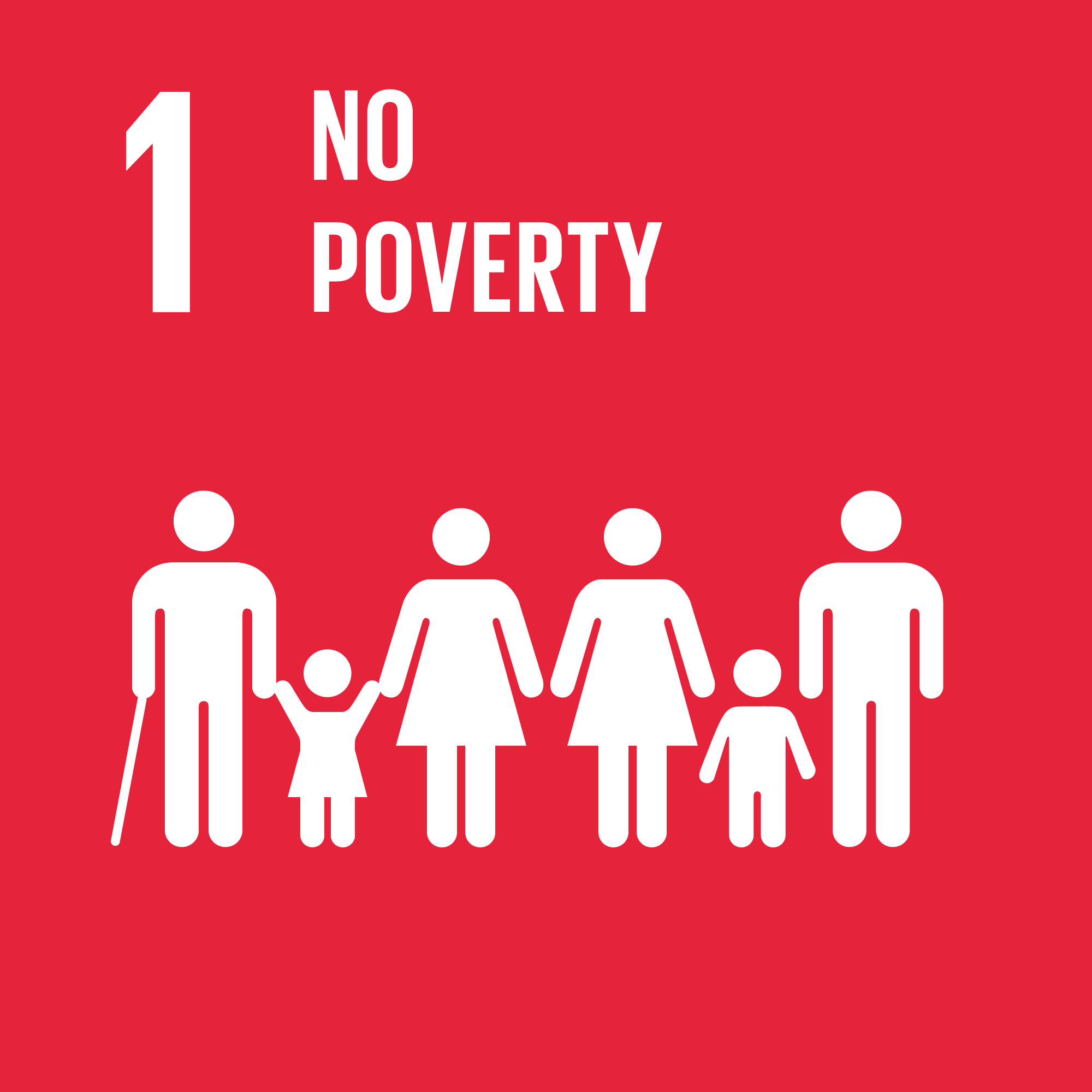 Active Travel at GKC
Student and Community Engagement
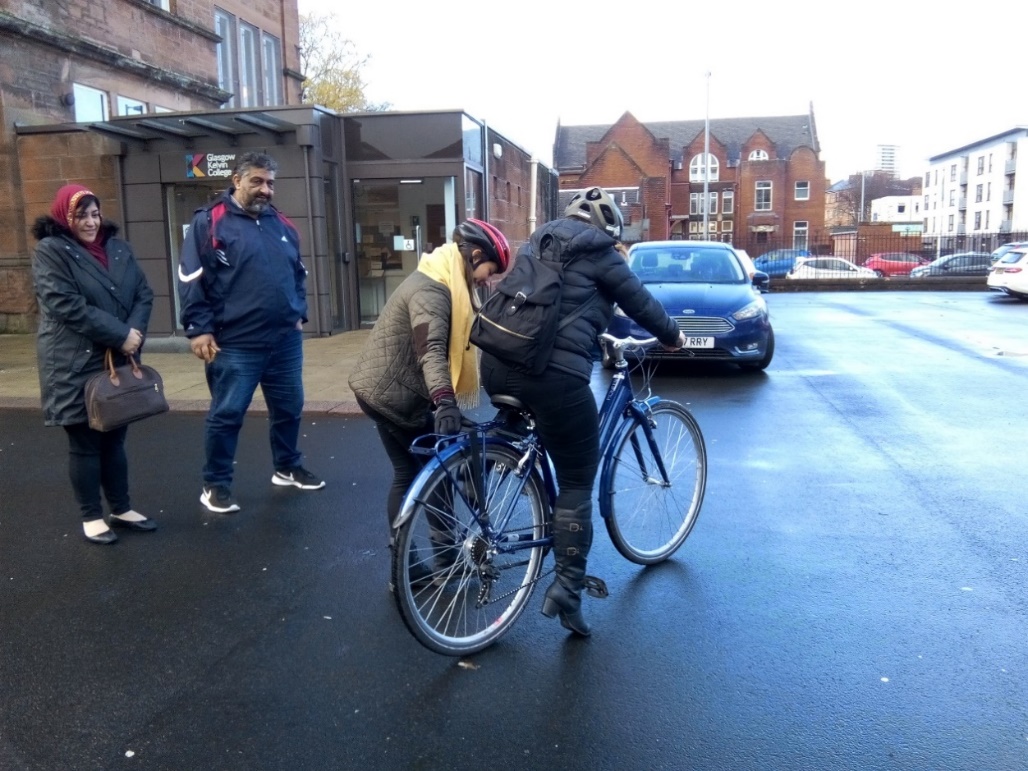 Promoting cycling within the ESOL department  
Partnership with Bike for Good
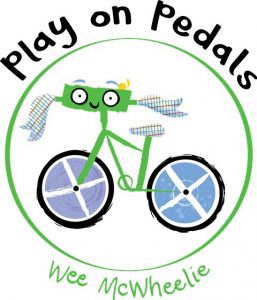 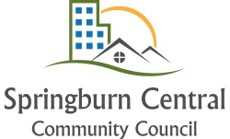 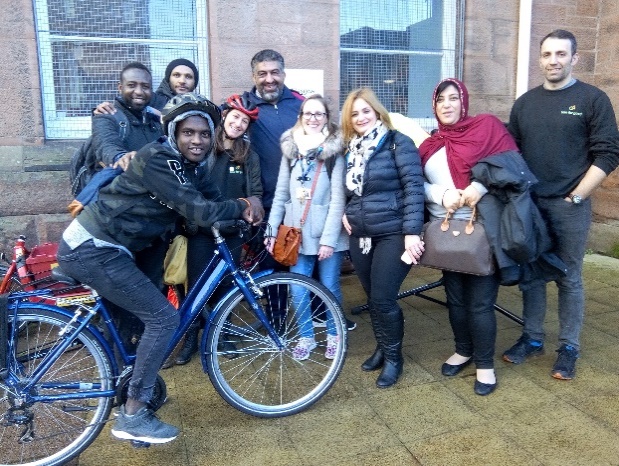 Promoting cycling within the local community
Sharing dates of events
To develop activities with ‘Your Space’ Springburn Park youth group
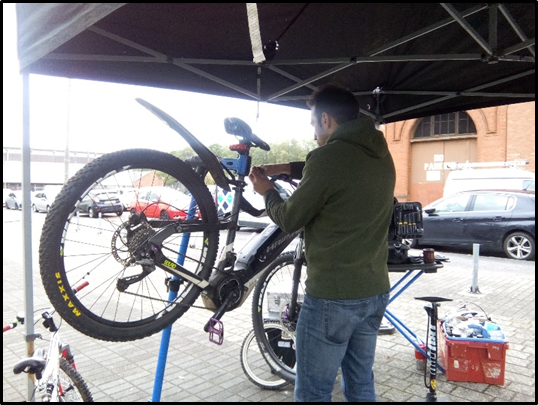 Free training courses being organised
Local nursery and Staff@GKC informed
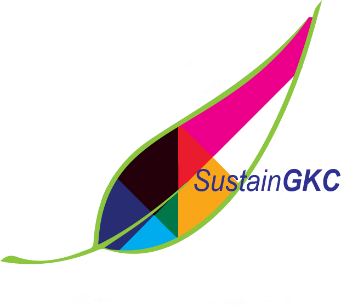 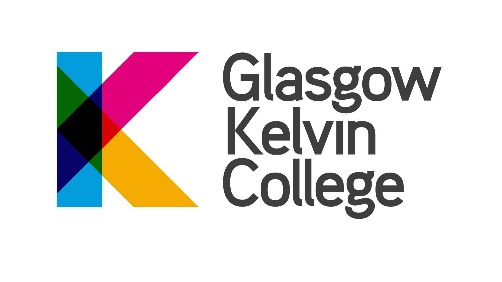 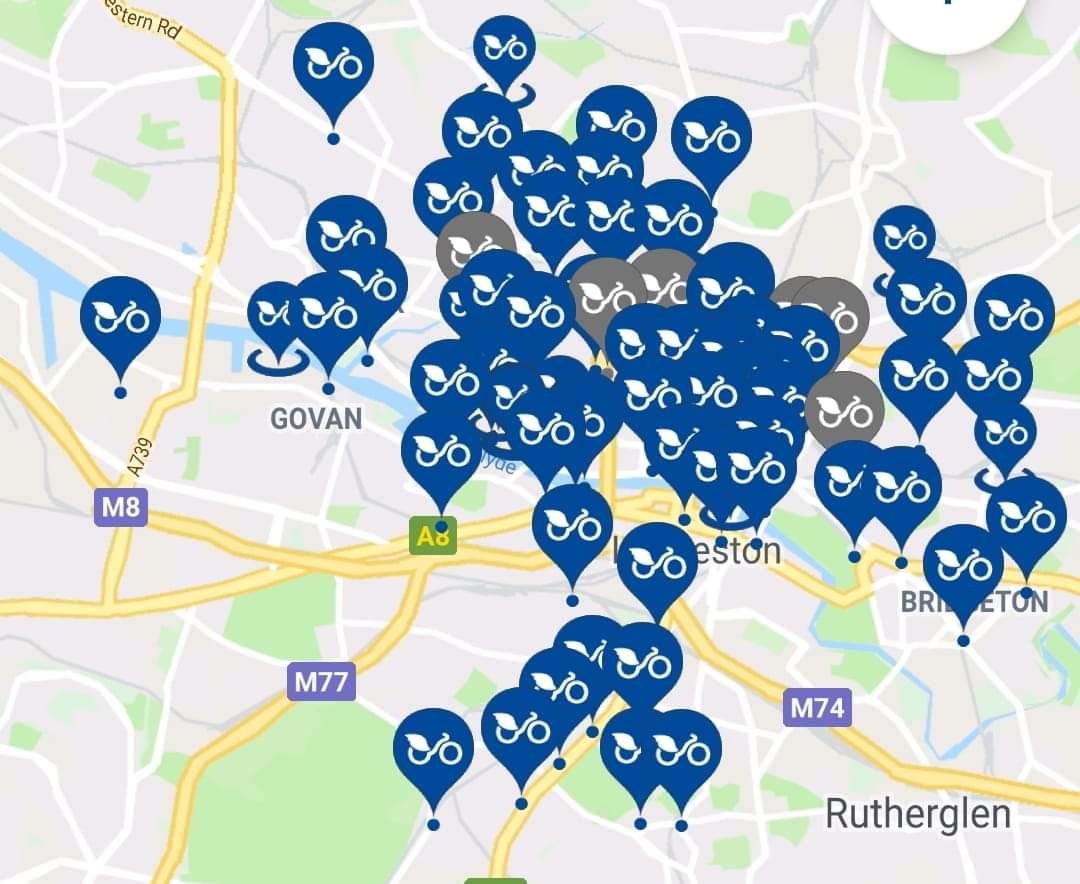 Active Travel at GKC
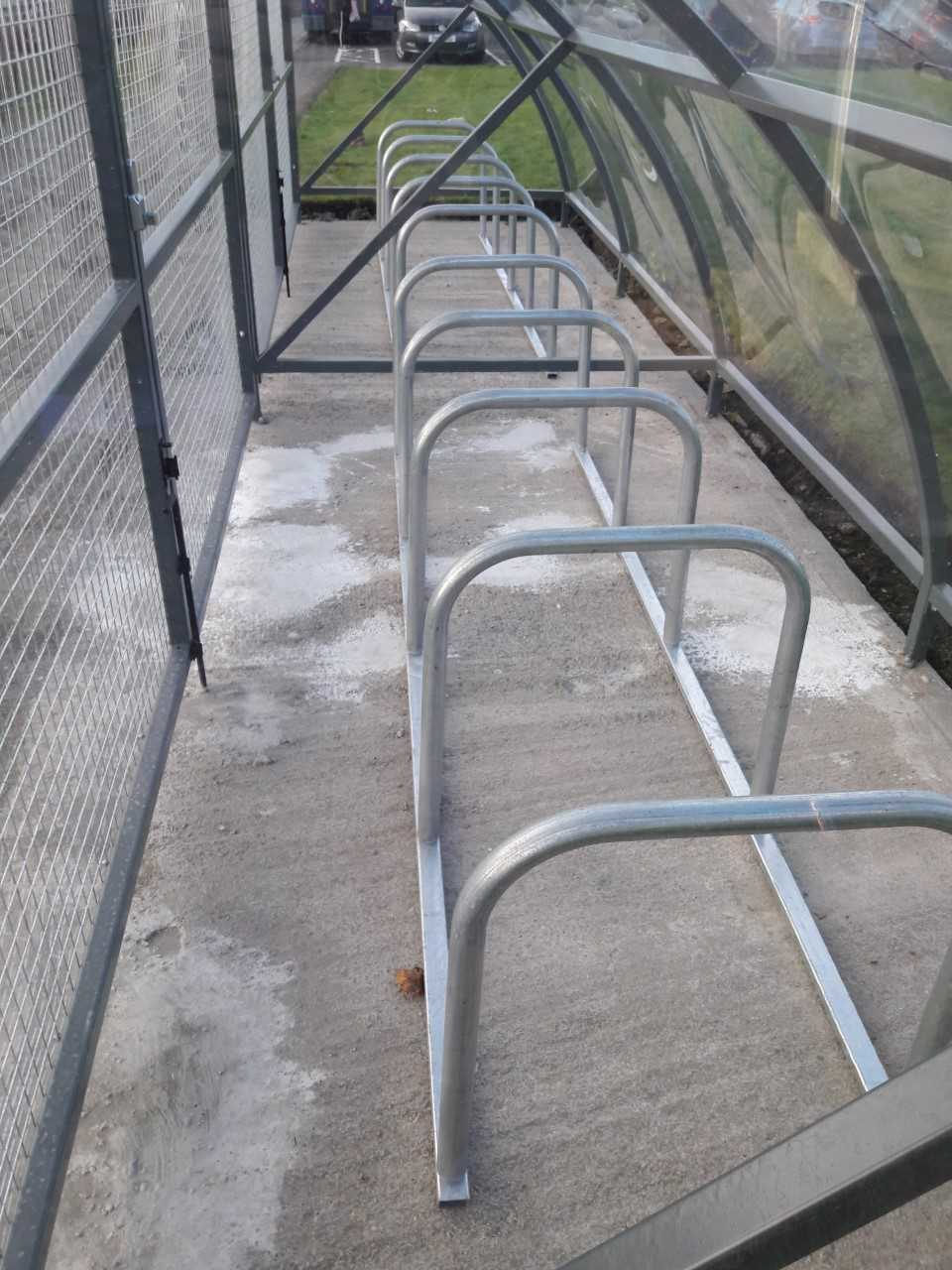 Cycling Facilities and ongoing inquiries
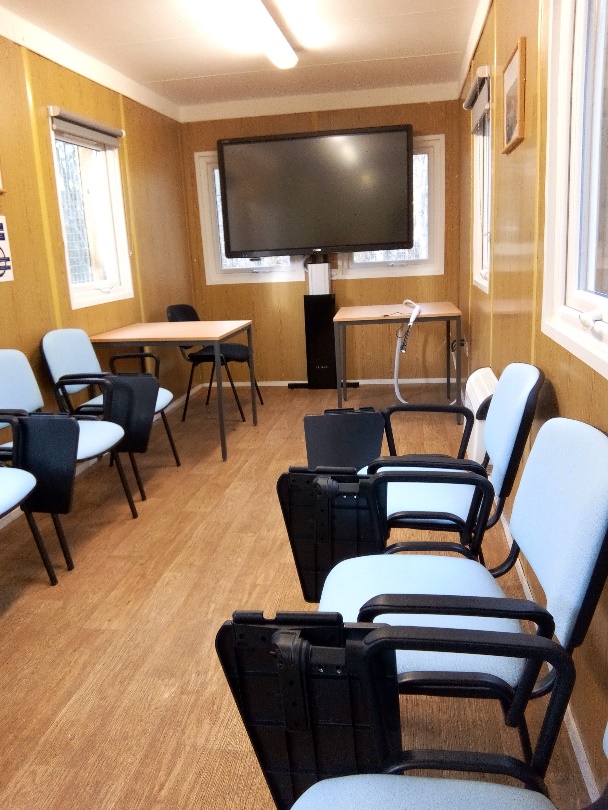 Promotion of ‘Critical Mass’ survey to support introduction of NextBike docking stations at Springburn campus
New Cycle Shelter installed at Easterhouse campus
New seating and screen at Velocity cycle hub
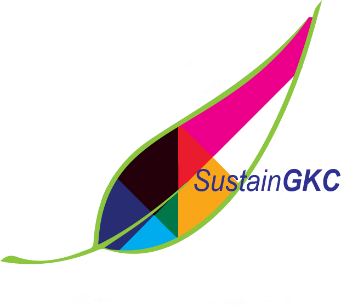 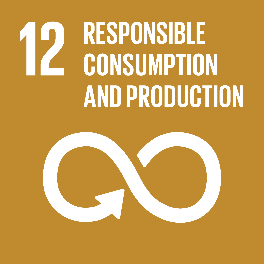 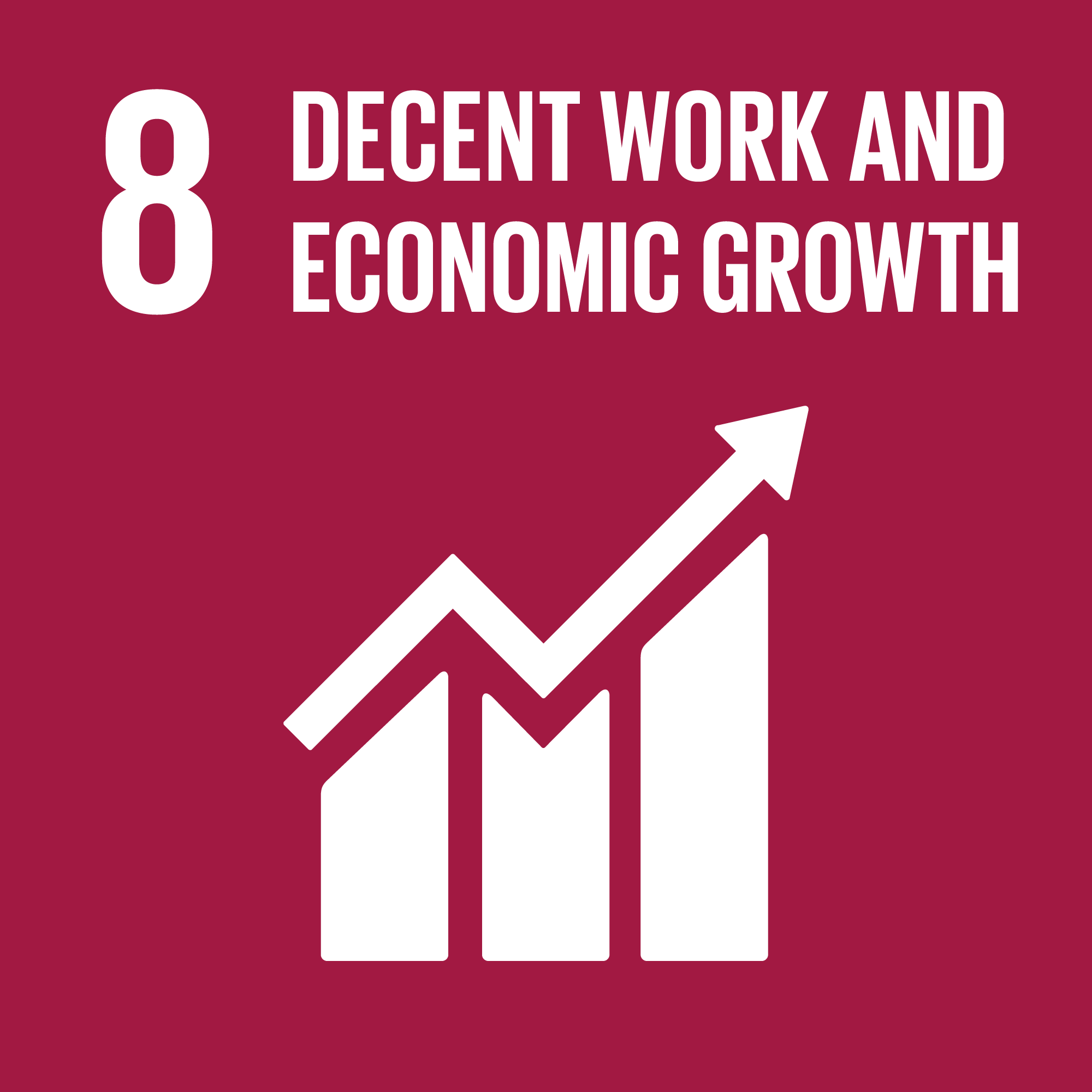 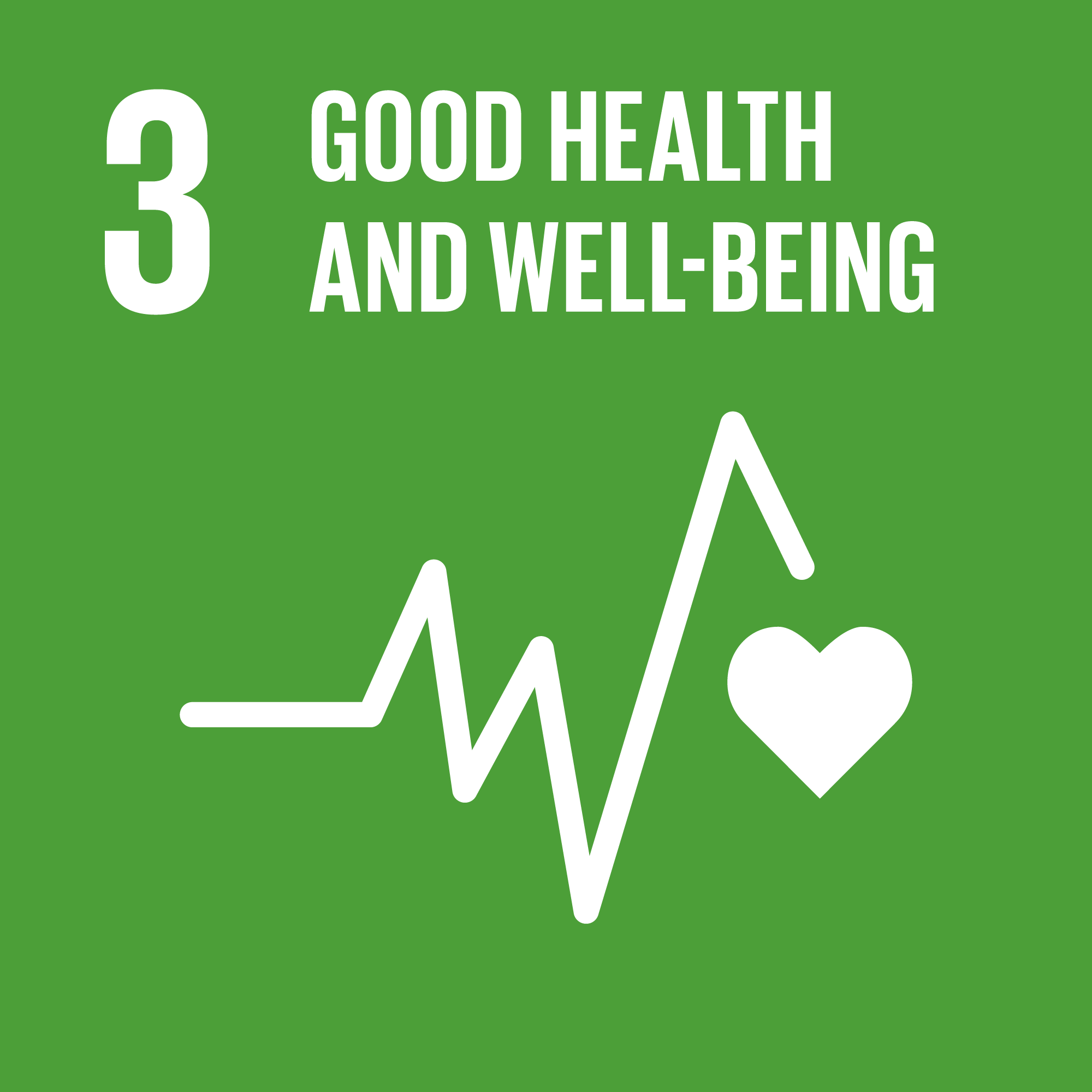 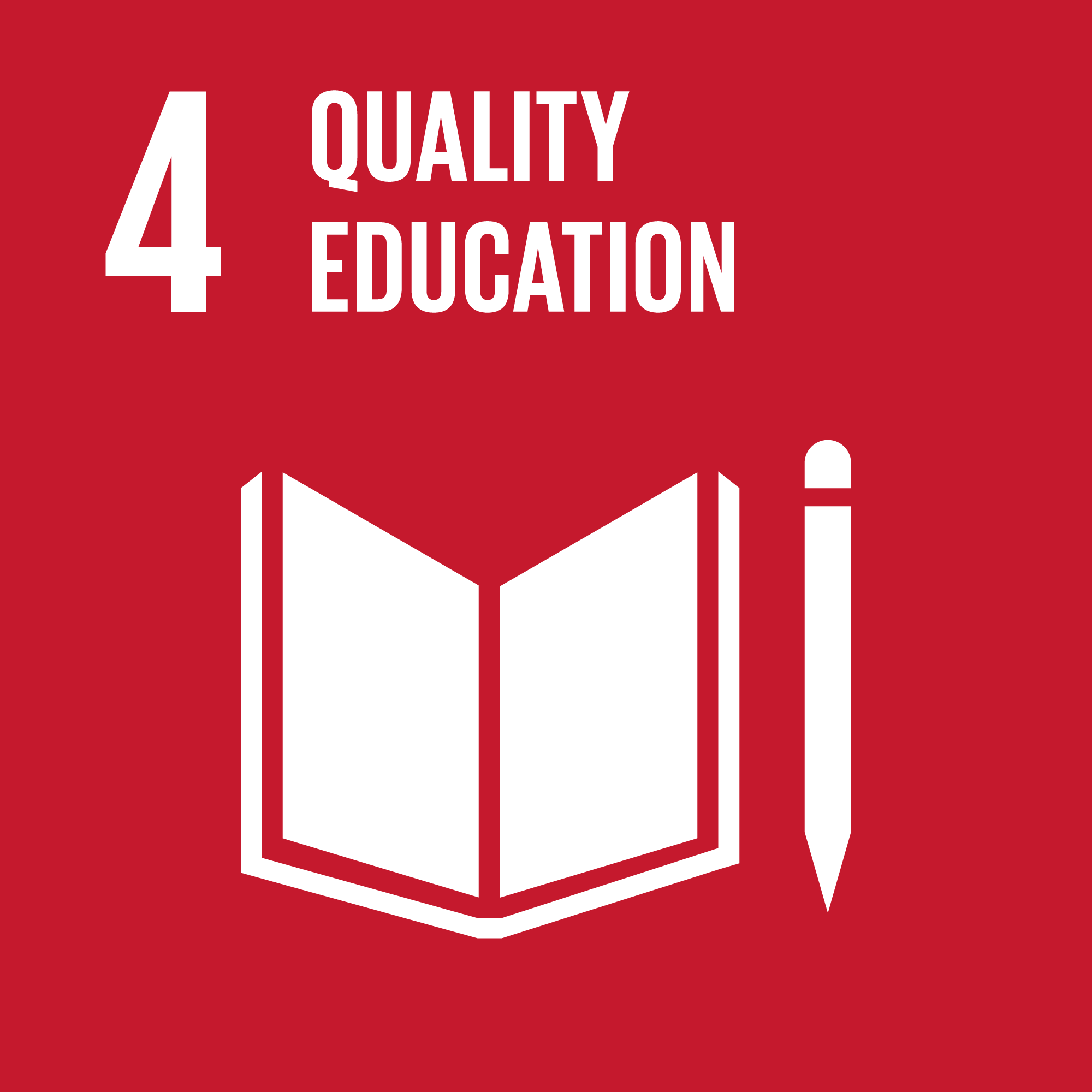 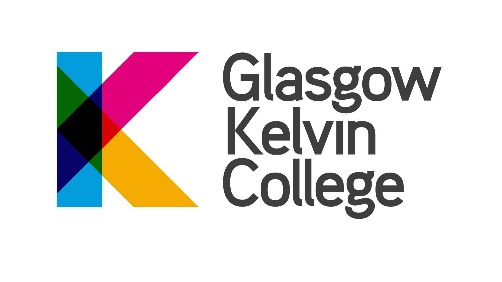 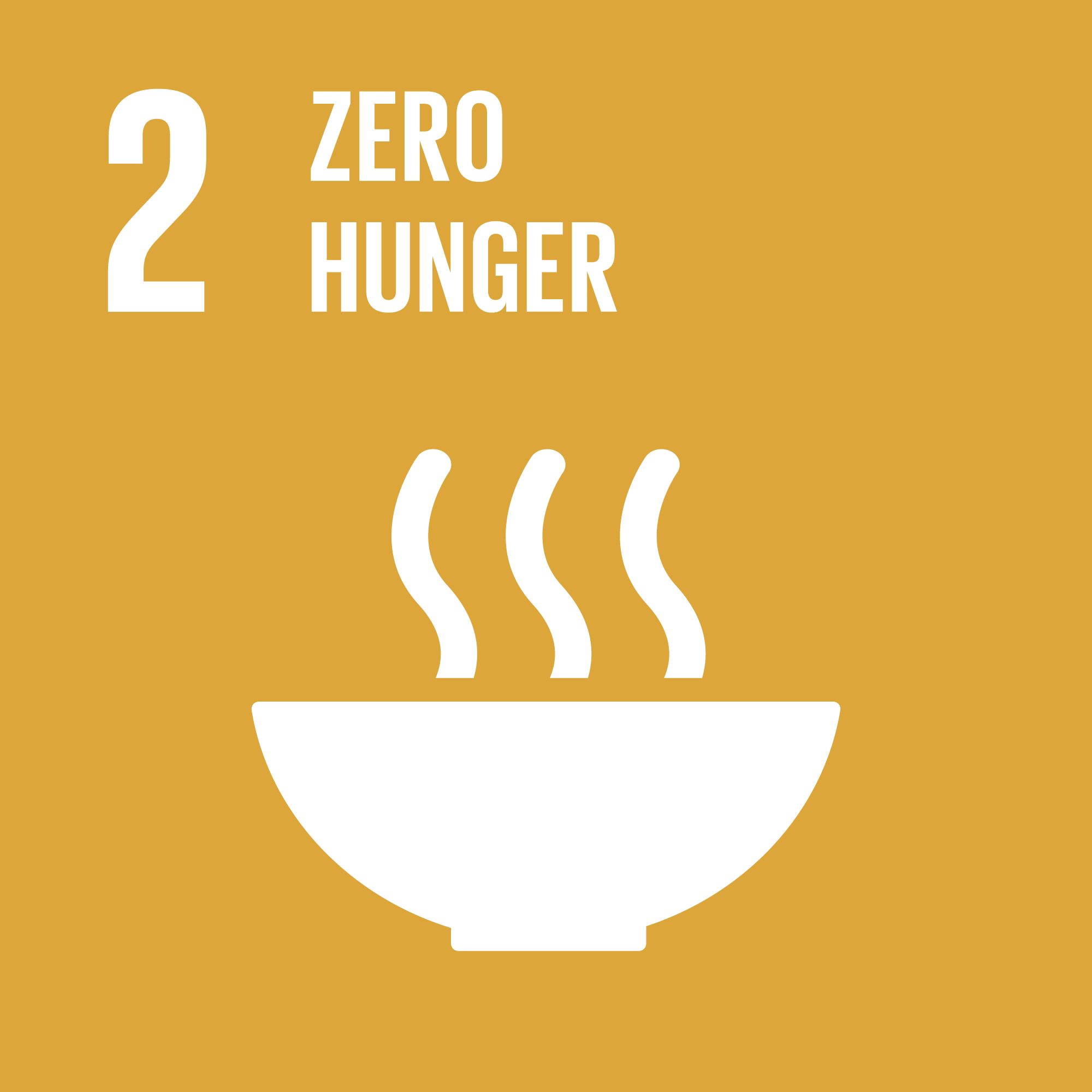 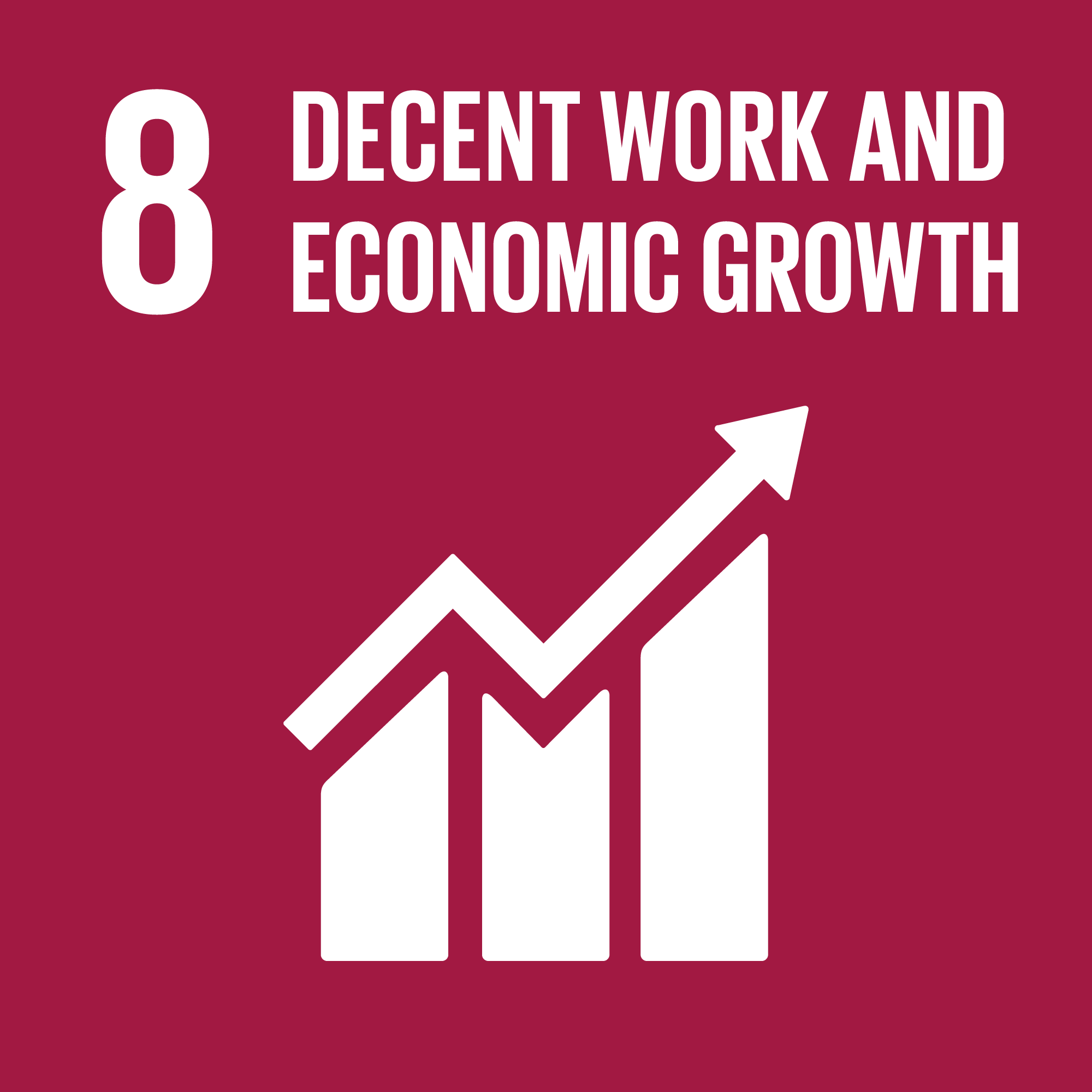 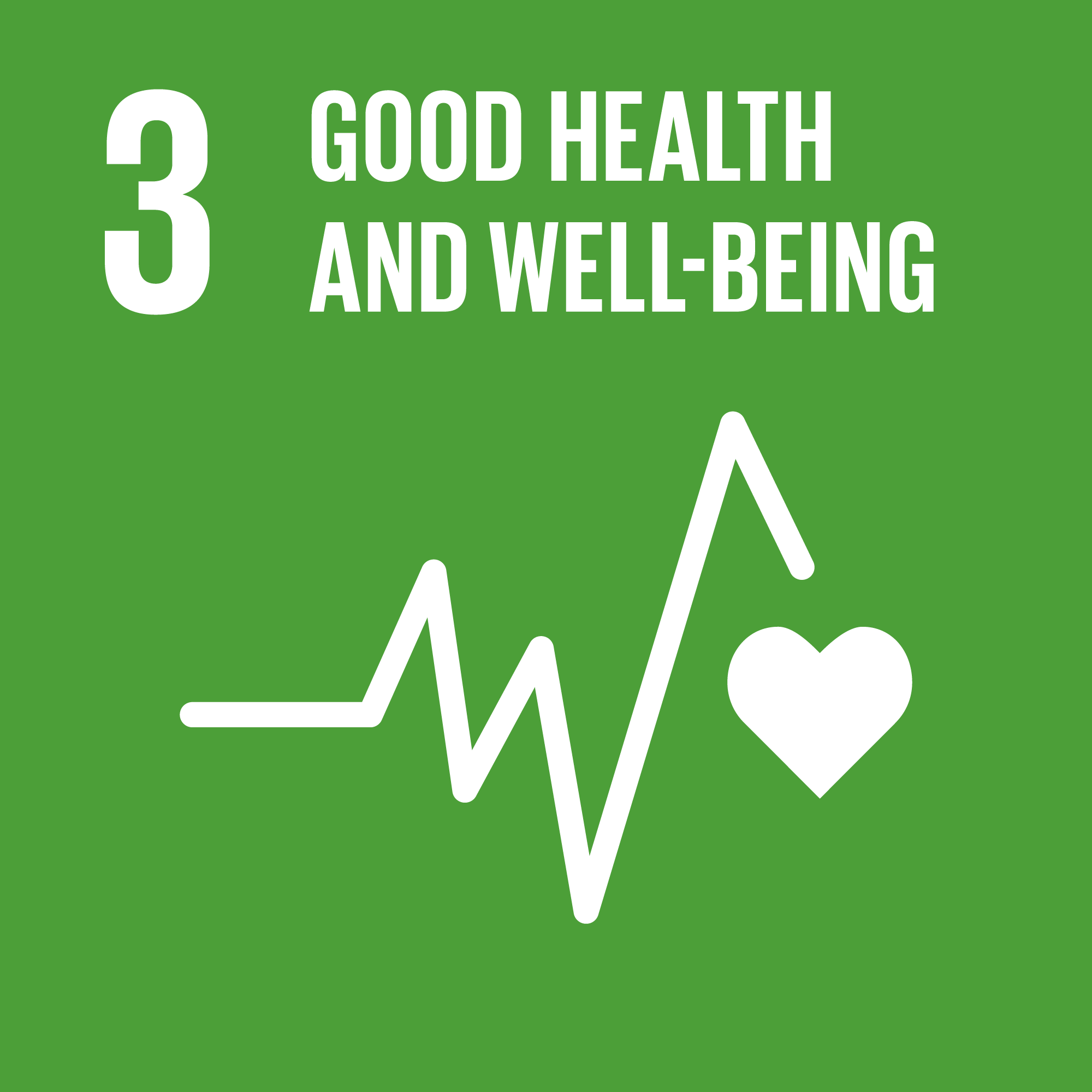 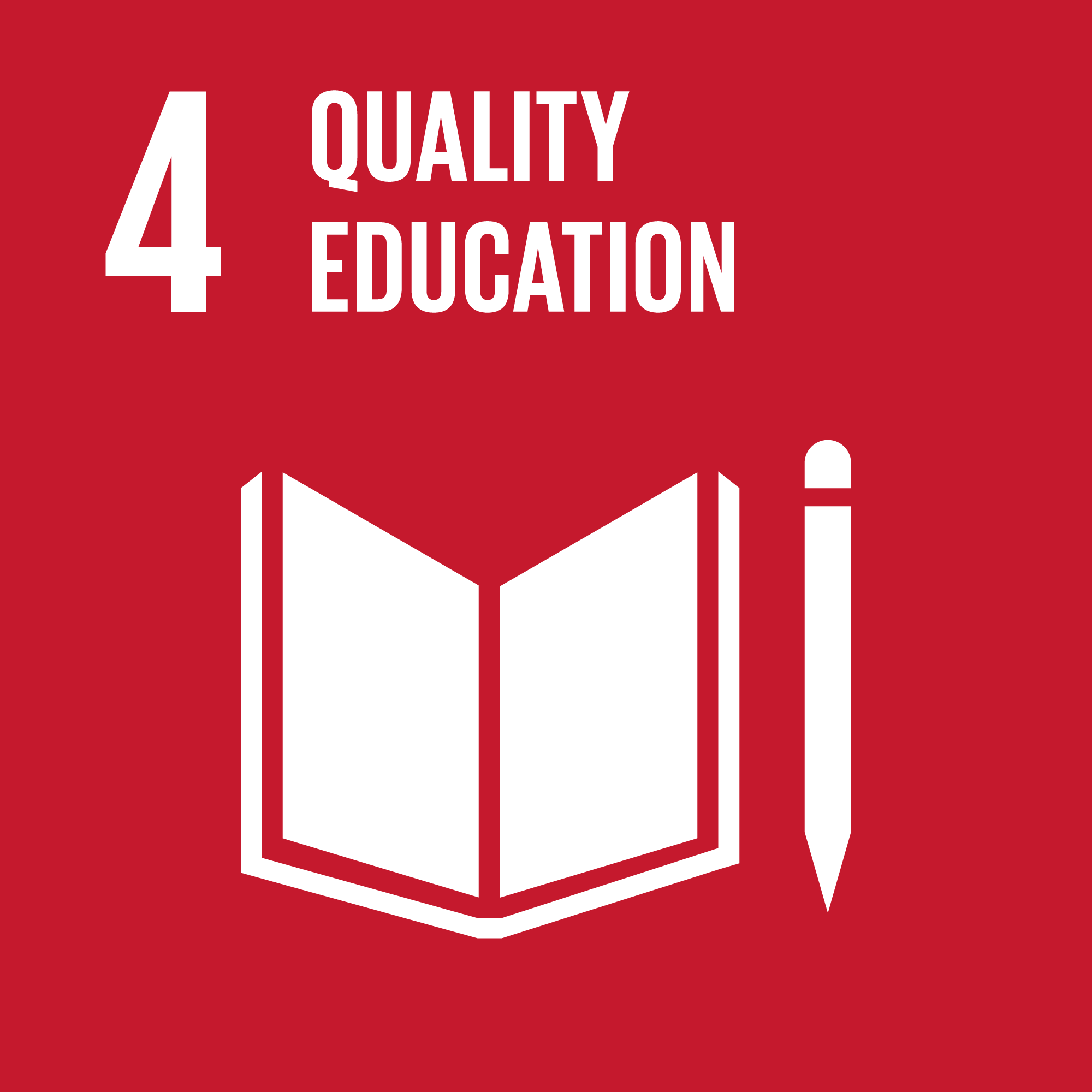 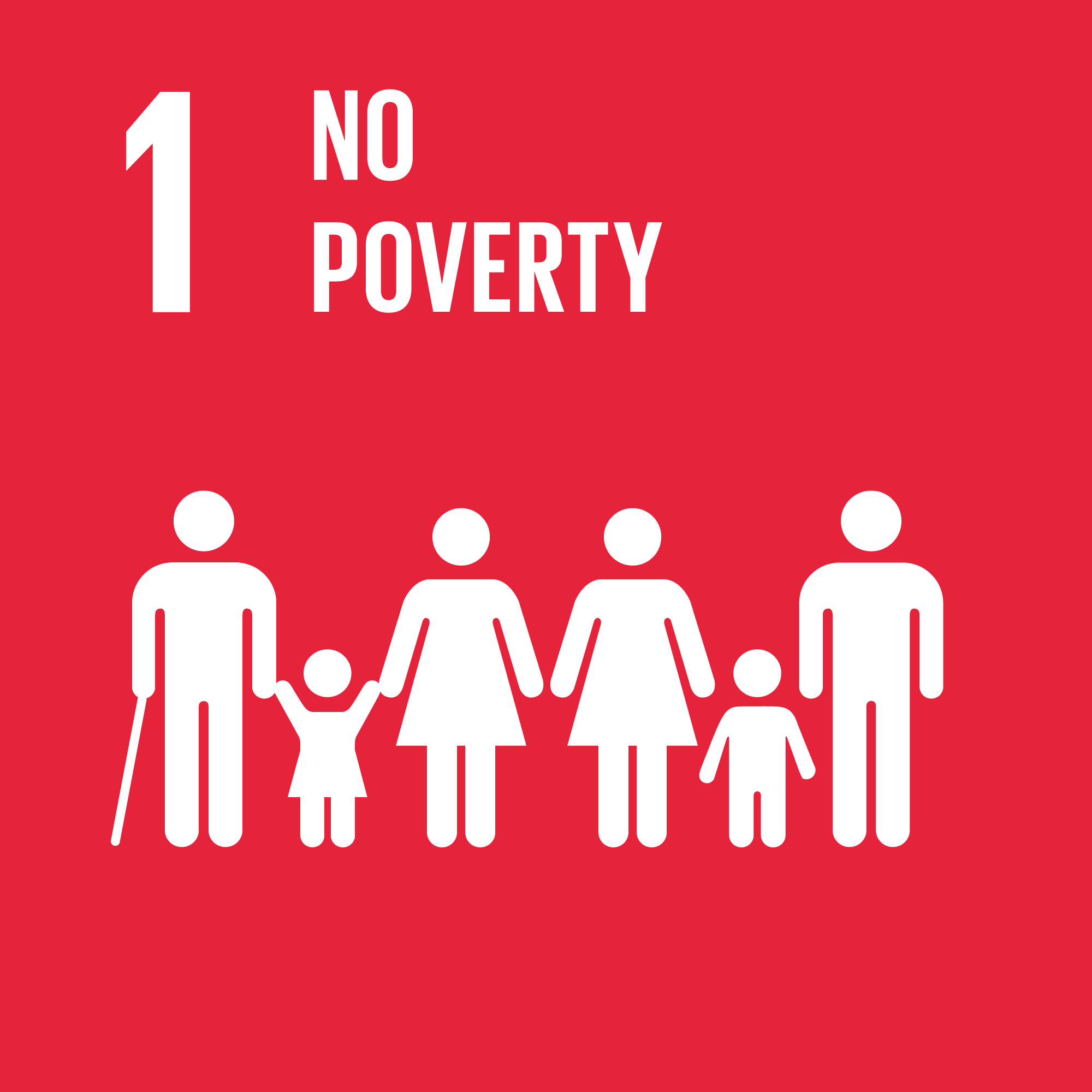 Community and Partnership
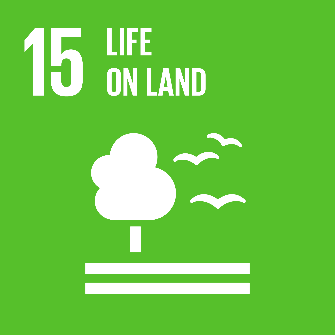 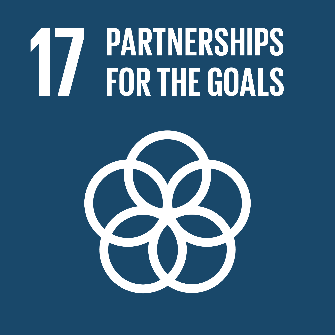 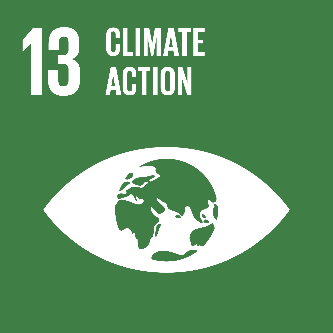 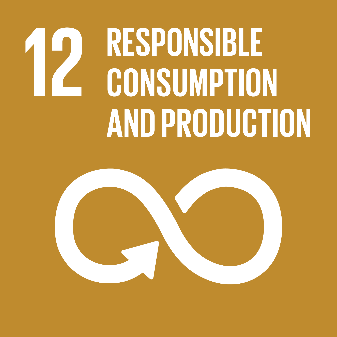 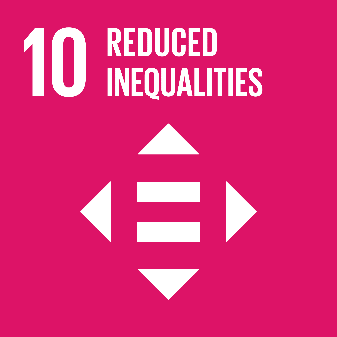 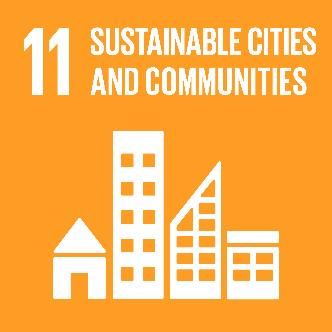 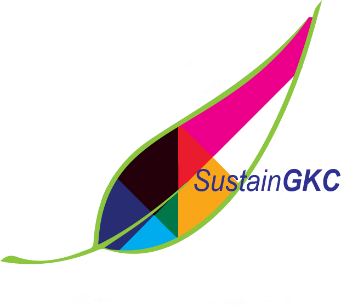 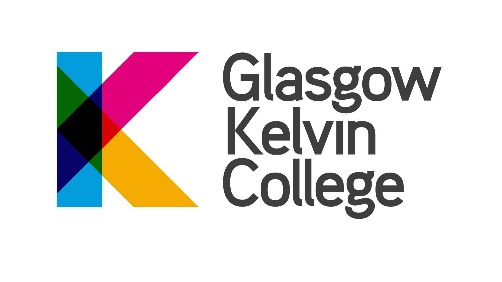 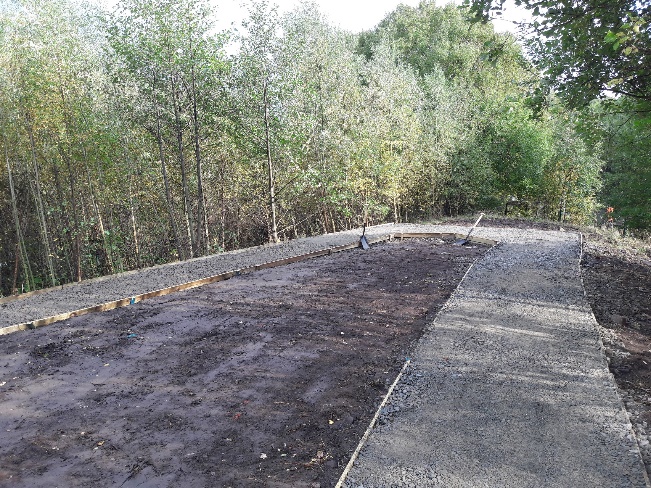 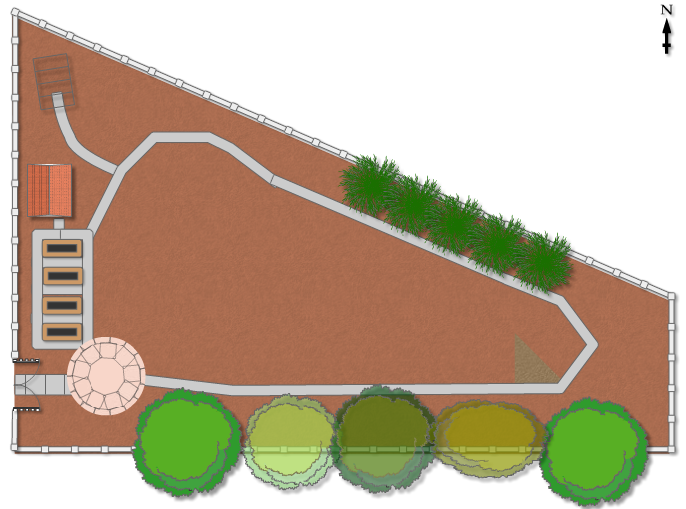 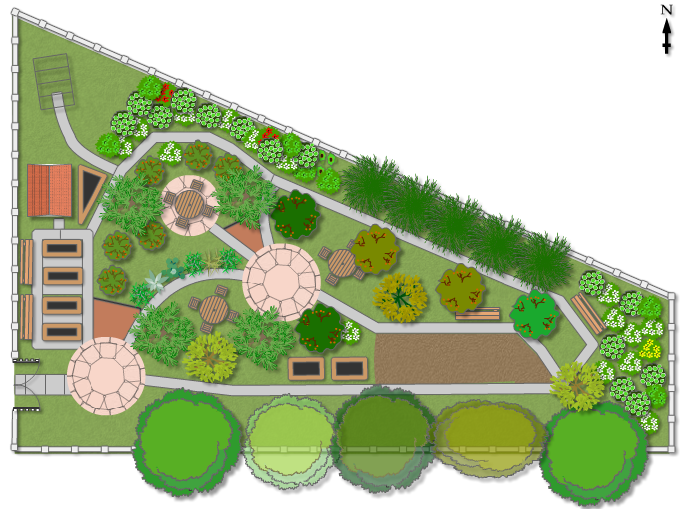 East End Community Garden
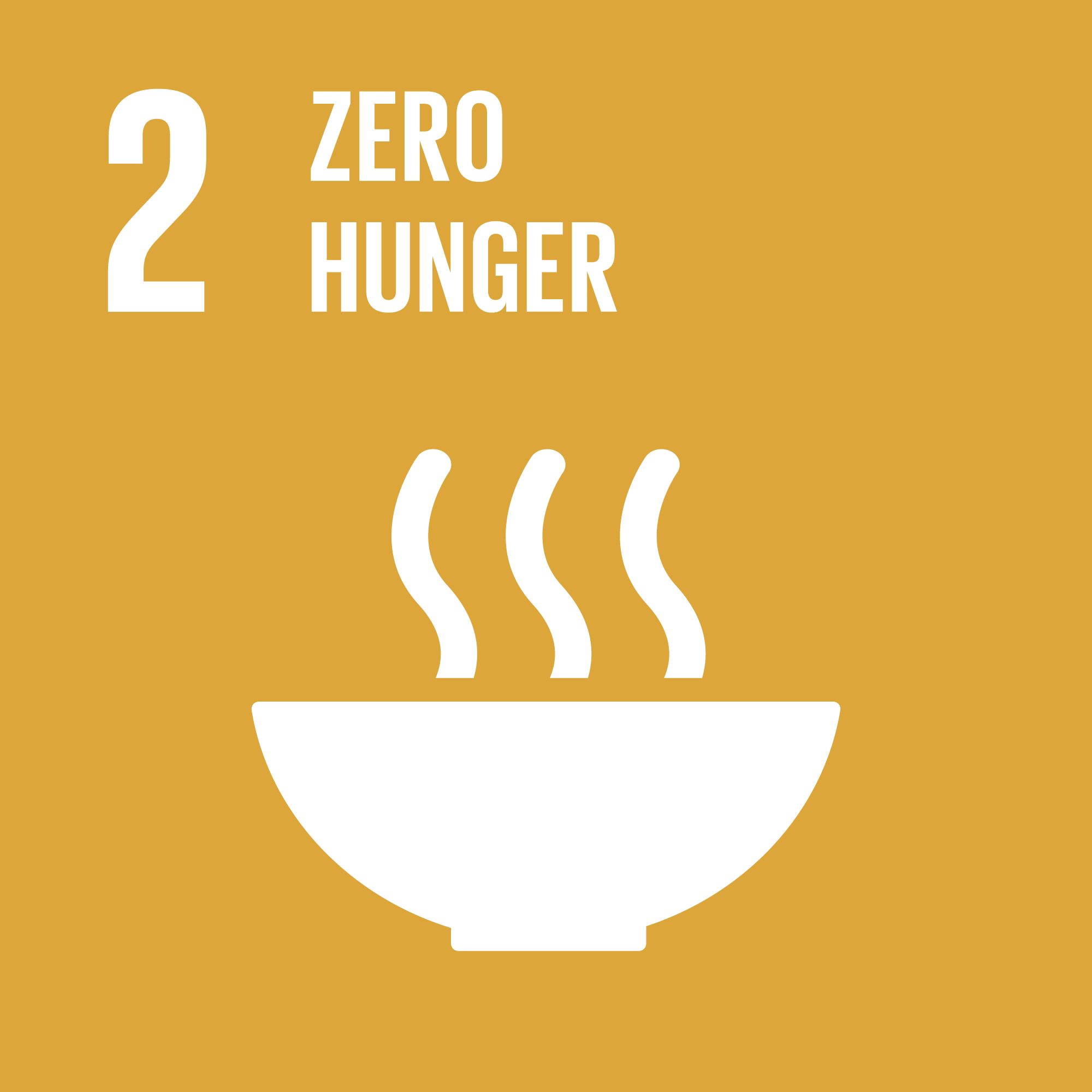 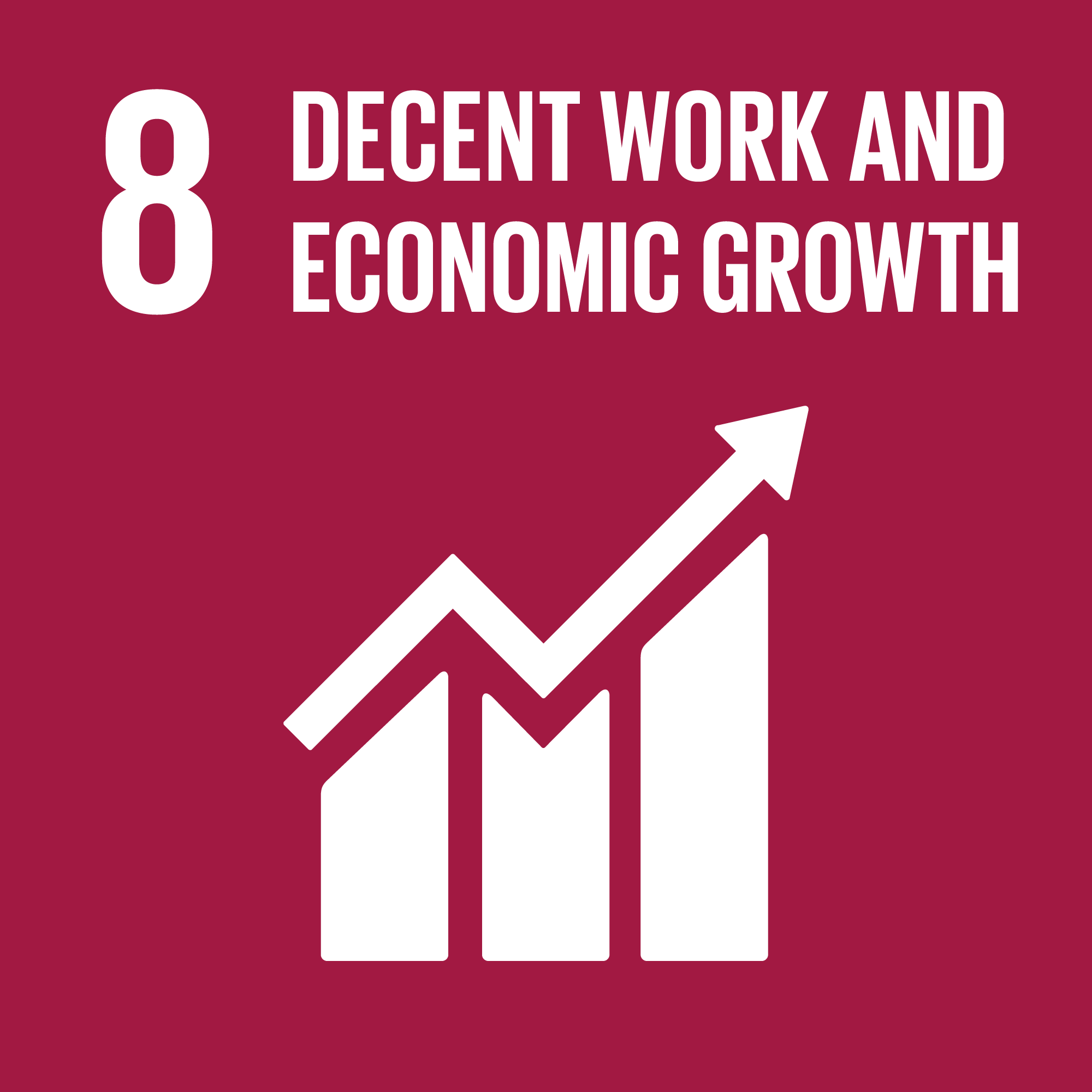 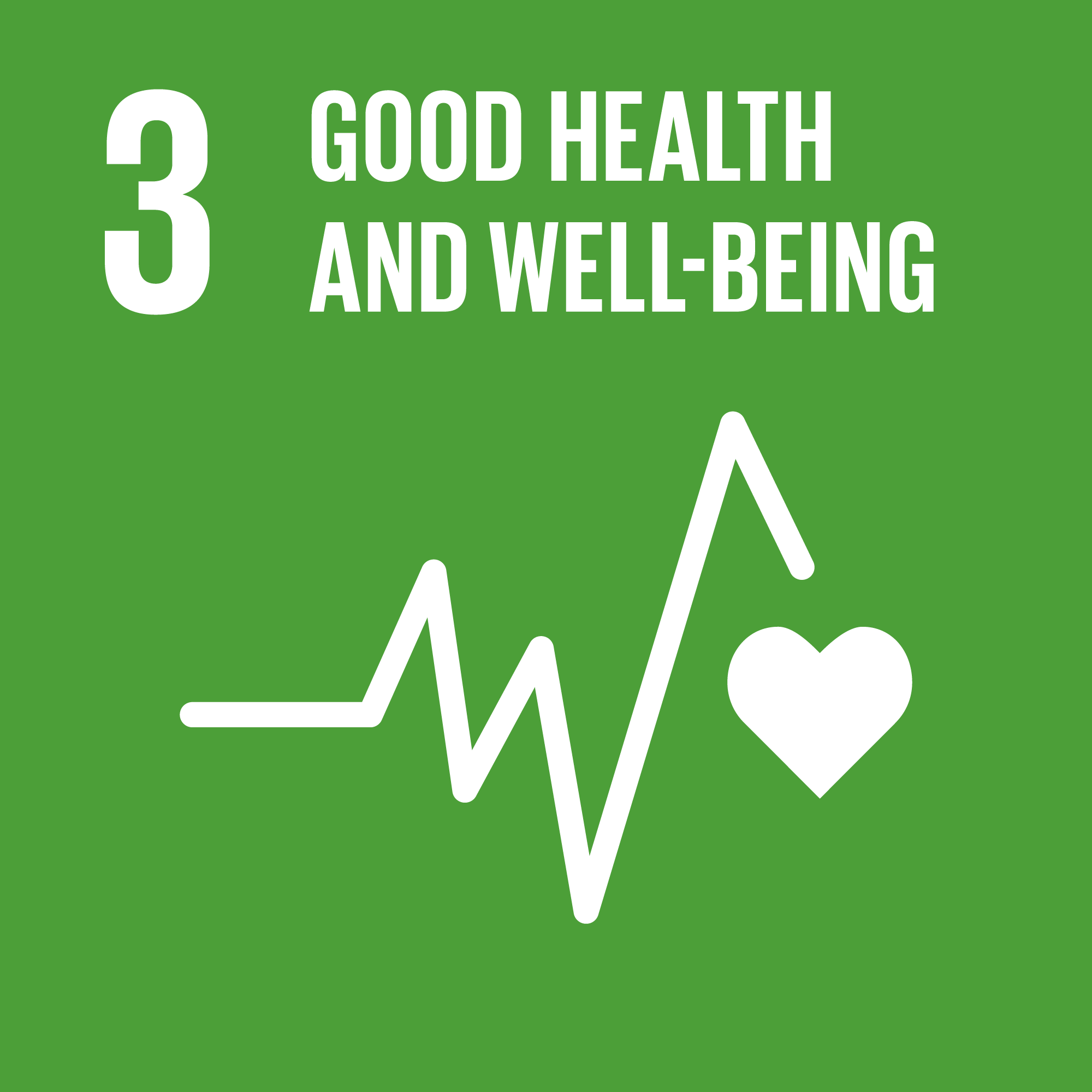 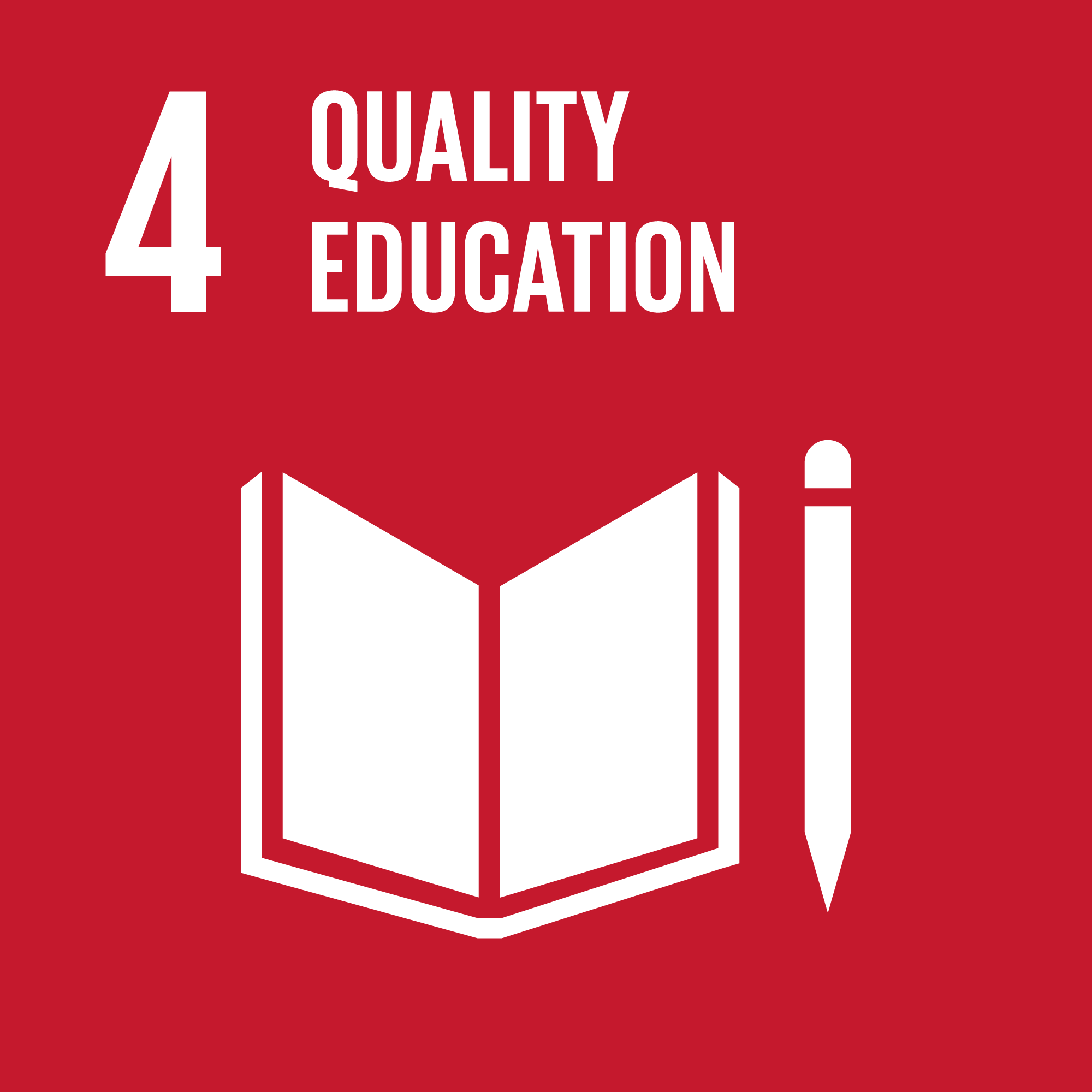 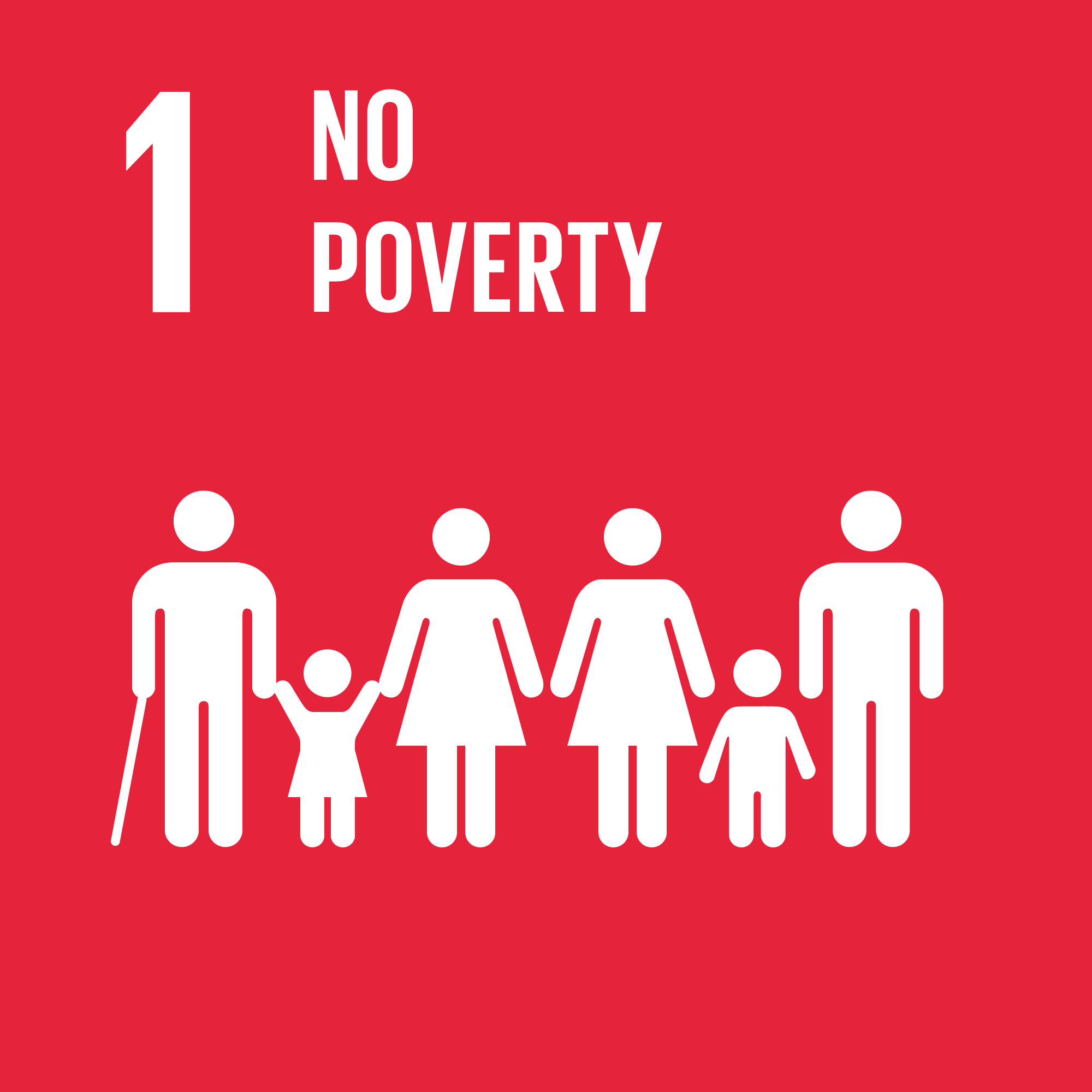 Joinery and Construction student groups to assist in planter building and path laying projects;
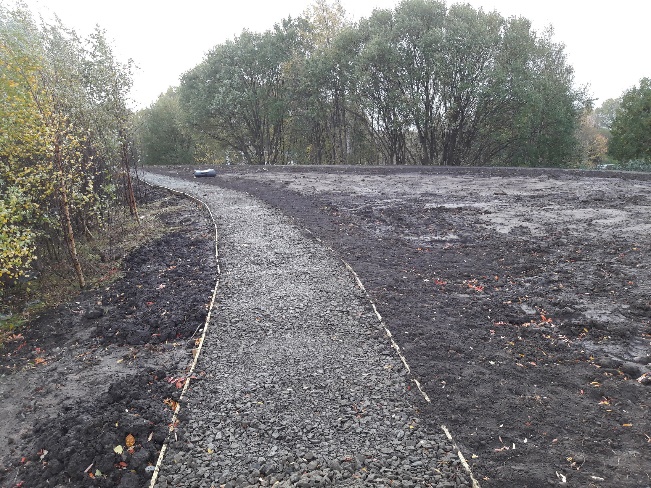 Support from local Blue Vale project may include materials for building planters, and benches/ picnic tables;
Art & Design and Support for Learning student groups to assist in projects promoting biodiversity;
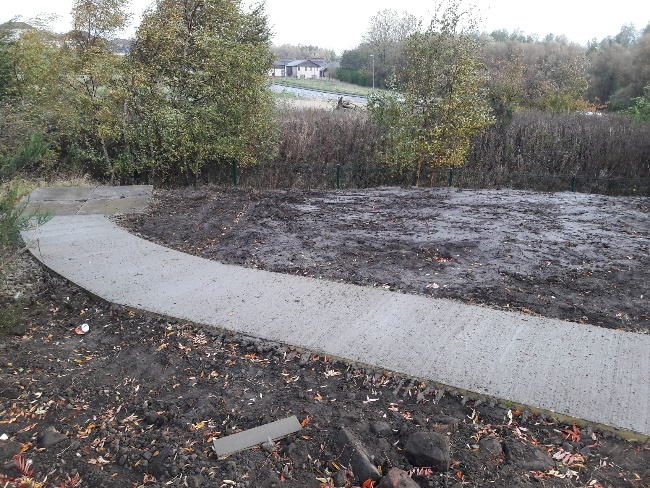 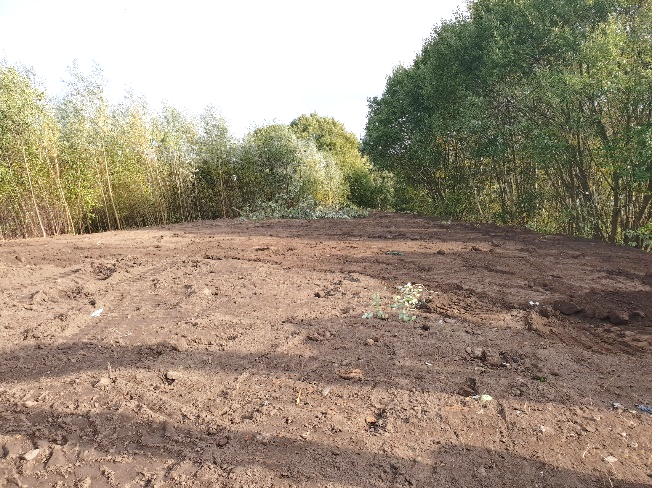 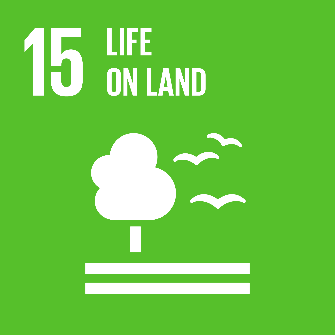 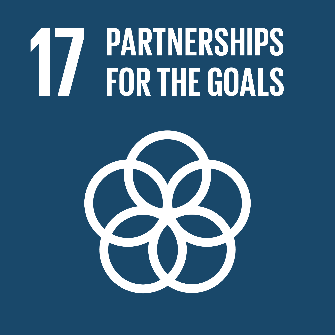 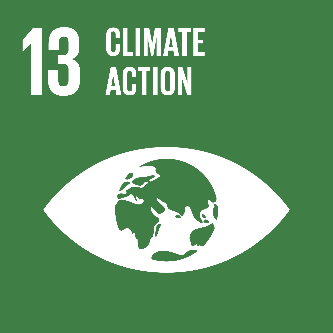 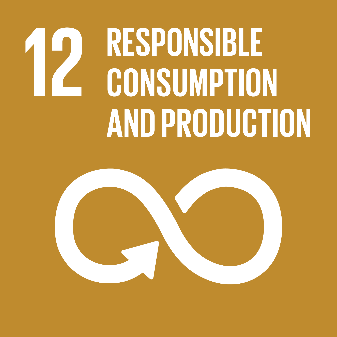 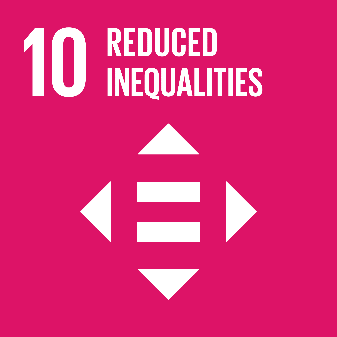 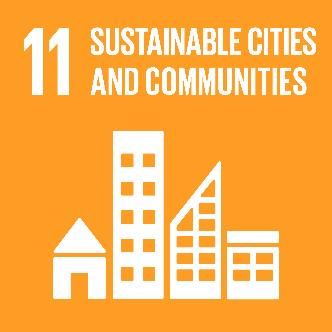 Collaboration with local community groups including Thenue HA, Impact Arts, Cranhill DT, WofScotland HA;
Developing link with The Conservation Volunteers and Community Ranger Service
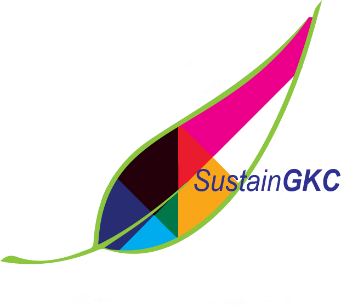 15 trees confirmed from The Woodland Trust (arriving March 2019);
Support from SRUC to design garden flower beds (Feb- May 2019);
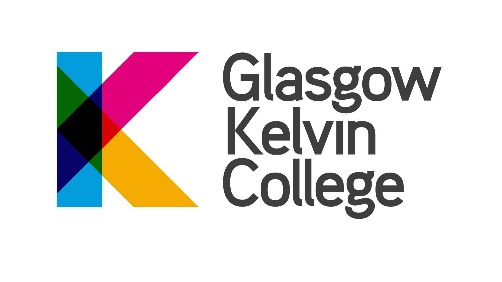 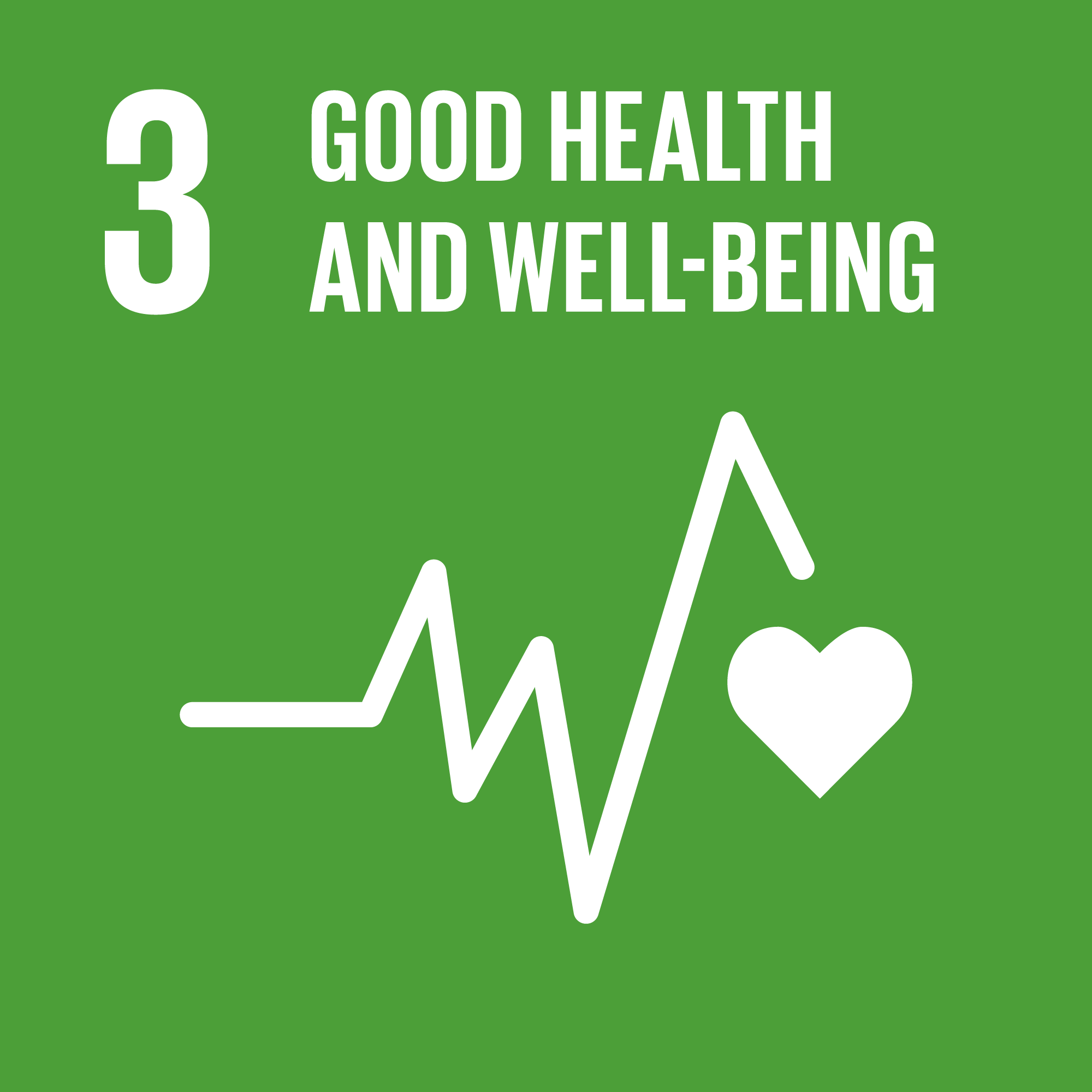 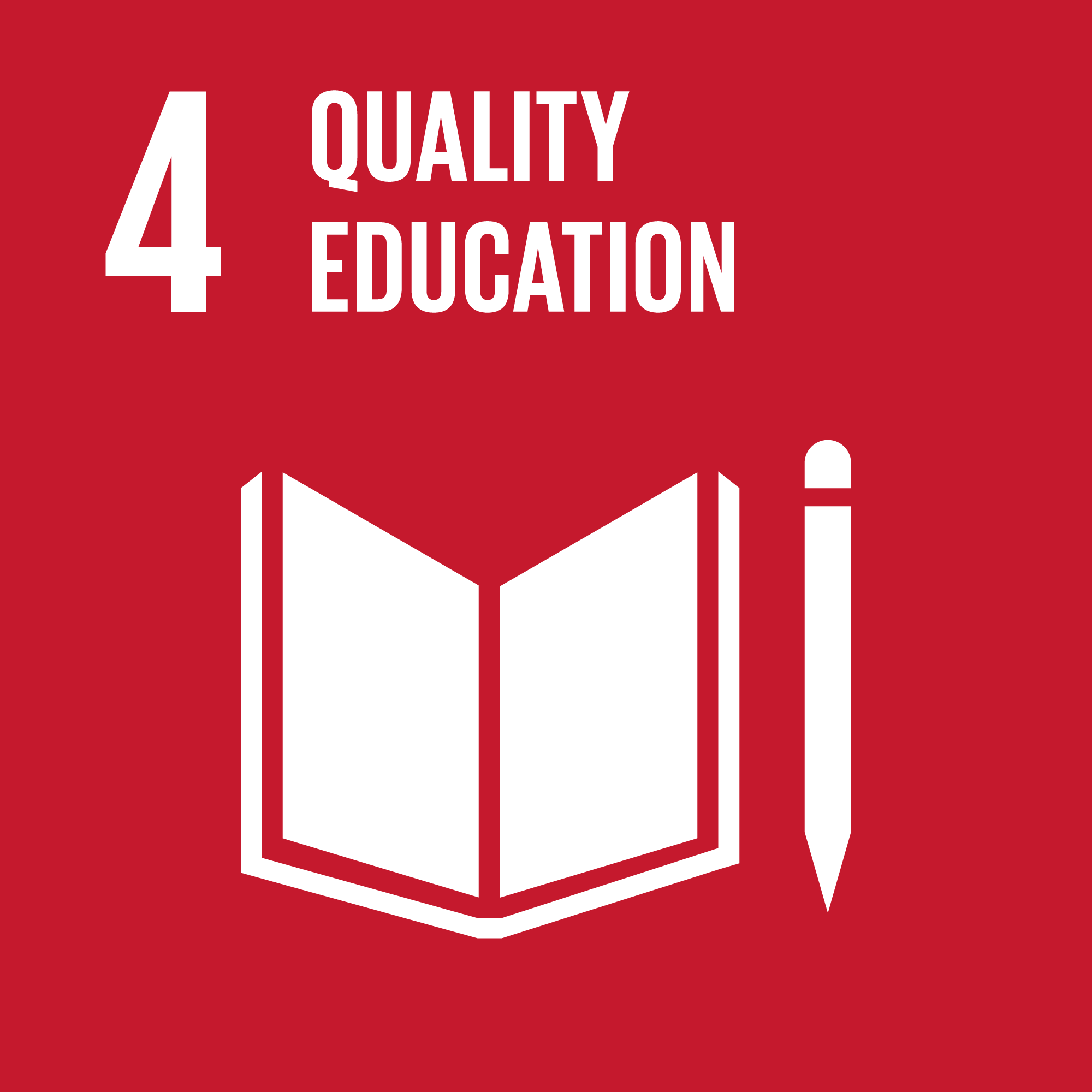 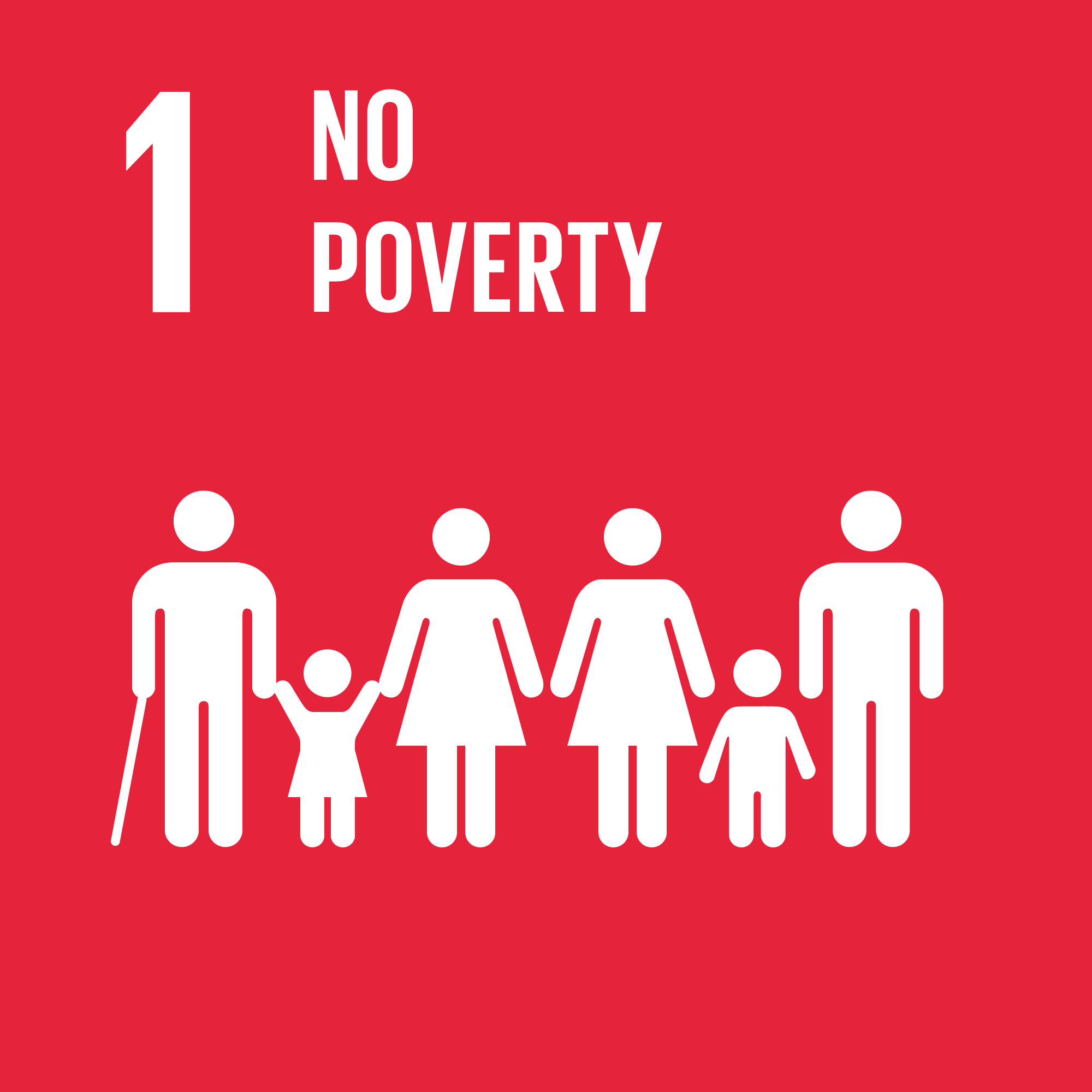 Partnership Work
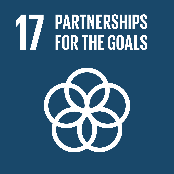 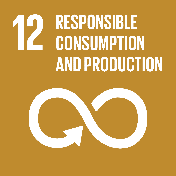 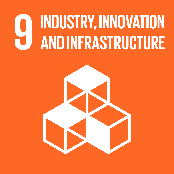 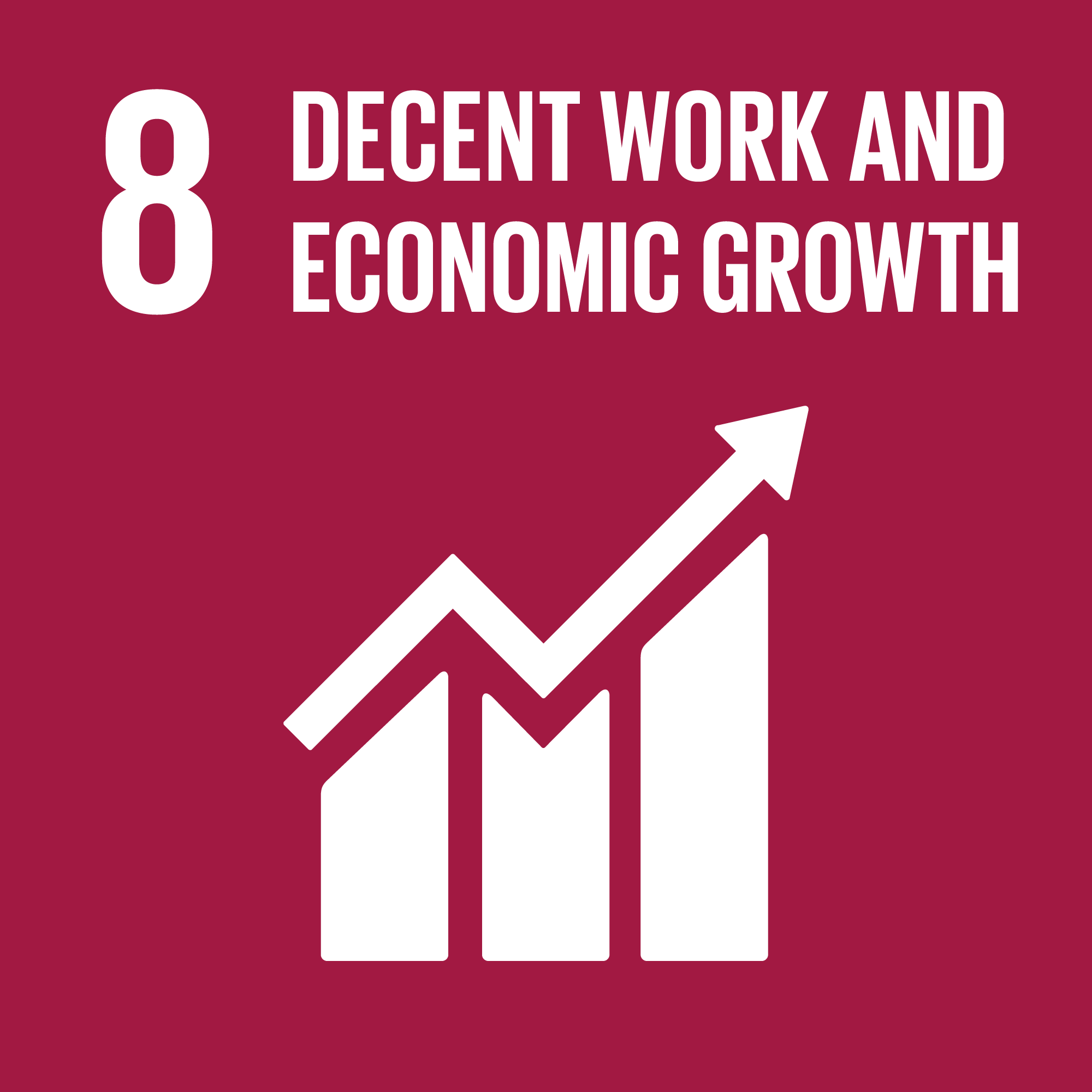 Student projects
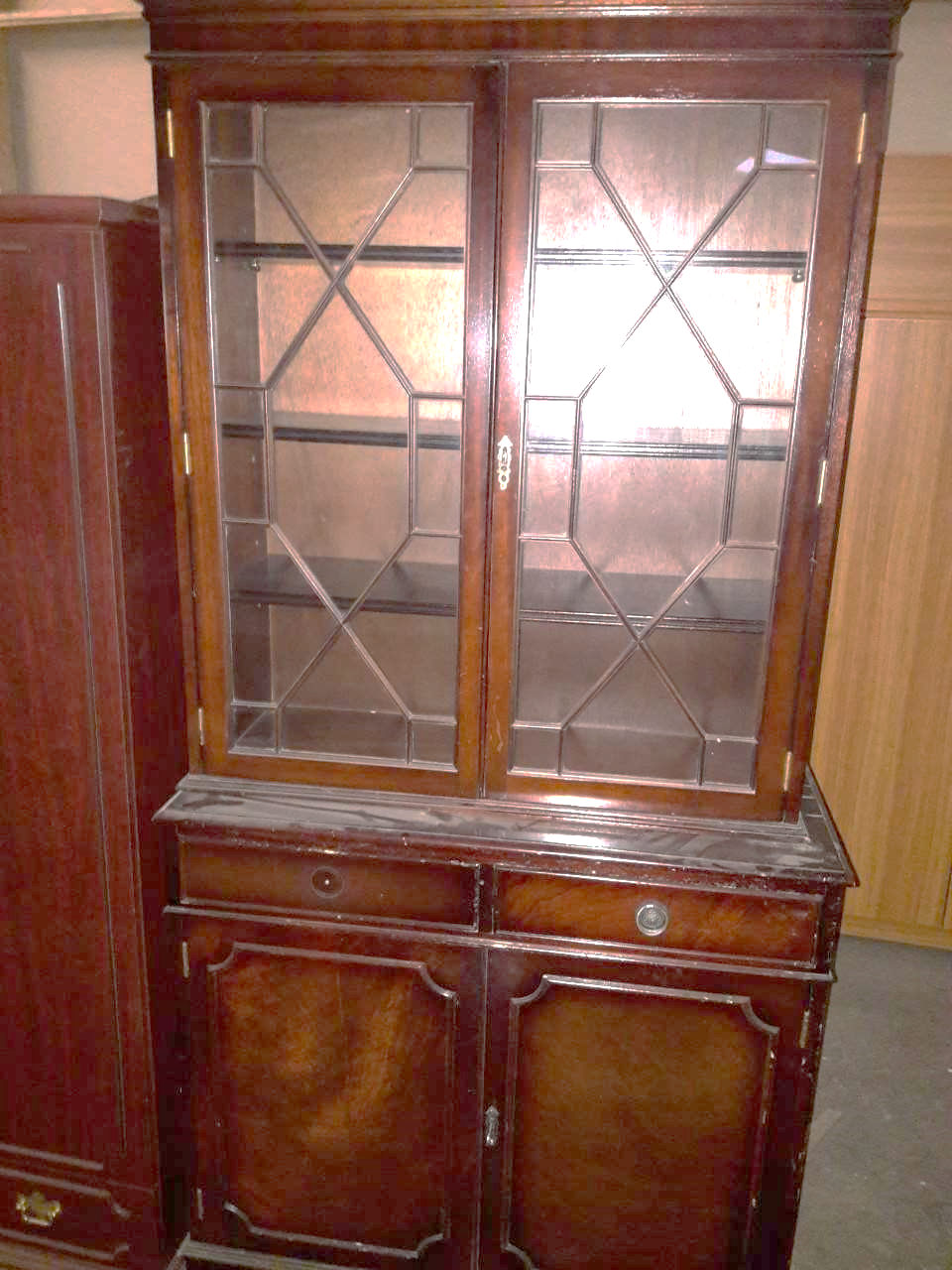 The Orchard Project
@Springburn campus

Provisional planting day arranged for Tuesday 5th March
Wall Art Project confirmed with students from Art & Design and Support for Learning departments
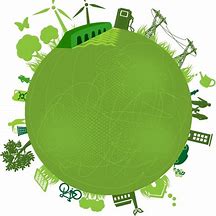 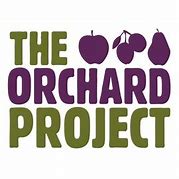 Back to the Furniture (West campus) group to upcycle furniture item for Velocity Cycle hub
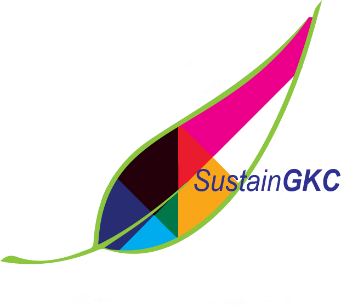 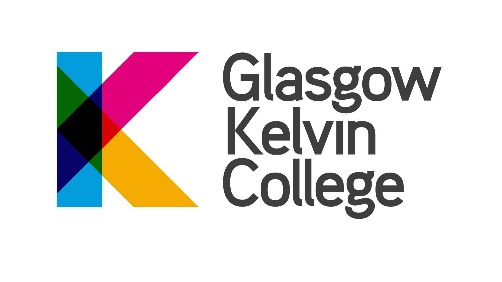 Partnership work
Home Energy Scotland
Delivering support across campuses during Big Energy Saving Week
eBike trials being planned for period around Go Green Week
Plan to promote and further uptake of Home Energy Efficiency course delivered through John Wheatley Network
Arranging Love Food Hate Waste workshop for next month
To be delivered to students studying Nutrition/ Catering
Coordinating delivery of Home Energy efficiency workshops with North East Glasgow Recovery Community, SpARC, and Kinship carers
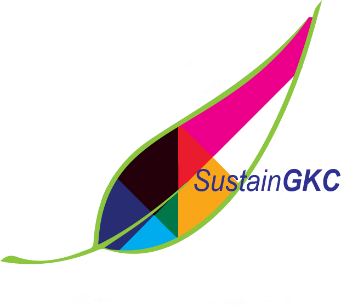 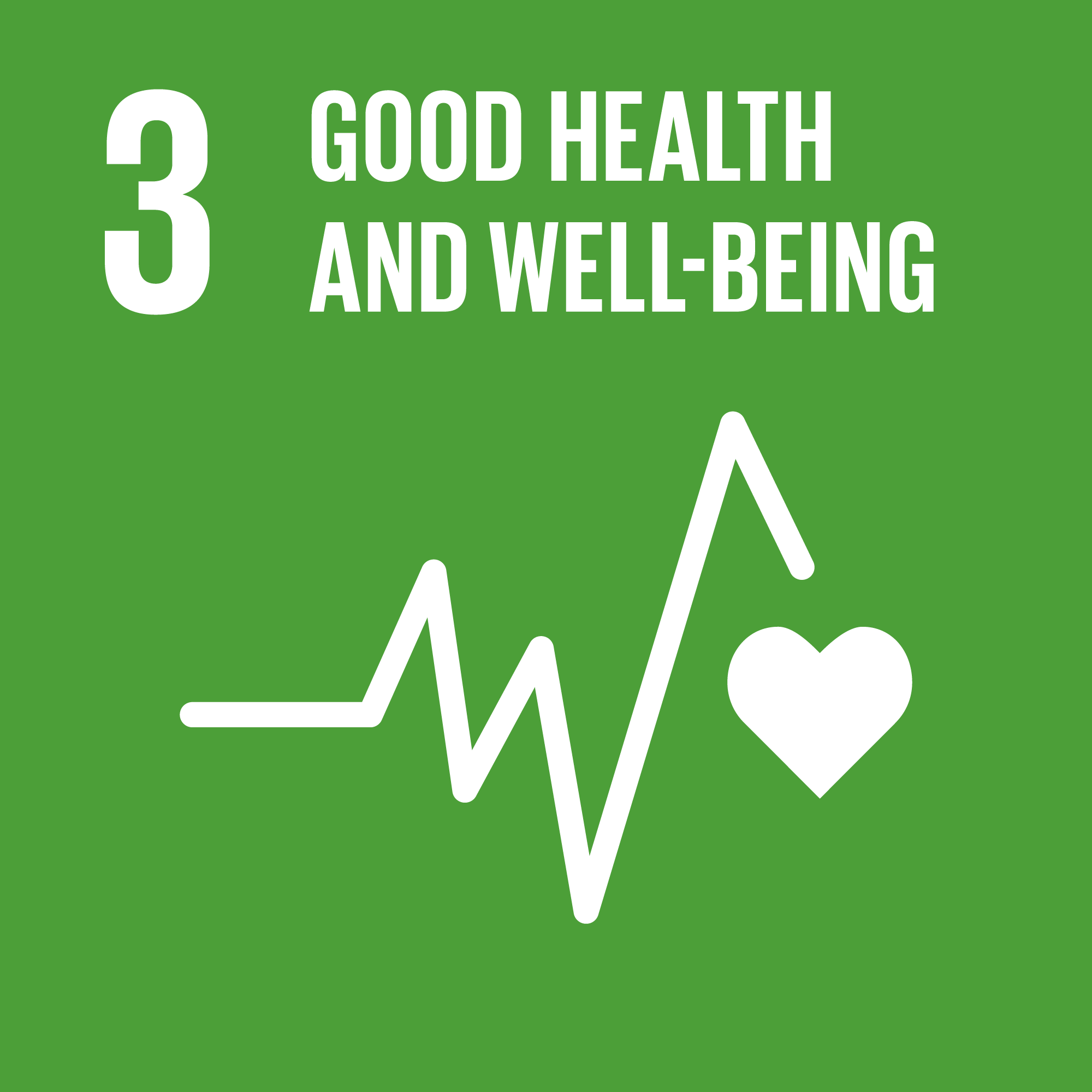 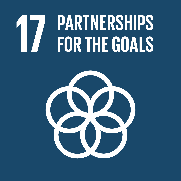 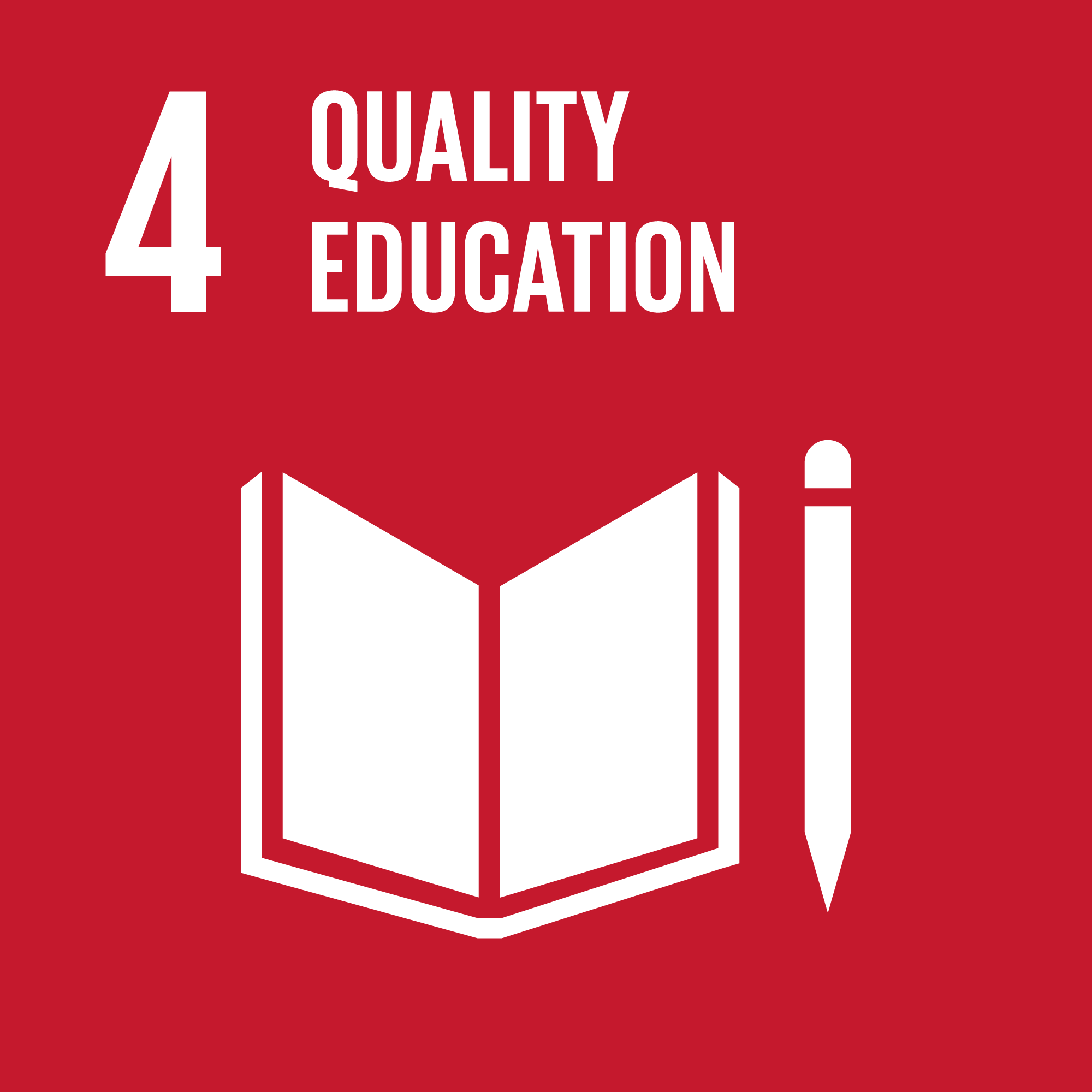 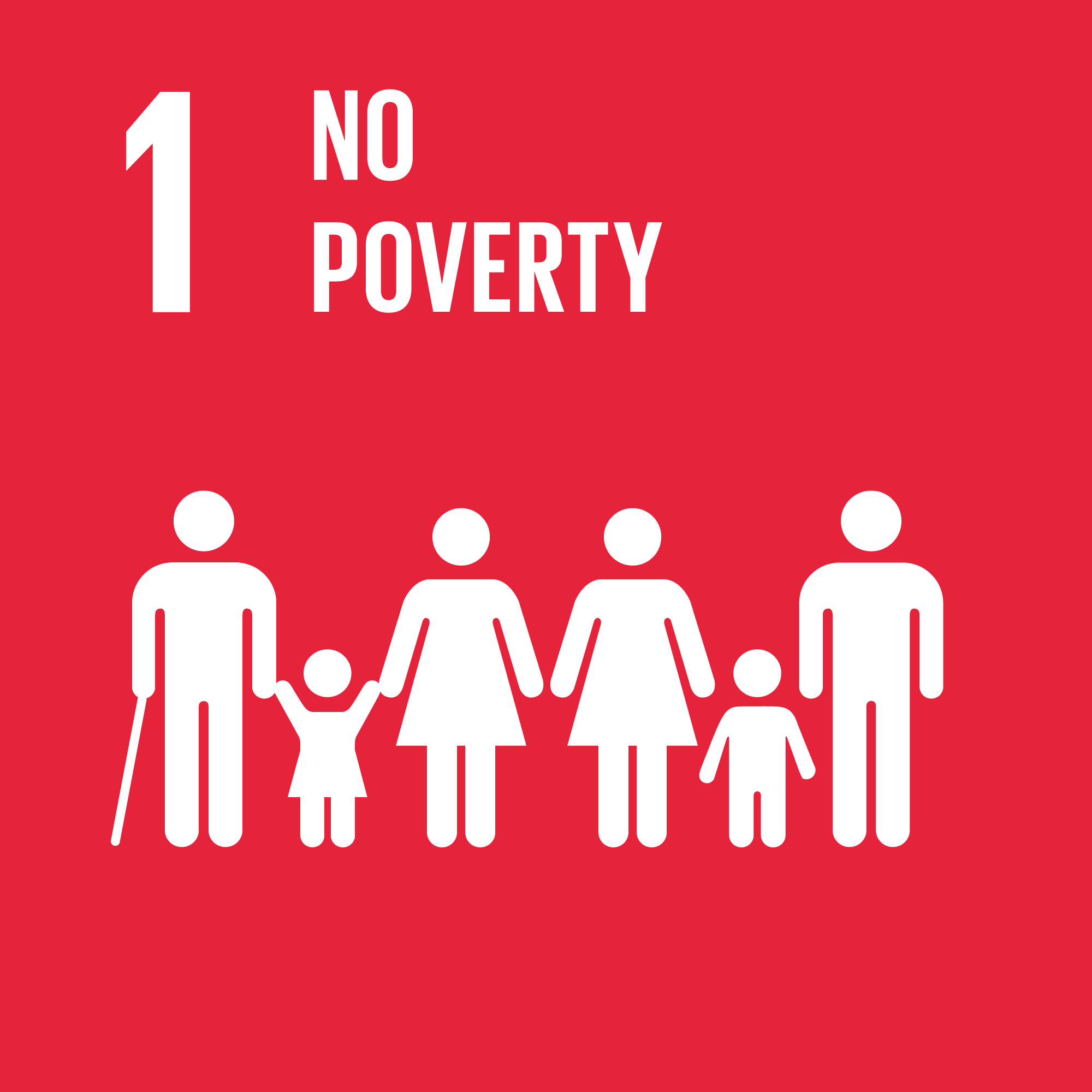 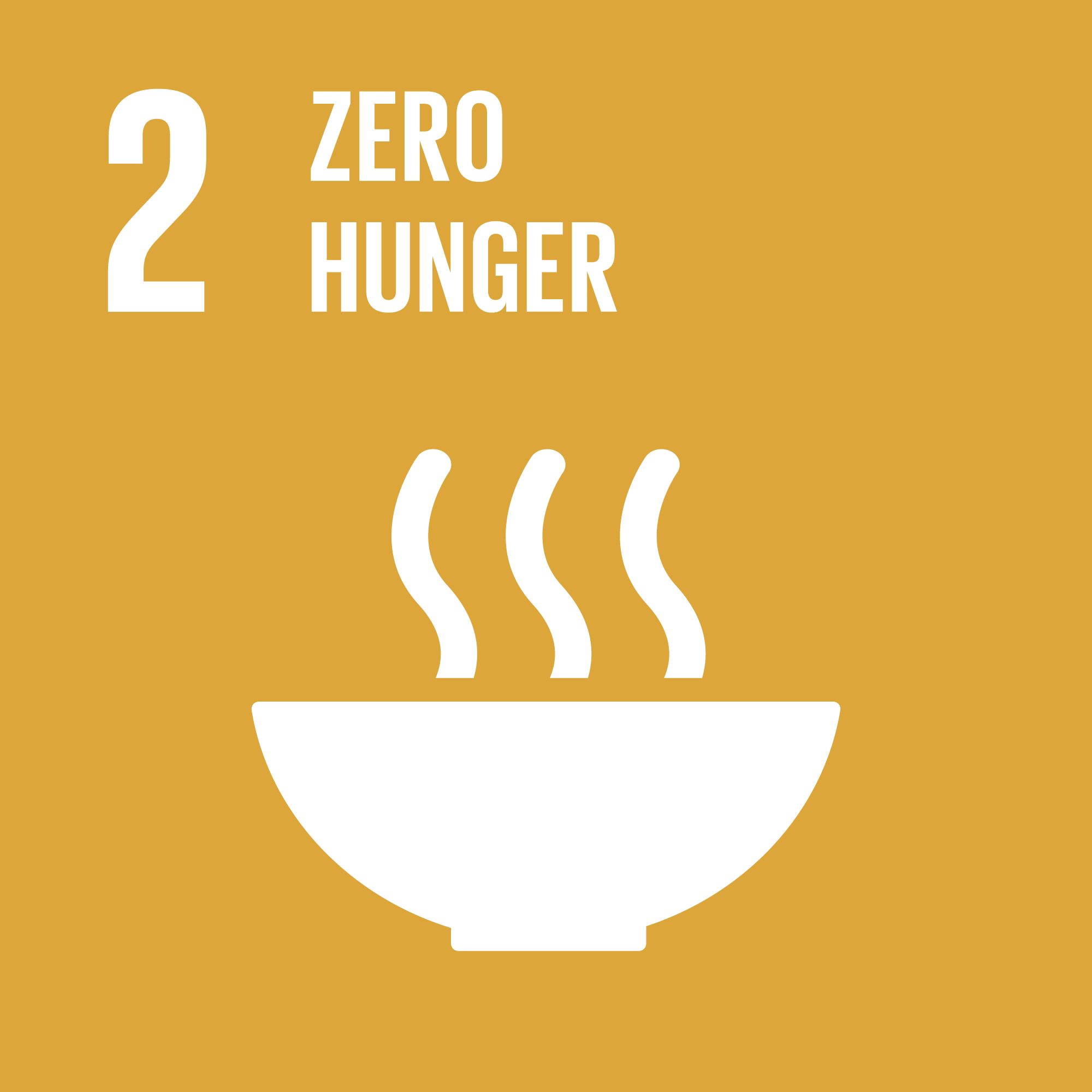 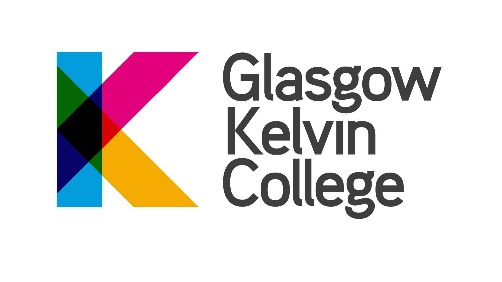 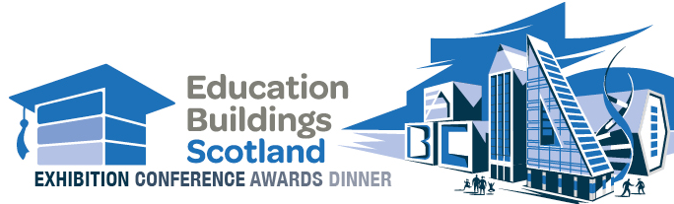 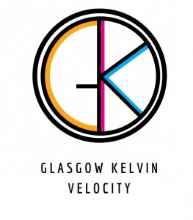 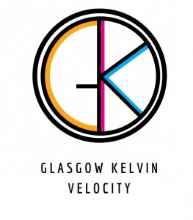 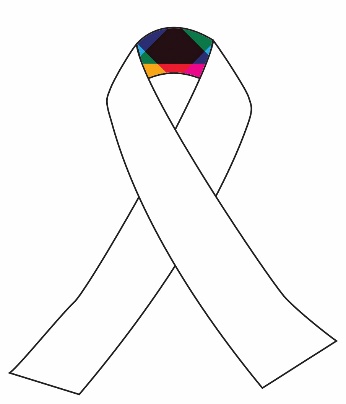 WINNERS!
Innovation in delivering a Sustainable Education Facility
WINNERS!

Student Engagement
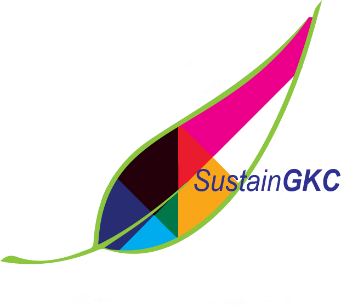